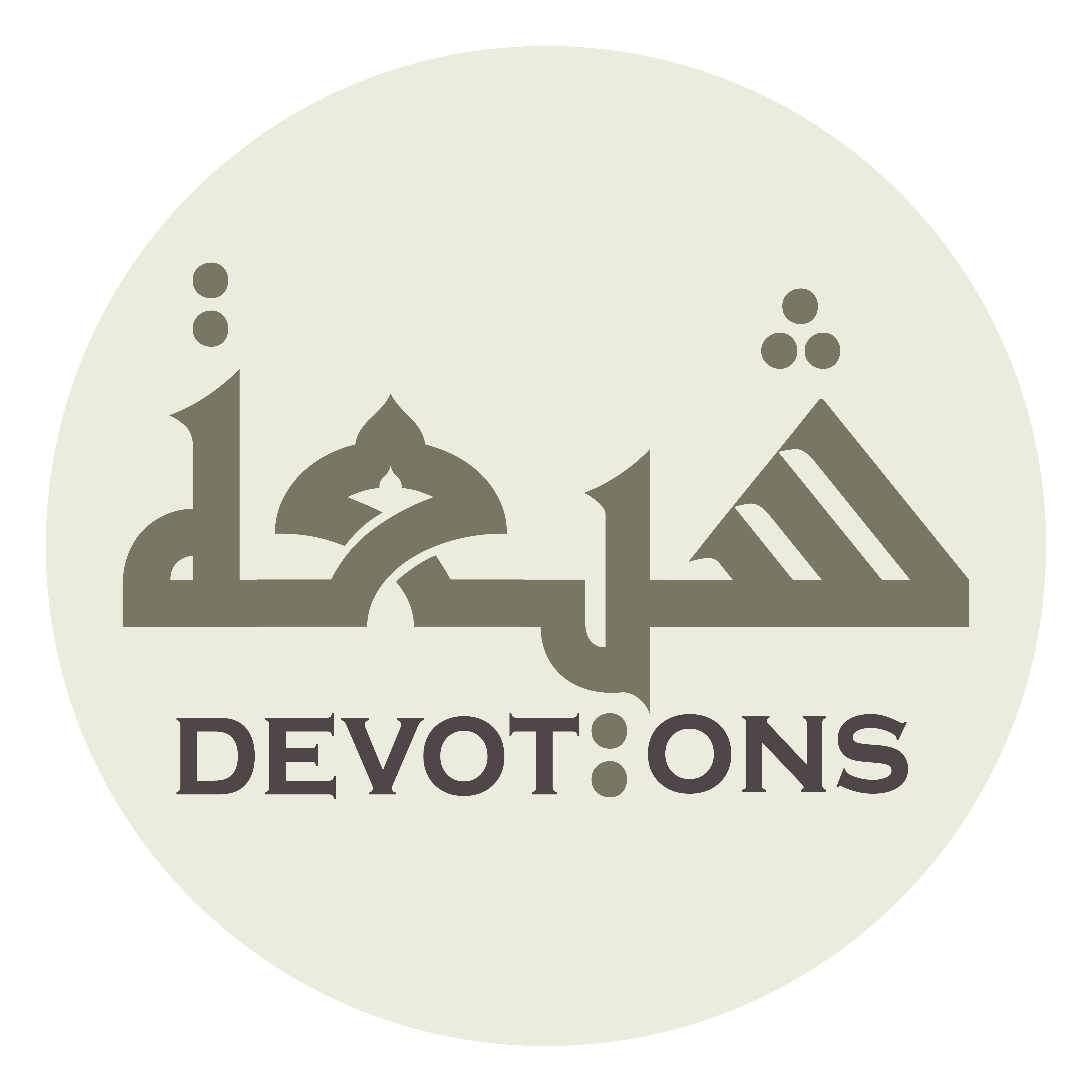 10th Imam Ziarat
اَلسَّلامُ عَلَيْكَ يَا أَبَا الْحَسَنِ
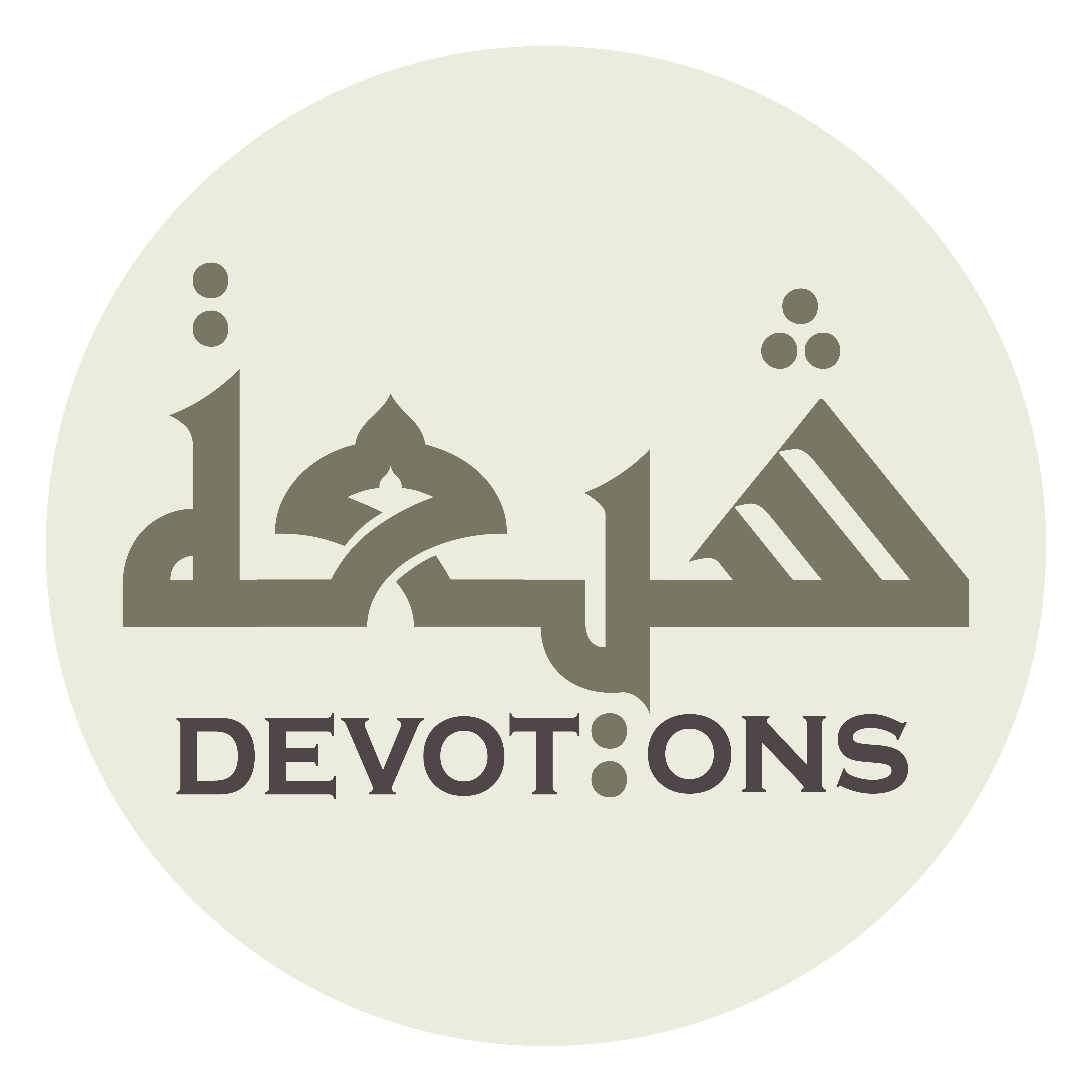 اَلسَّلامُ عَلَيْكَ يَا أَبَا الْحَسَنِ

as salāmu `alayka yā abal ḥasan

Peace be upon you, O Abul-Hasan
10th Imam Ziarat
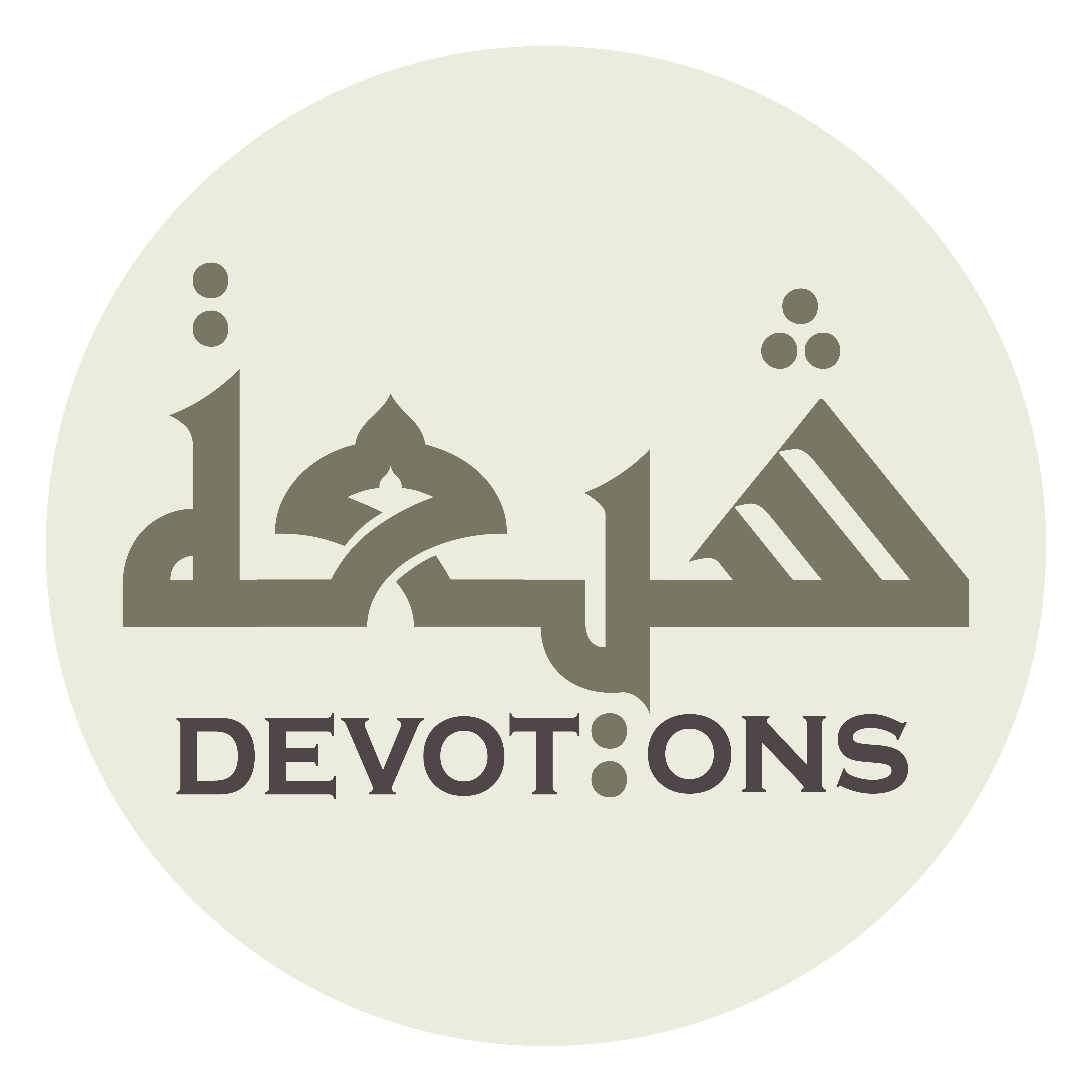 عَلِيَّ بْنَ مُحَمَّدٍ

`aliyyabna muḥammad

Ali the son of Muhammad,
10th Imam Ziarat
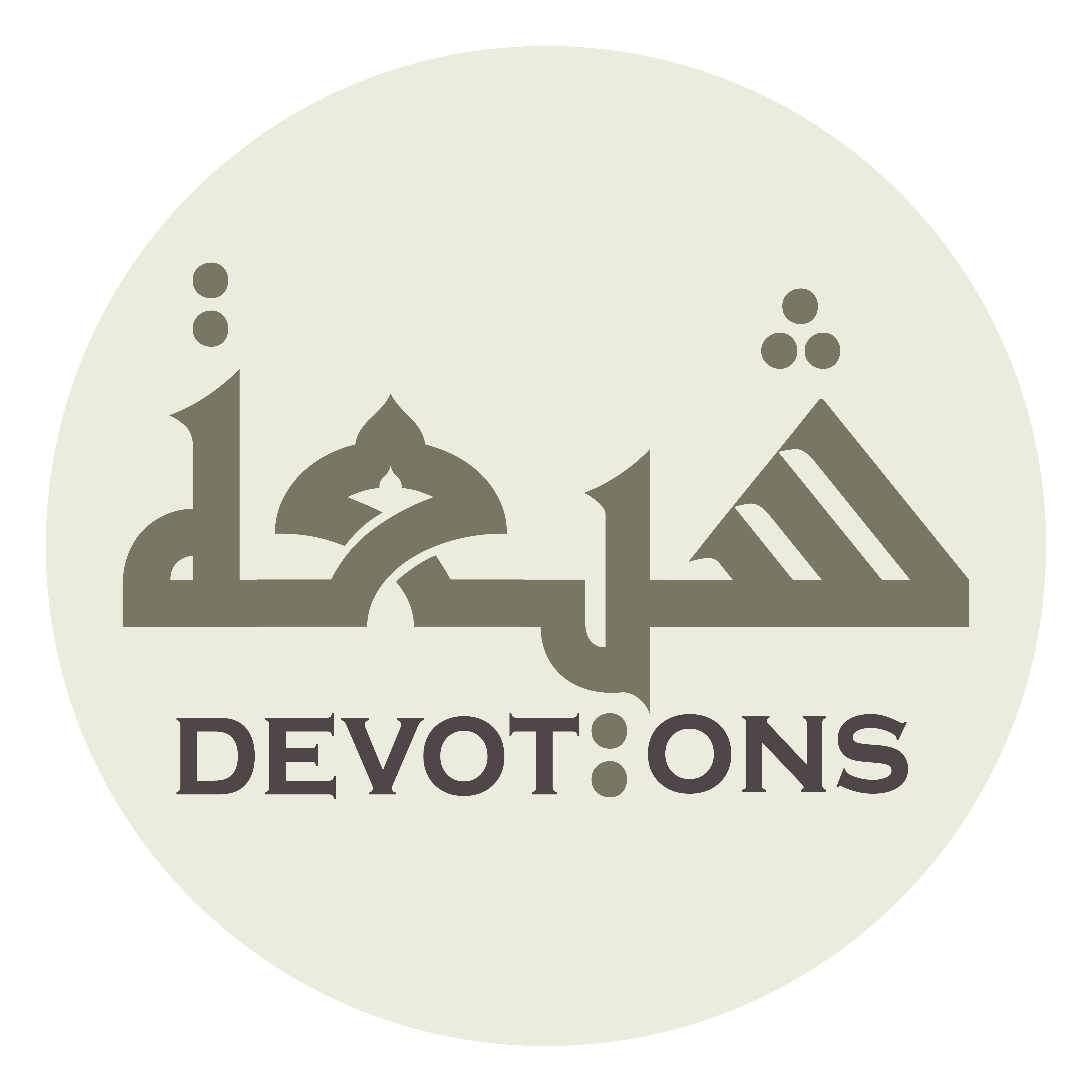 اَلزَّكِيَّ الرَّاشِدَ

az zakiyyar rāshid

the pious, right-directing,
10th Imam Ziarat
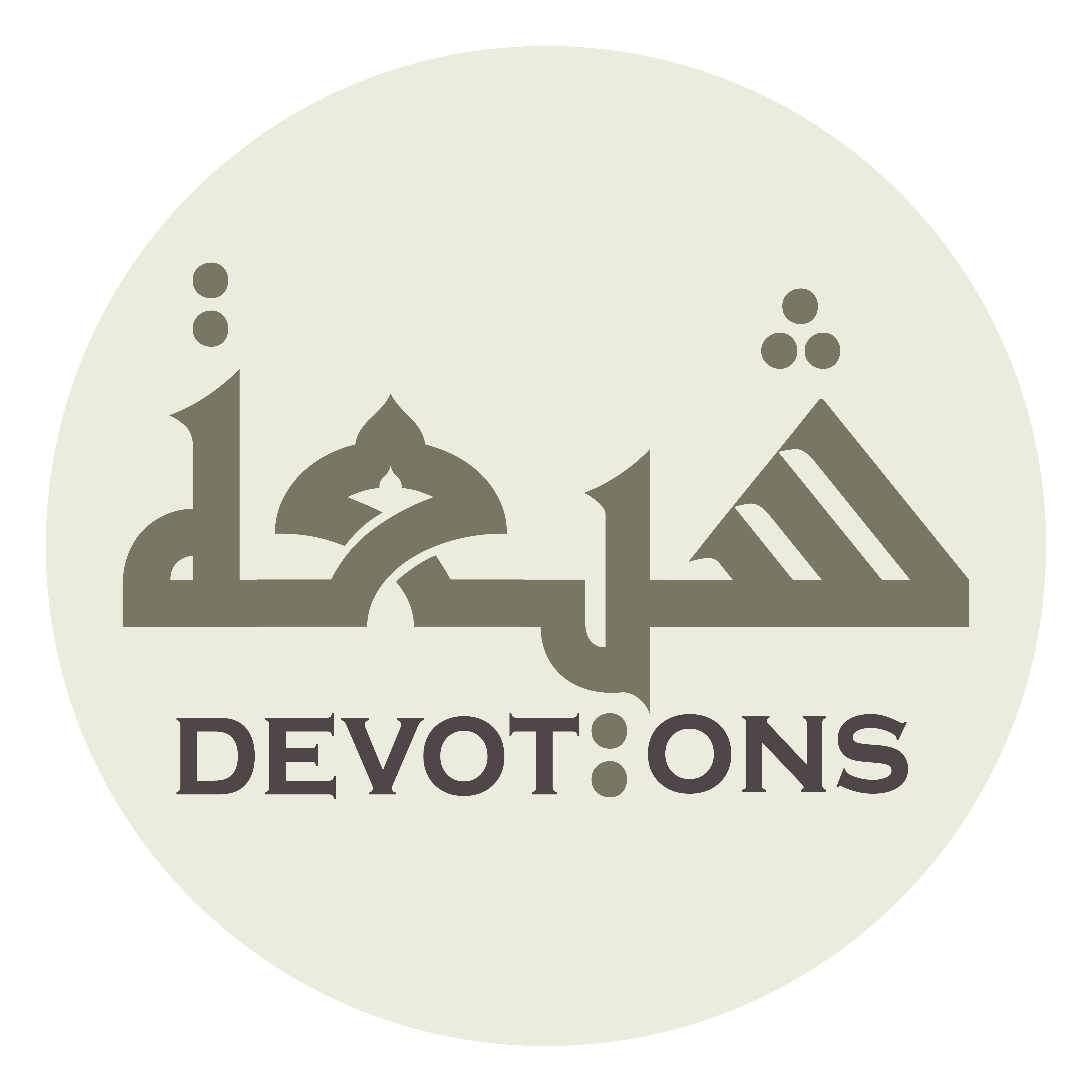 اَلنُّورَ الثَّاقِبَ

an nūrath thāqib

and brightly shining light.
10th Imam Ziarat
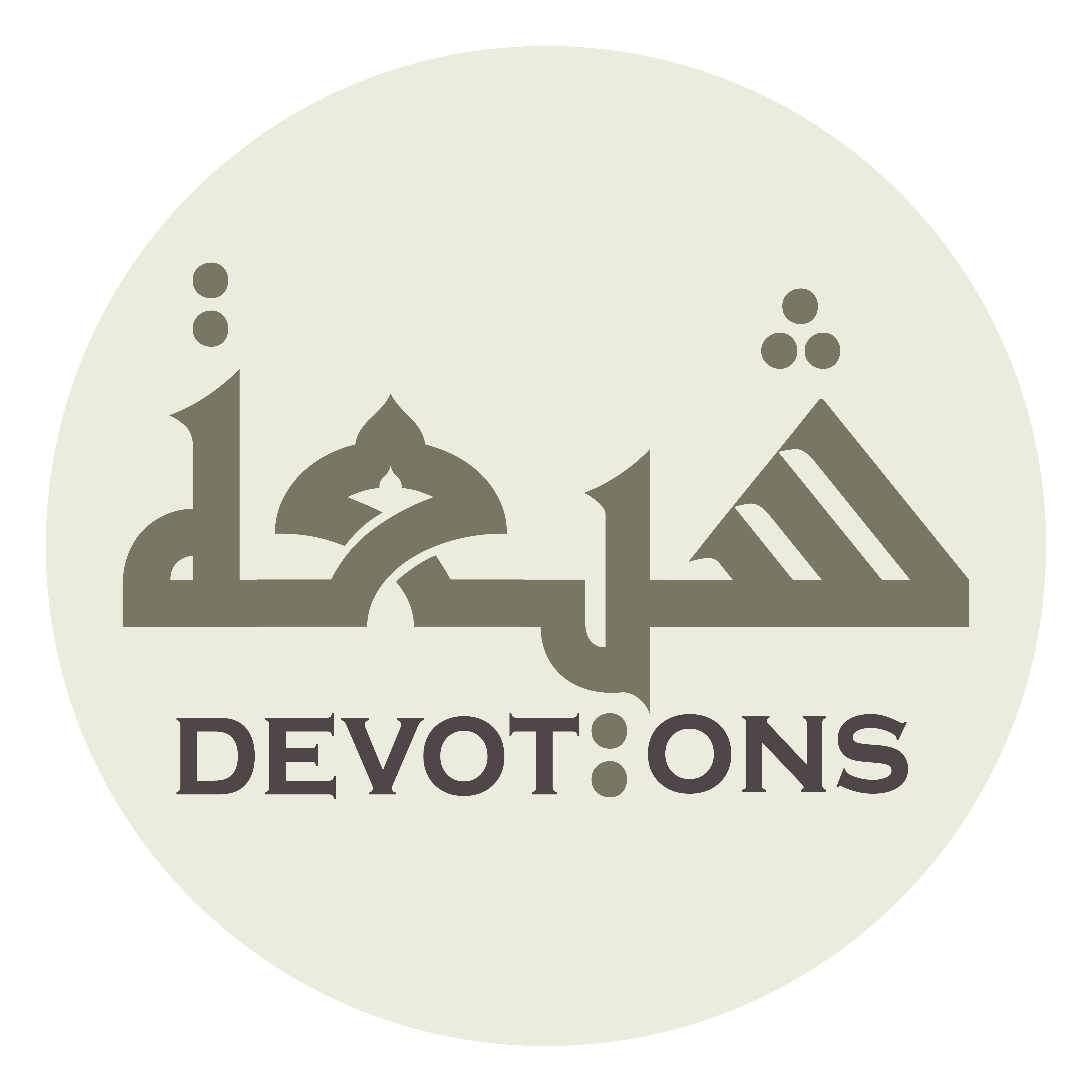 وَرَحْمَةُ اللَّهِ وَبَرَكَاتُهُ

waraḥmatullāhi wabarakātuh

Allahs mercy and blessings be upon you.
10th Imam Ziarat
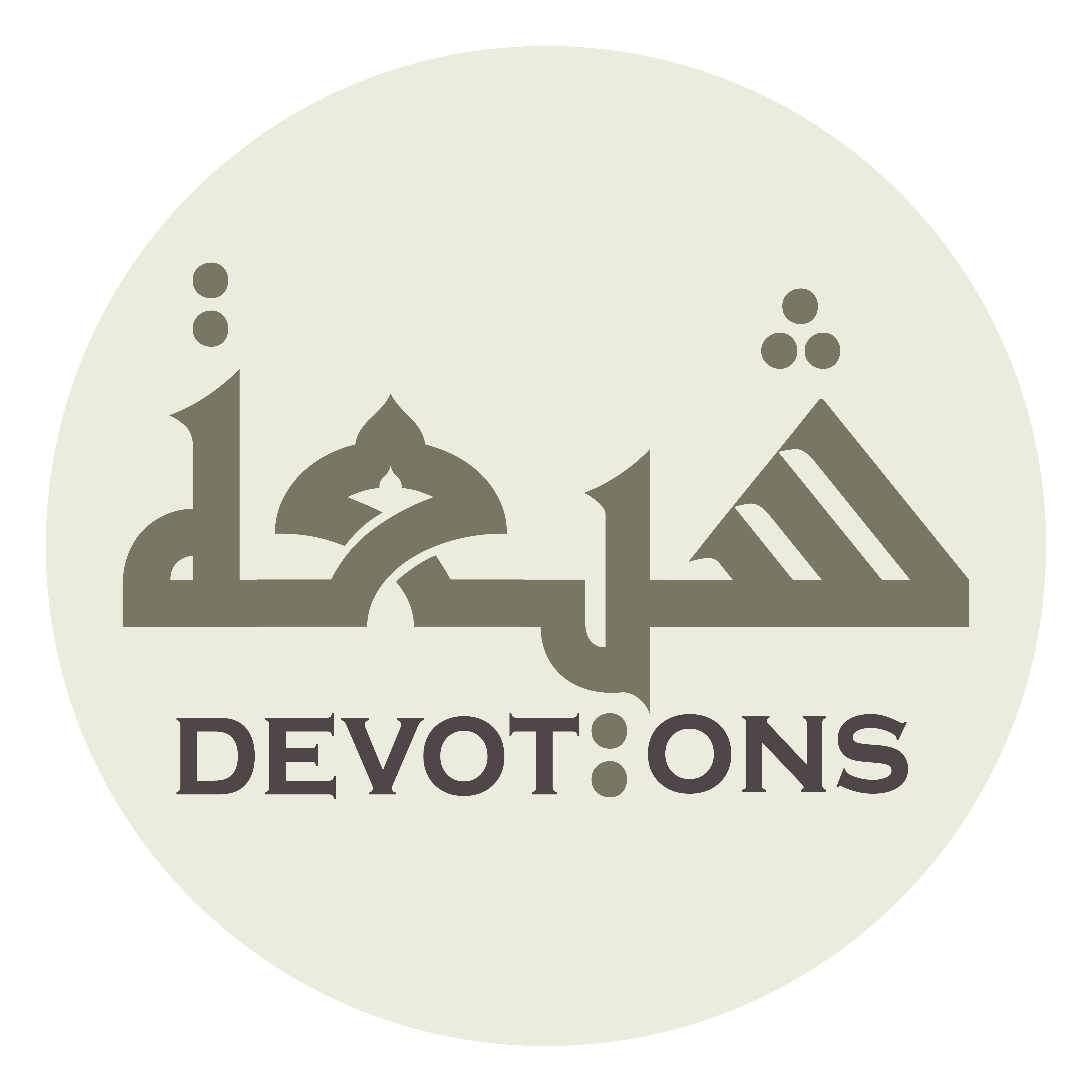 اَلسَّلَامُ عَلَيْكَ يَا صَفِيَّ اللَّهِ

as salāmu `alayka yā ṣafiyyallāh

Peace be upon you, O sincerely attached friend of Allah.
10th Imam Ziarat
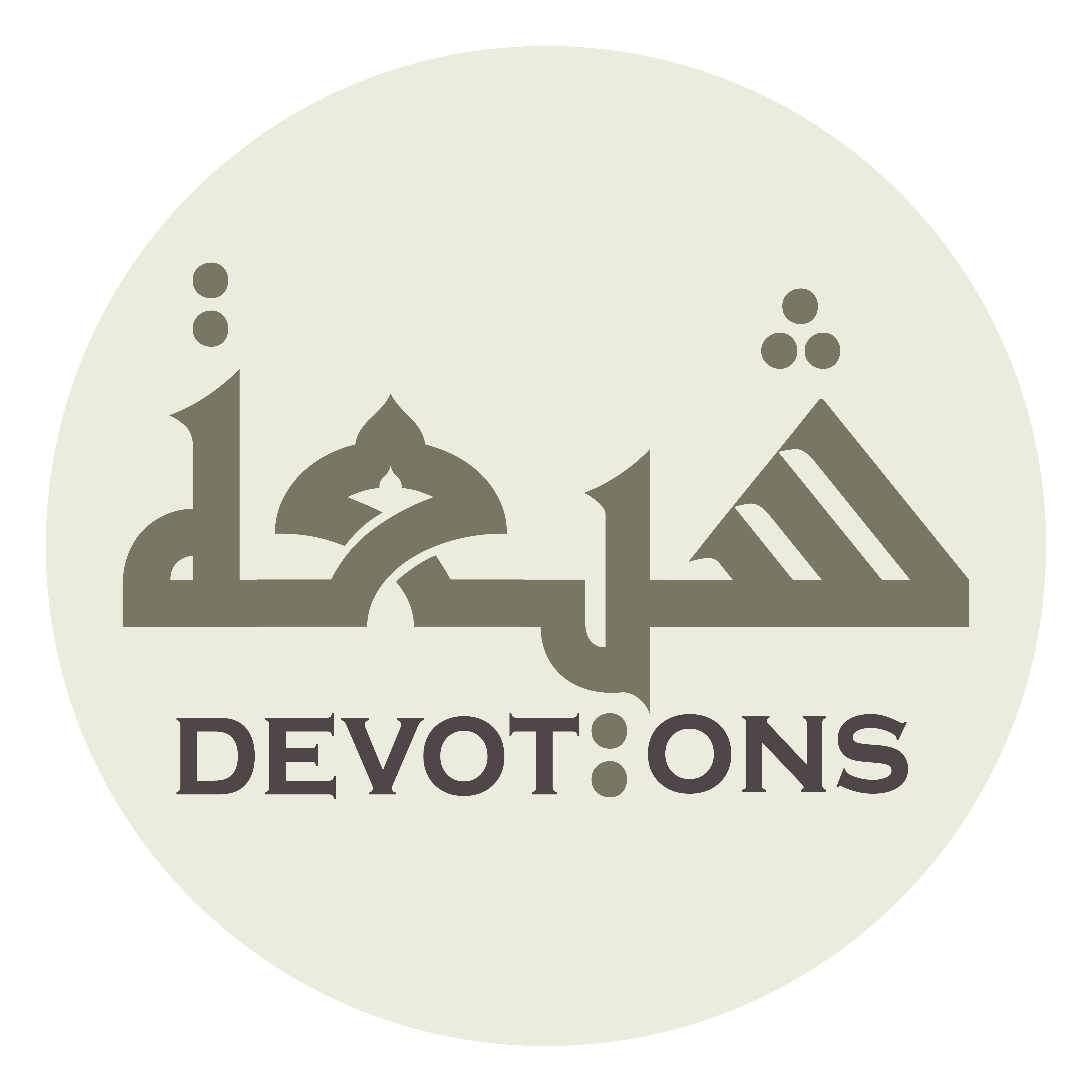 اَلسَّلَامُ عَلَيْكَ يَا سِرَّ اللَّهِ

as salāmu `alayka yā sirrallāh

Peace be upon you, O confidant of Allah.
10th Imam Ziarat
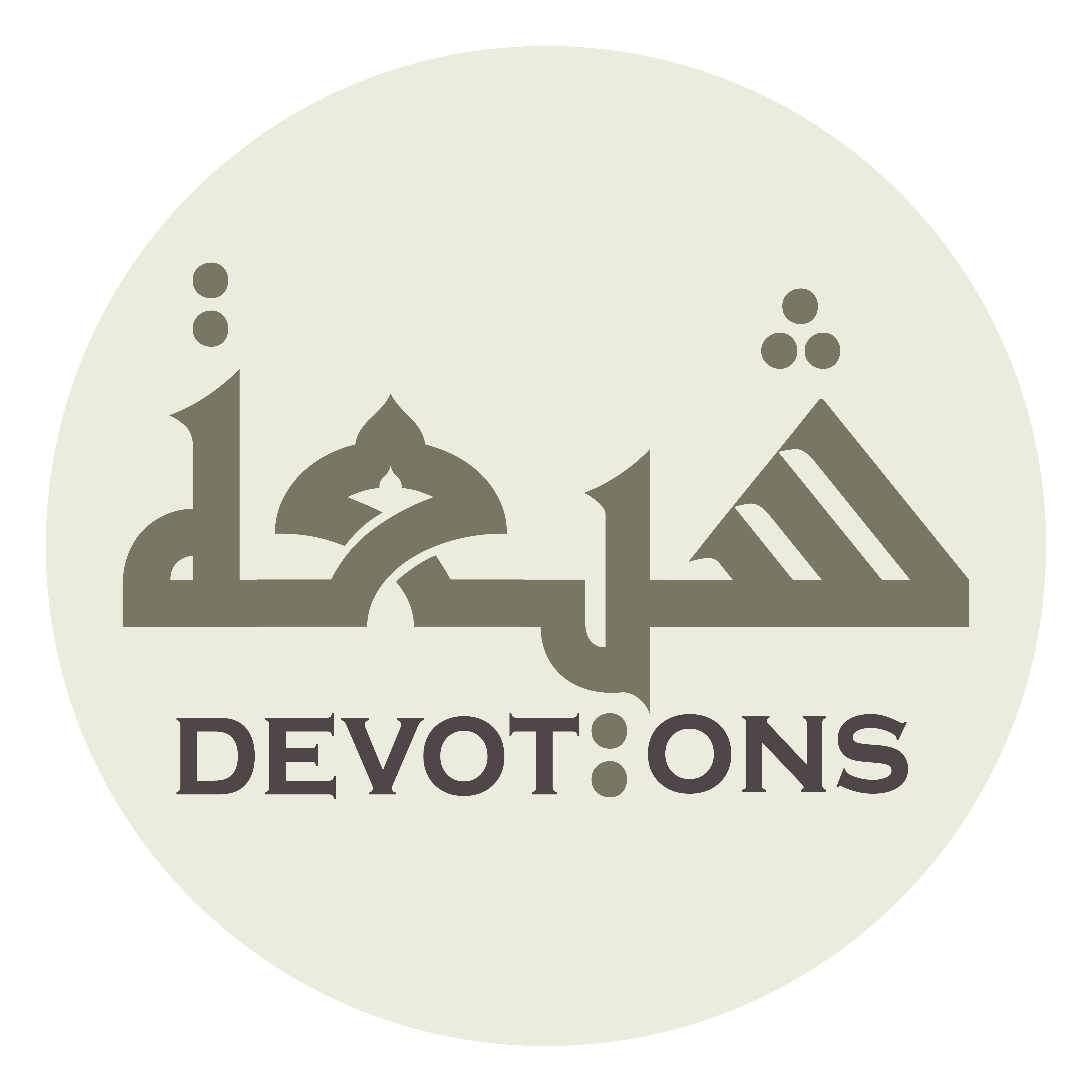 اَلسَّلَامُ عَلَيْكَ يَا حَبْلَ اللَّهِ

as salāmu `alayka yā ḥablallāh

Peace be upon you, O rope of Allah.
10th Imam Ziarat
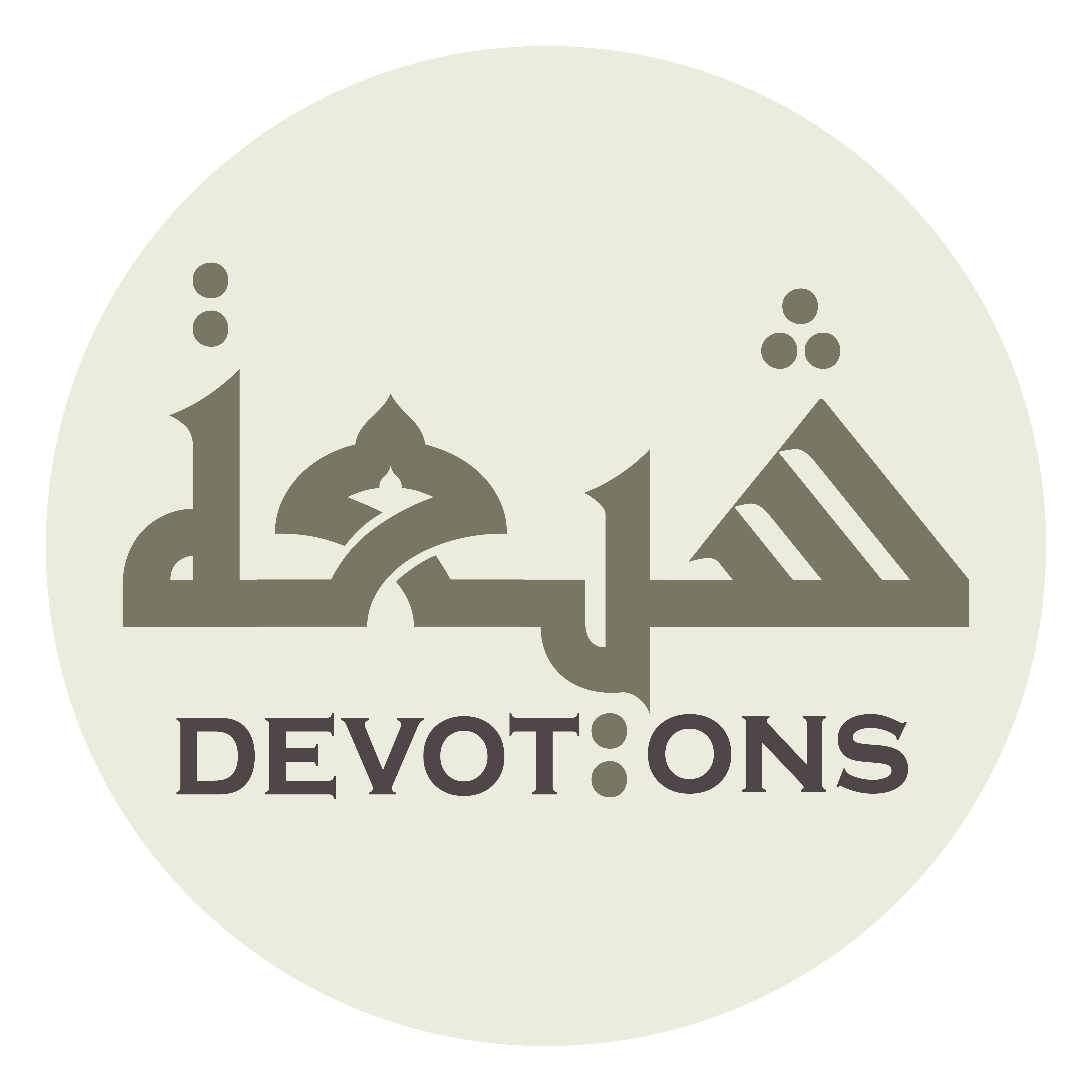 اَلسَّلَامُ عَلَيْكَ يَا آلَ اللَّهِ

as salāmu `alayka yā-ālallāh

Peace be upon you, O household of Allah.
10th Imam Ziarat
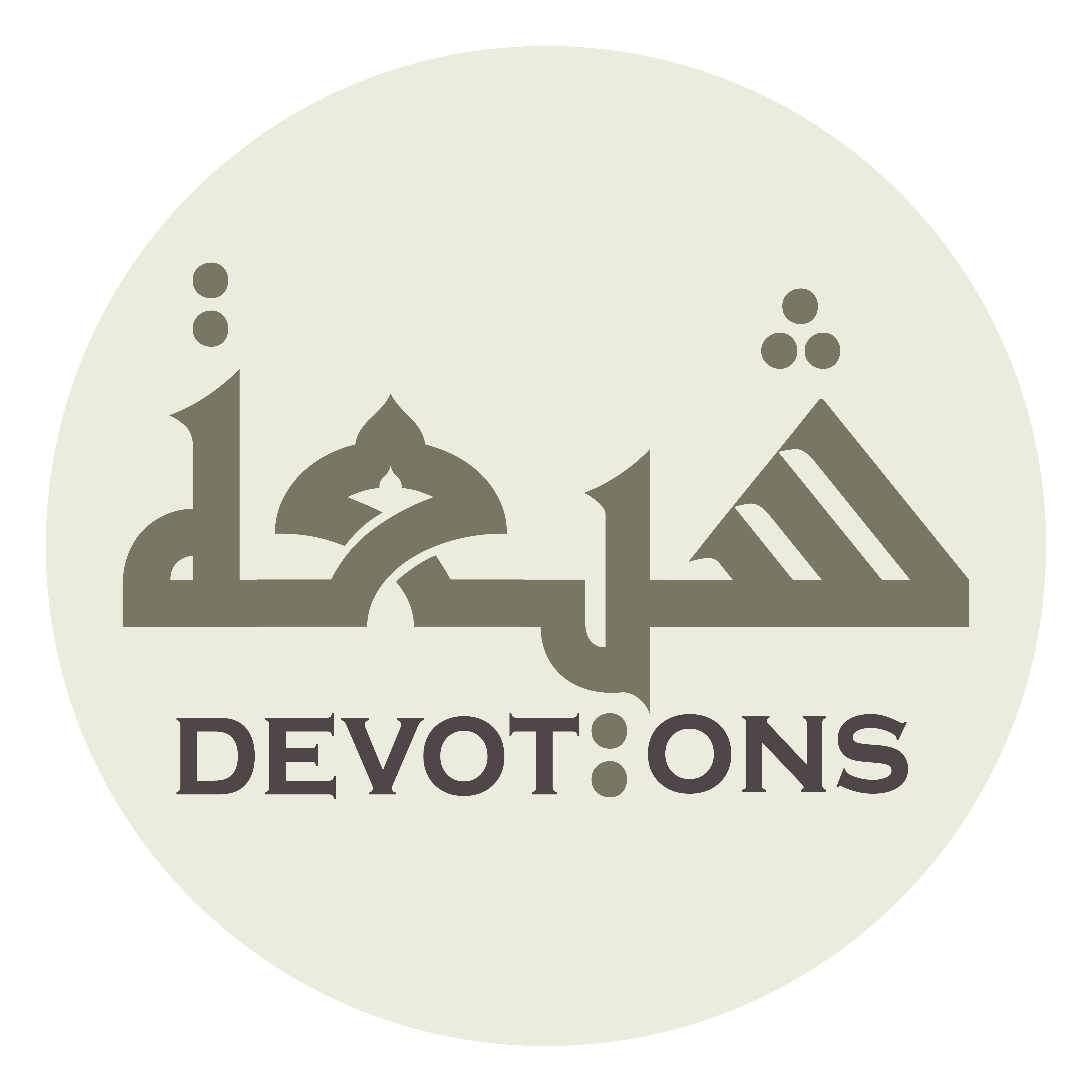 اَلسَّلَامُ عَلَيْكَ يَا خِيَرَةَ اللَّهِ

as salāmu `alayka yā khiyaratallāh

Peace be upon you, O select of Allah.
10th Imam Ziarat
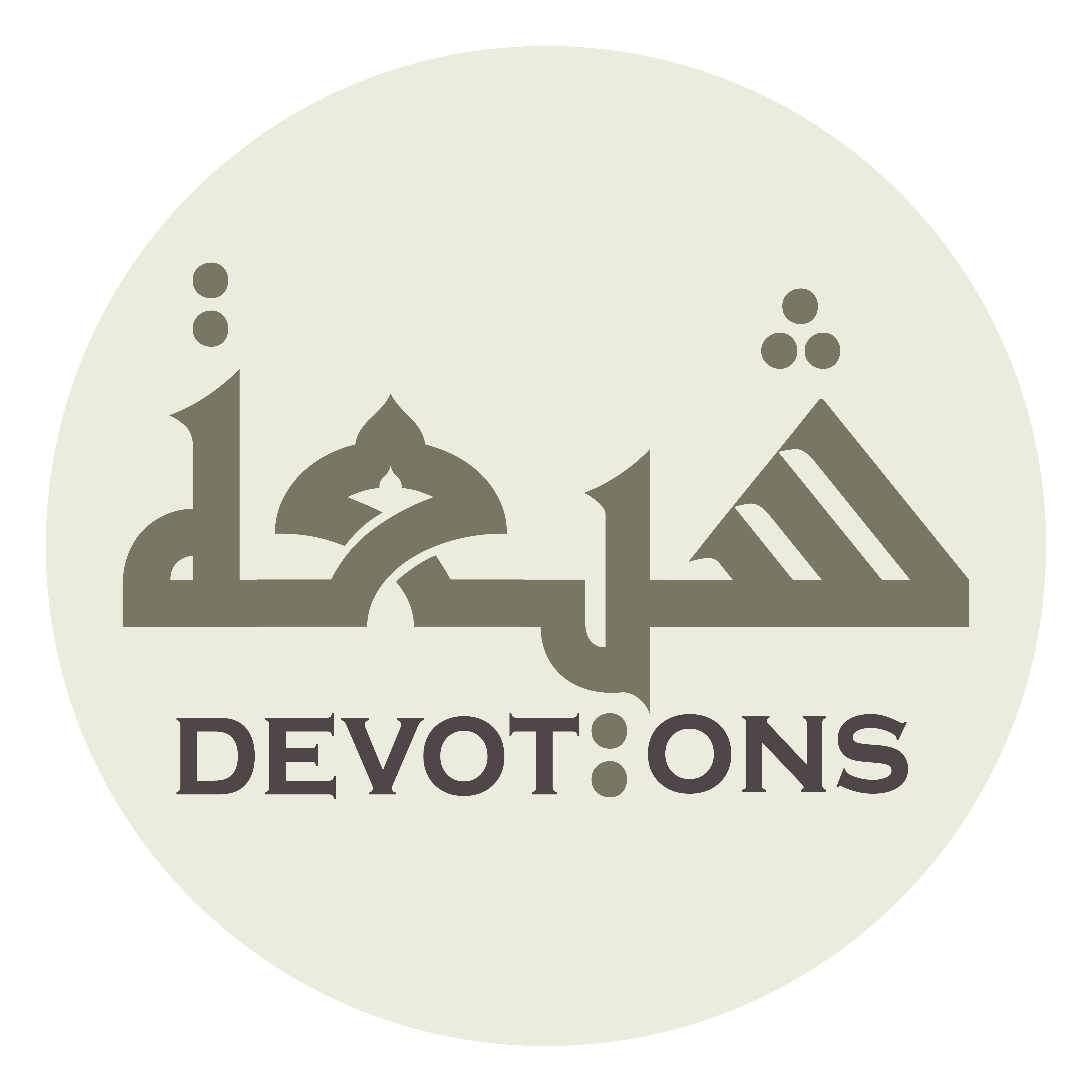 اَلسَّلَامُ عَلَيْكَ يَا صَفْوَةَ اللَّهِ

as salāmu `alayka yā ṣafwatallāh

Peace be upon you, O choice of Allah.
10th Imam Ziarat
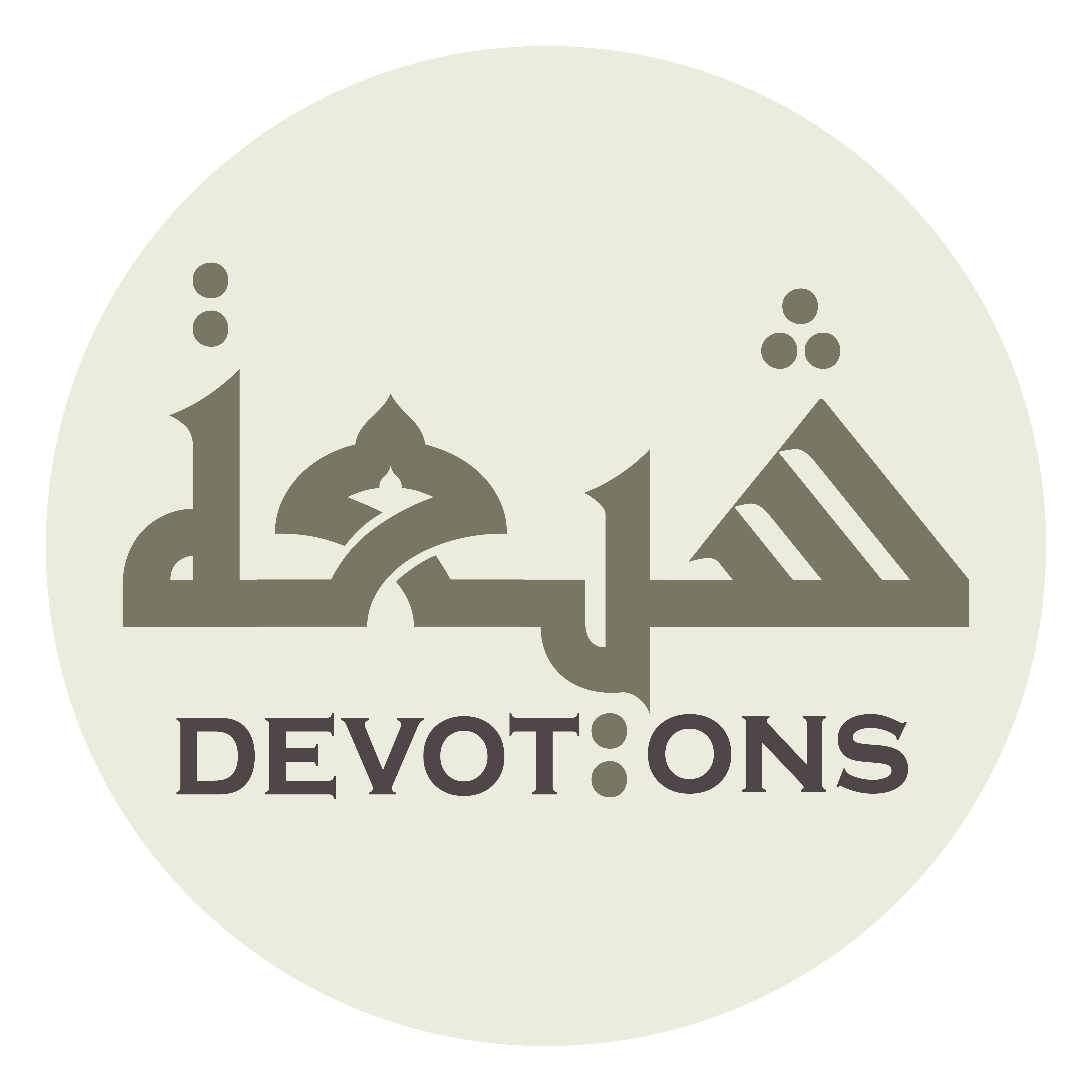 اَلسَّلَامُ عَلَيْكَ يَا أَمِيْنَ اللَّهِ

as salāmu `alayka yā amīnallāh

Peace be upon you, O trustee of Allah.
10th Imam Ziarat
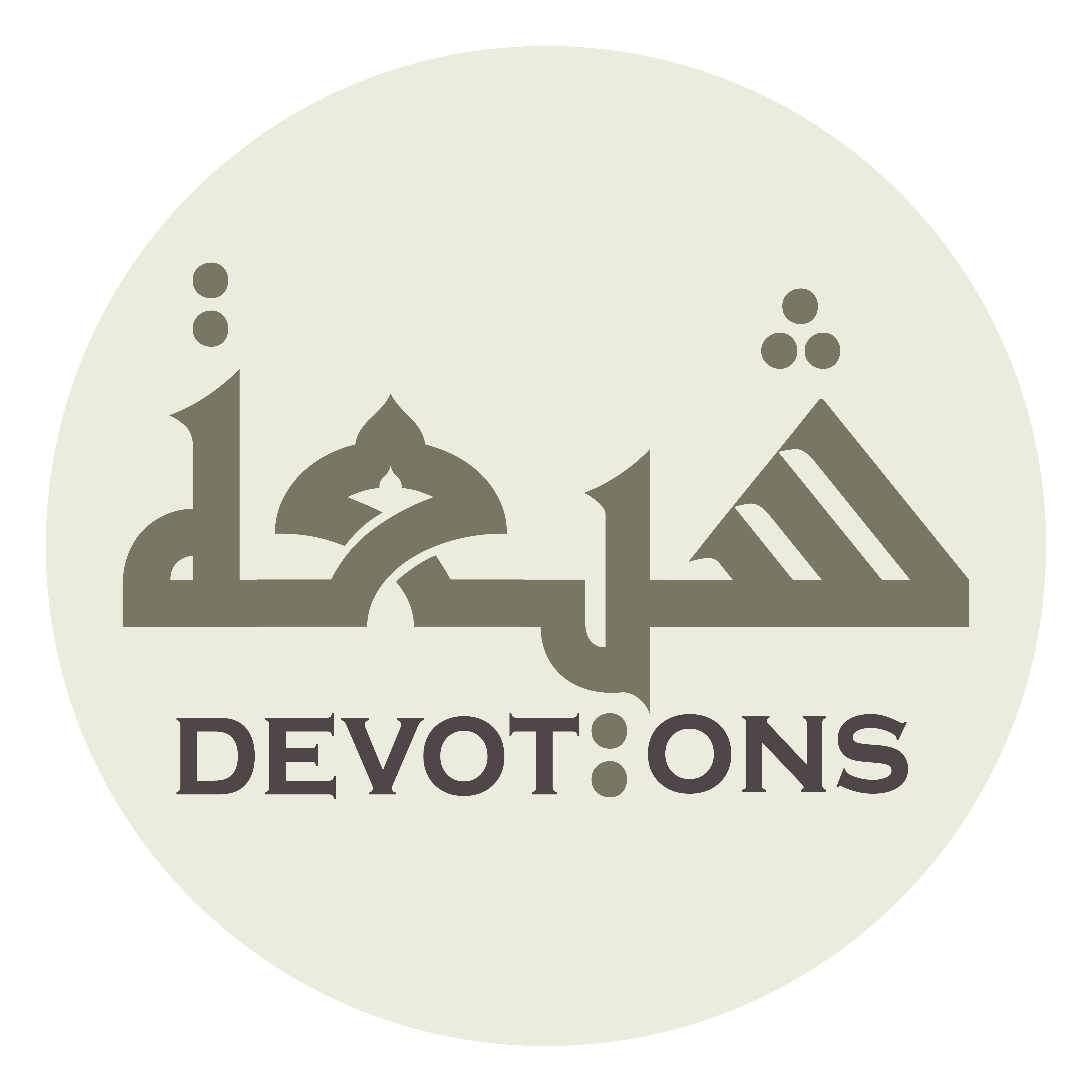 اَلسَّلَامُ عَلَيْكَ يَا حَقَّ اللَّهِ

as salāmu `alayka yā ḥaqqallāh

Peace be upon you, O proof of Allah.
10th Imam Ziarat
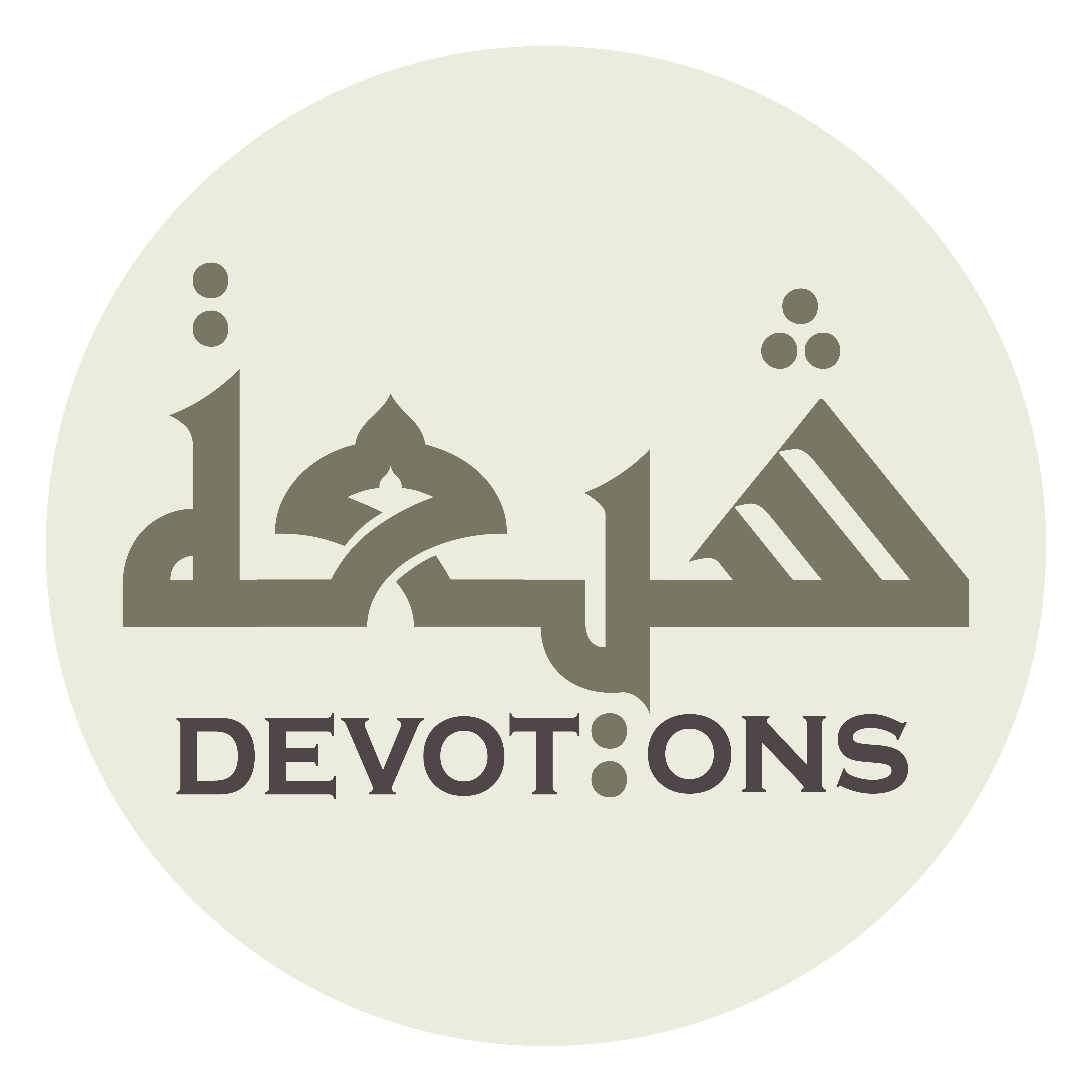 اَلسَّلَامُ عَلَيْكَ يَا حَبِيبَ اللَّهِ

as salāmu `alayka yā ḥabīballāh

Peace be upon you, O most-beloved by Allah.
10th Imam Ziarat
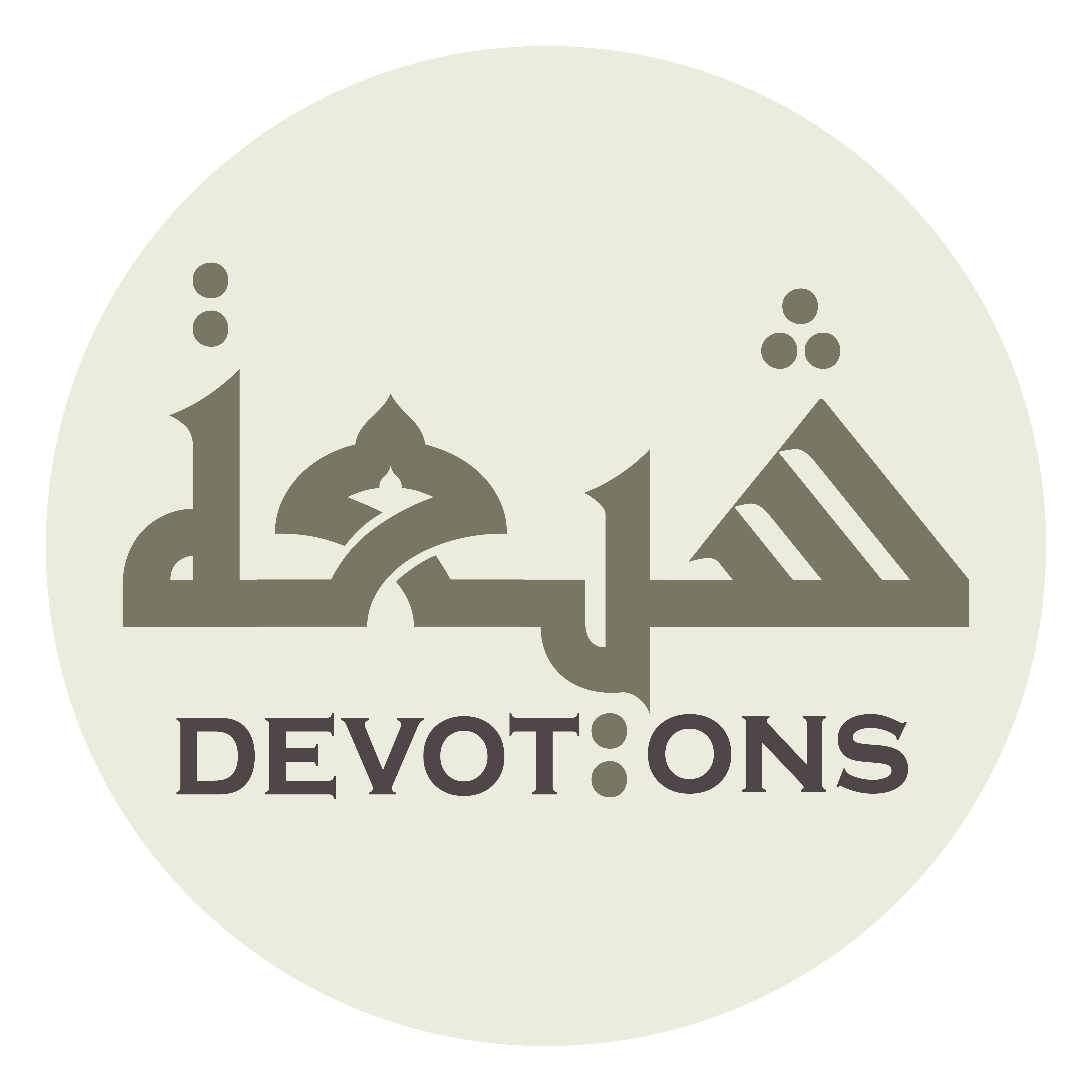 اَلسَّلَامُ عَلَيْكَ يَا نُورَ الْأَنْوَارِ

as salāmu `alayka yā nūral anwār

Peace be upon you, O light of the lights.
10th Imam Ziarat
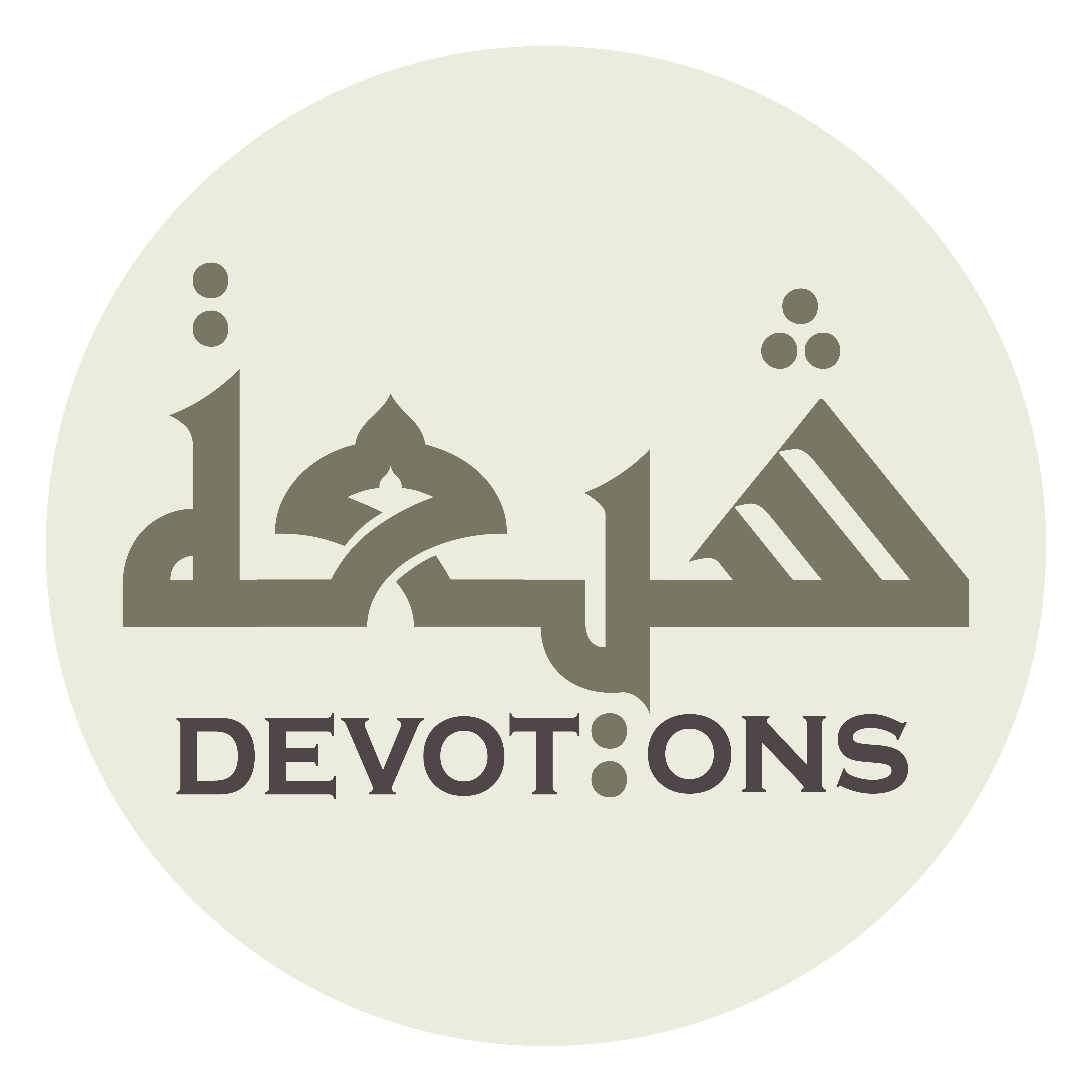 اَلسَّلَامُ عَلَيْكَ يَا زَيْنَ الْأَبْرَارِ

as salāmu `alayka yā zaynal abrār

Peace be upon you, O pride of the virtuous ones.
10th Imam Ziarat
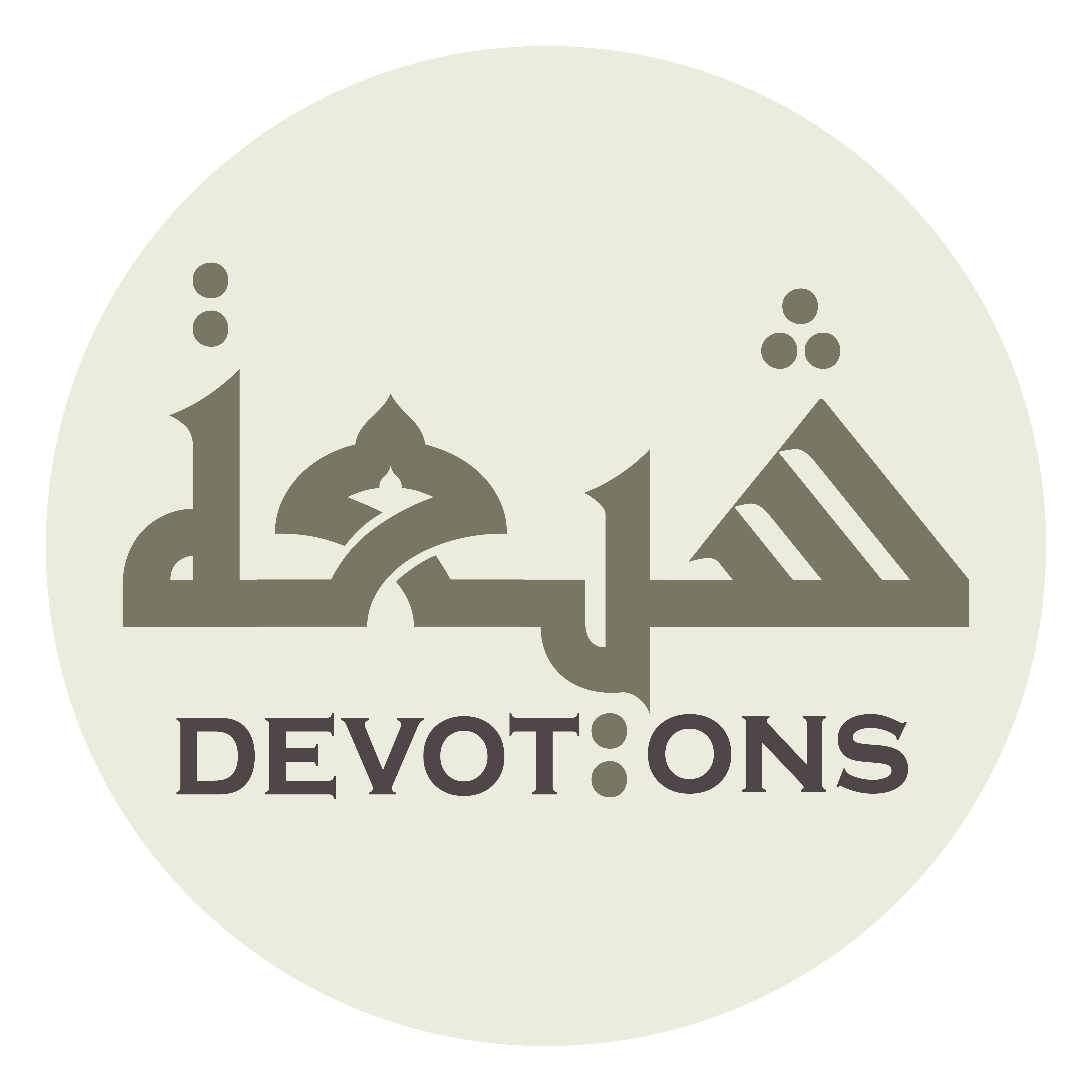 اَلسَّلَامُ عَلَيْكَ يَا سَلِيلَ الْأَخْيَارِ

as salāmu `alayka yā salīlal akhyār

Peace be upon you, O descendant of the upright ones.
10th Imam Ziarat
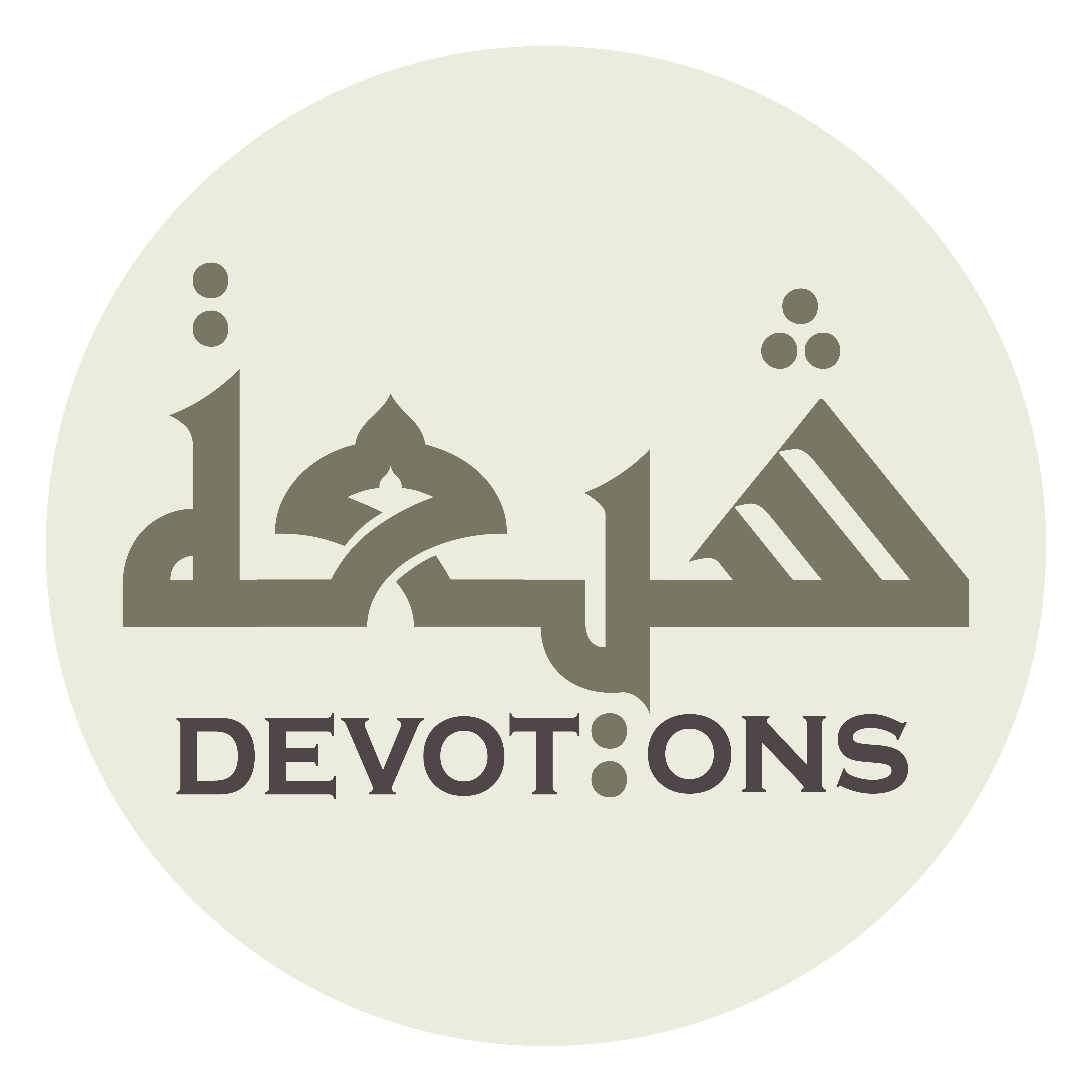 اَلسَّلَامُ عَلَيْكَ يَا عُنْصُرَ الْأَطْهَارِ

as salāmu `alayka yā `unṣural aṭ-hār

Peace be upon you, O essence of the purified ones.
10th Imam Ziarat
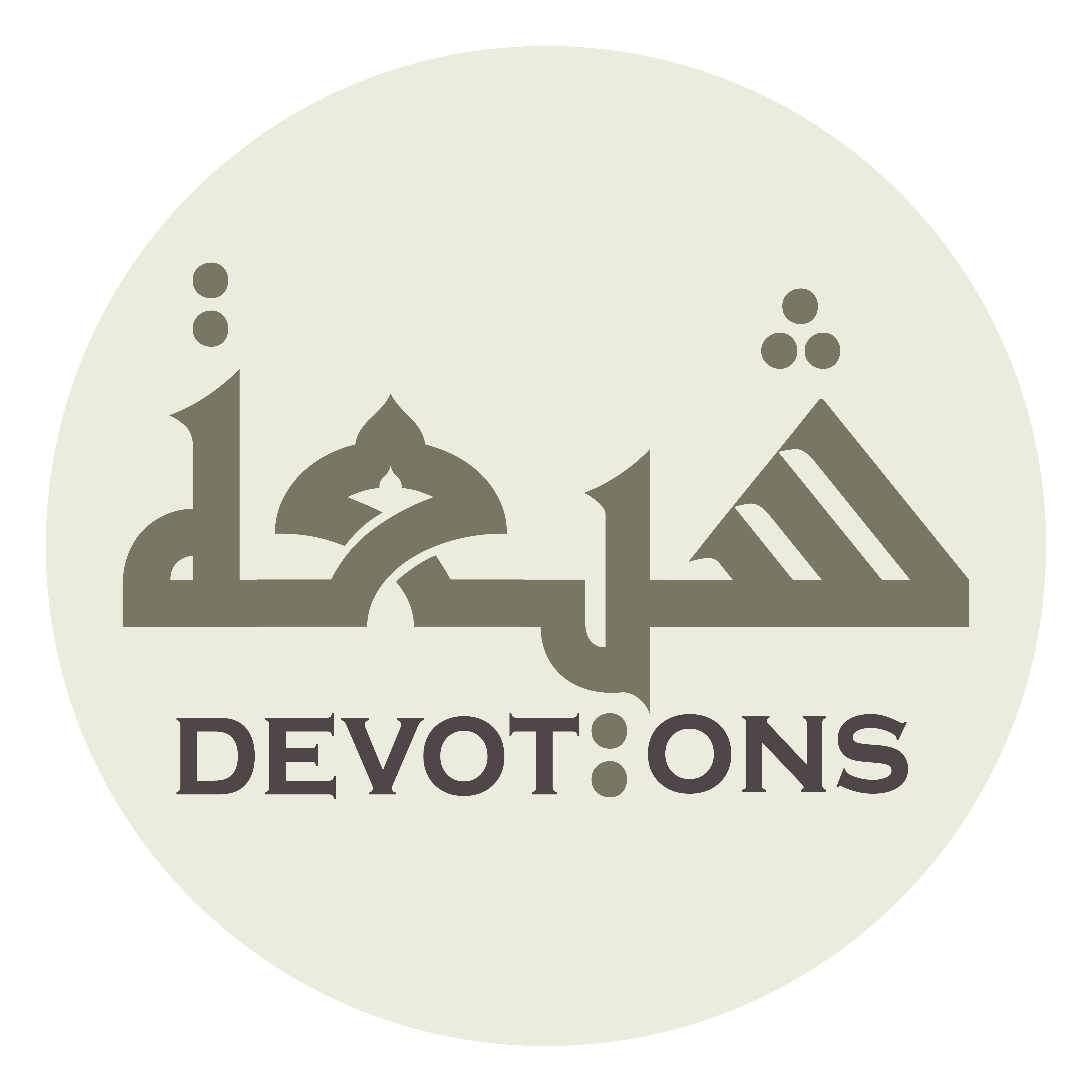 اَلسَّلَامُ عَلَيْكَ يَا حُجَّةَ الرَّحْمٰنِ

as salāmu `alayka yā ḥujjatar raḥmān

Peace be upon you, O argument of the All-beneficent God.
10th Imam Ziarat
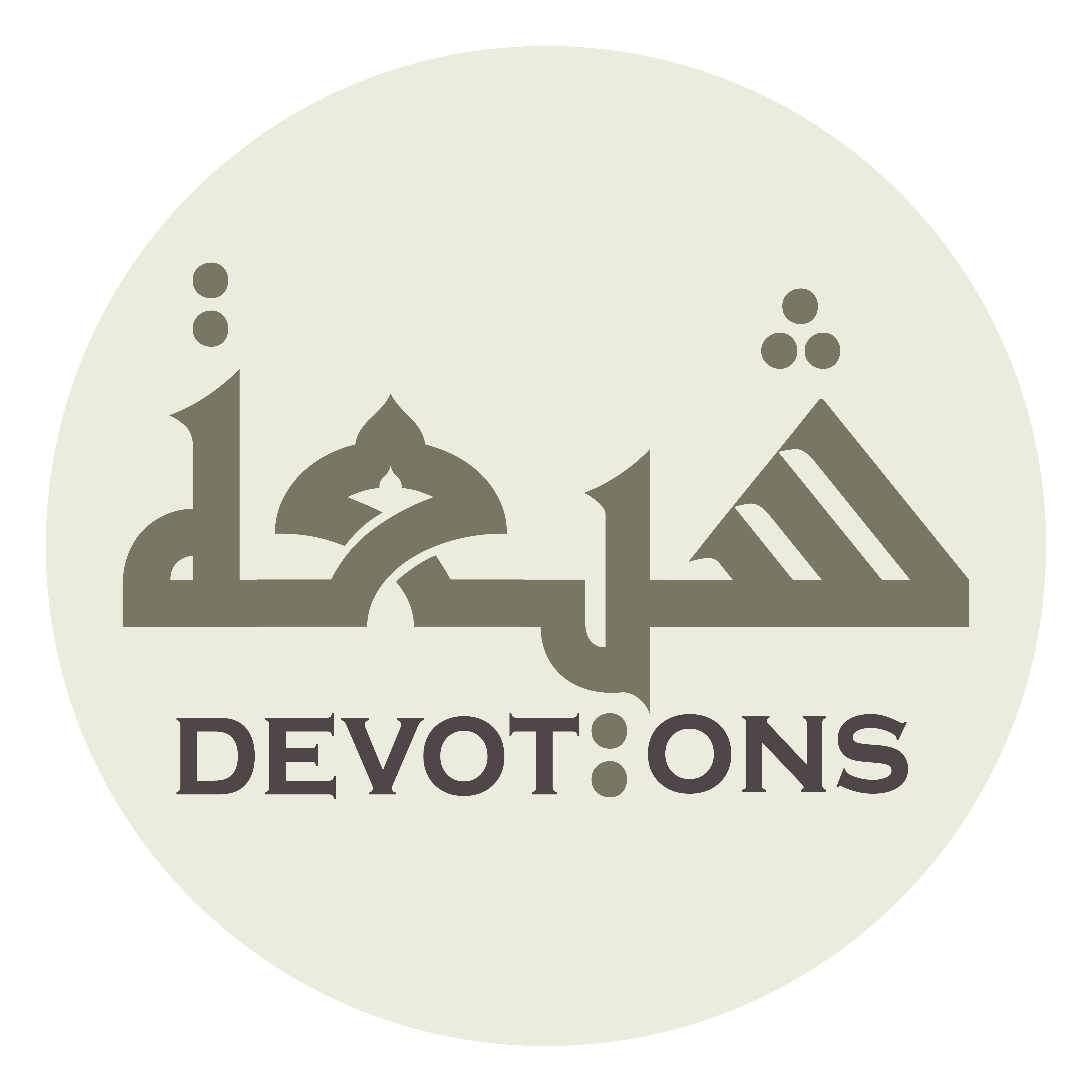 اَلسَّلَامُ عَلَيْكَ يَا رُكْنَ الْإِيمَانِ

as salāmu `alayka yā ruknal īmān

Peace be upon you, O essence of the true faith.
10th Imam Ziarat
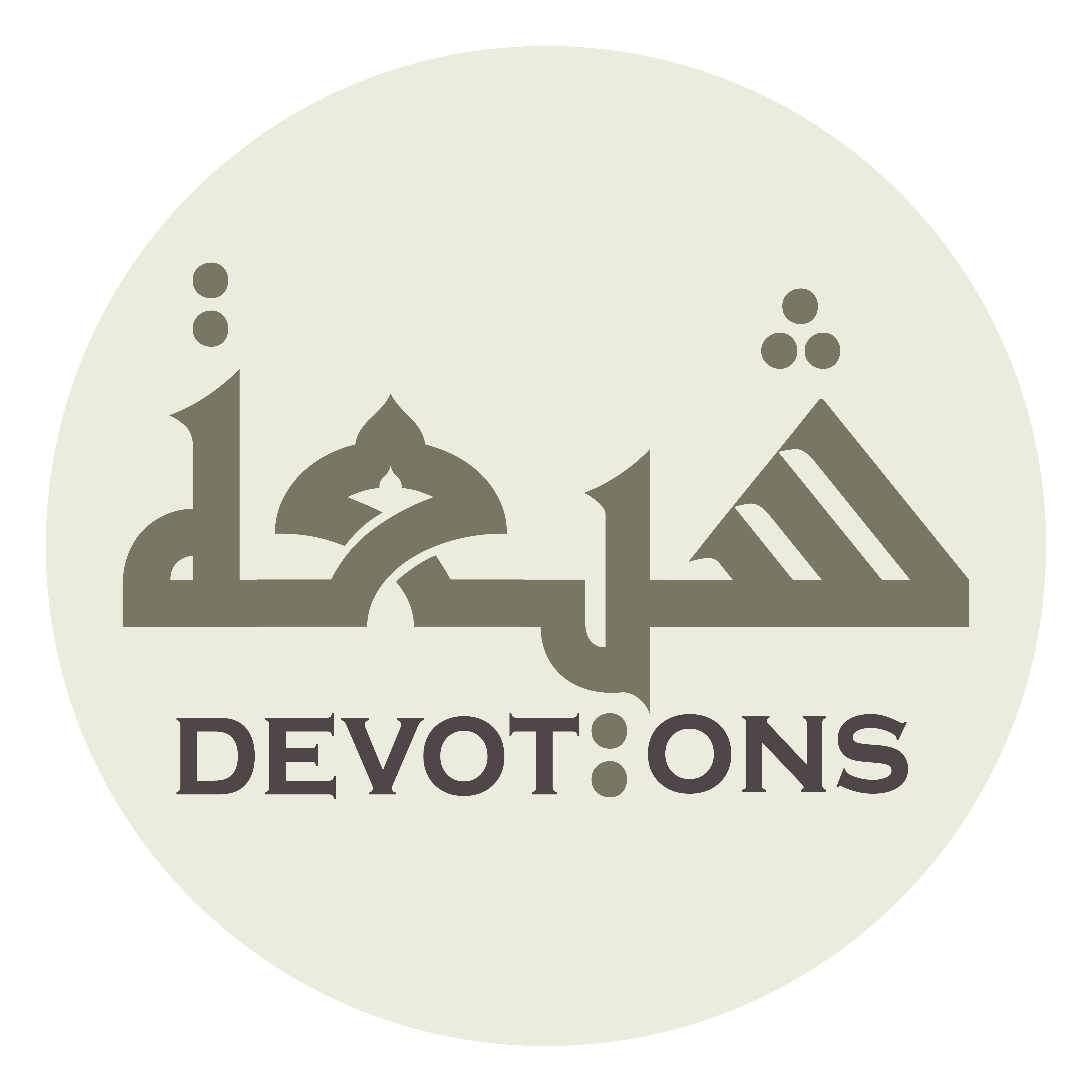 اَلسَّلَامُ عَلَيْكَ يَا مَوْلَى الْمُؤْمِنِيْنَ

as salāmu `alayka yā mawlal mu-minīn

Peace be upon you, O master of the believers.
10th Imam Ziarat
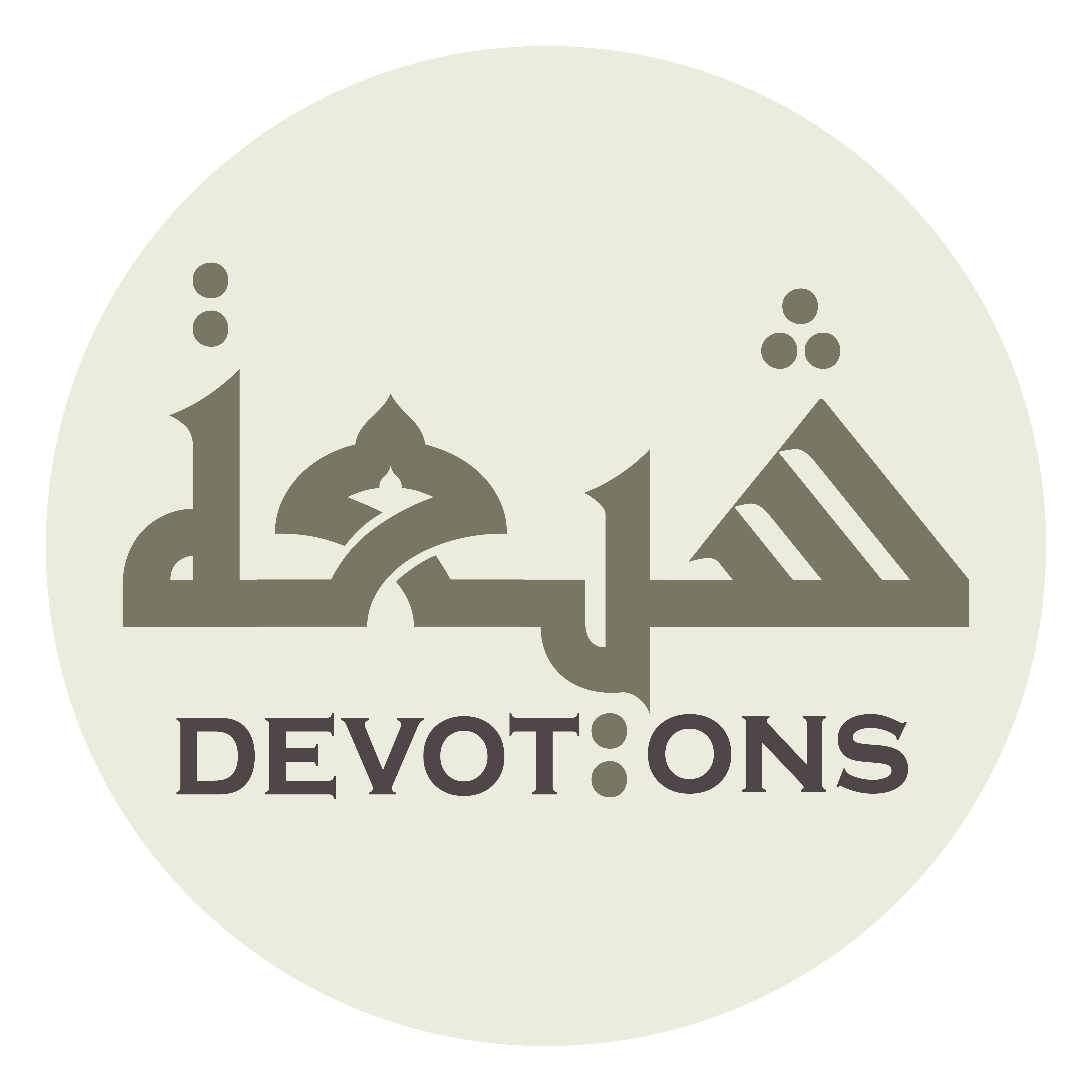 اَلسَّلَامُ عَلَيْكَ يَا وَلِيَّ الصَّالِحِيْنَ

as salāmu `alayka yā waliyyaṣ ṣāliḥīn

Peace be upon you, O guardian of the righteous ones.
10th Imam Ziarat
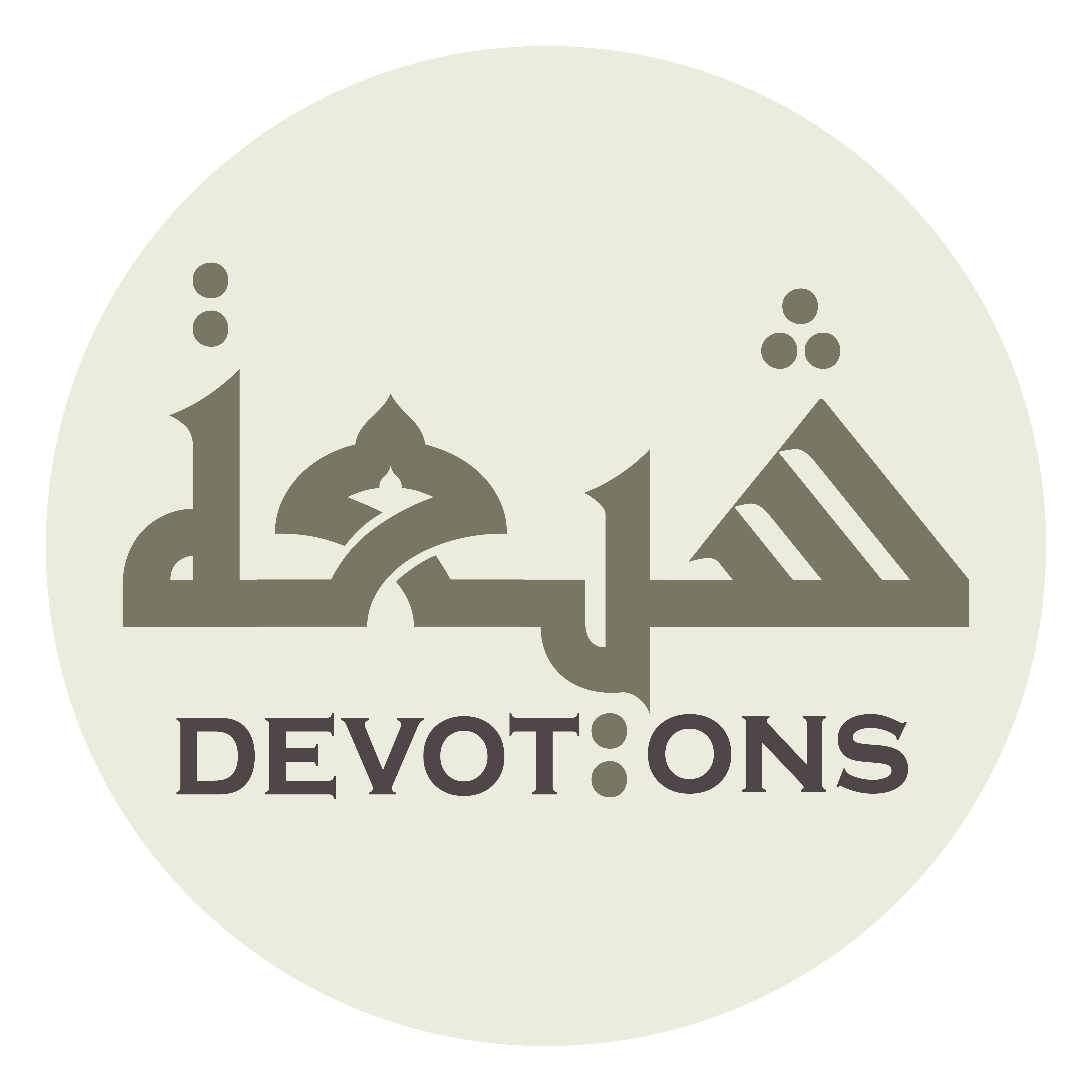 اَلسَّلَامُ عَلَيْكَ يَا عَلَمَ الْهُدىٰ

as salāmu `alayka yā `alamal hudā

Peace be upon you, O symbol of true guidance.
10th Imam Ziarat
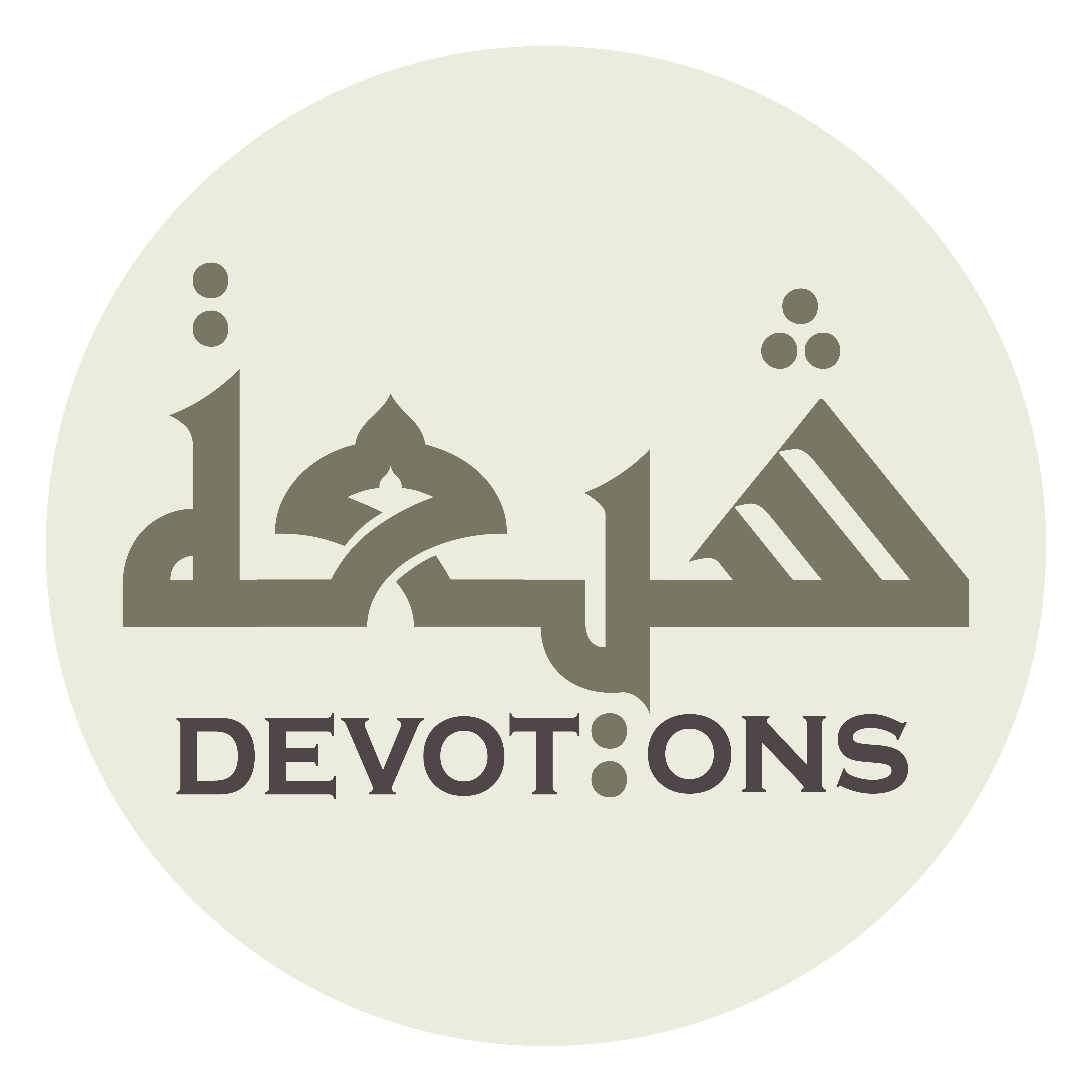 اَلسَّلَامُ عَلَيْكَ يَا حَلِيفَ التُّقٰى

as salāmu `alayka yā ḥalīfat tuqā

Peace be upon you, O ally of piety.
10th Imam Ziarat
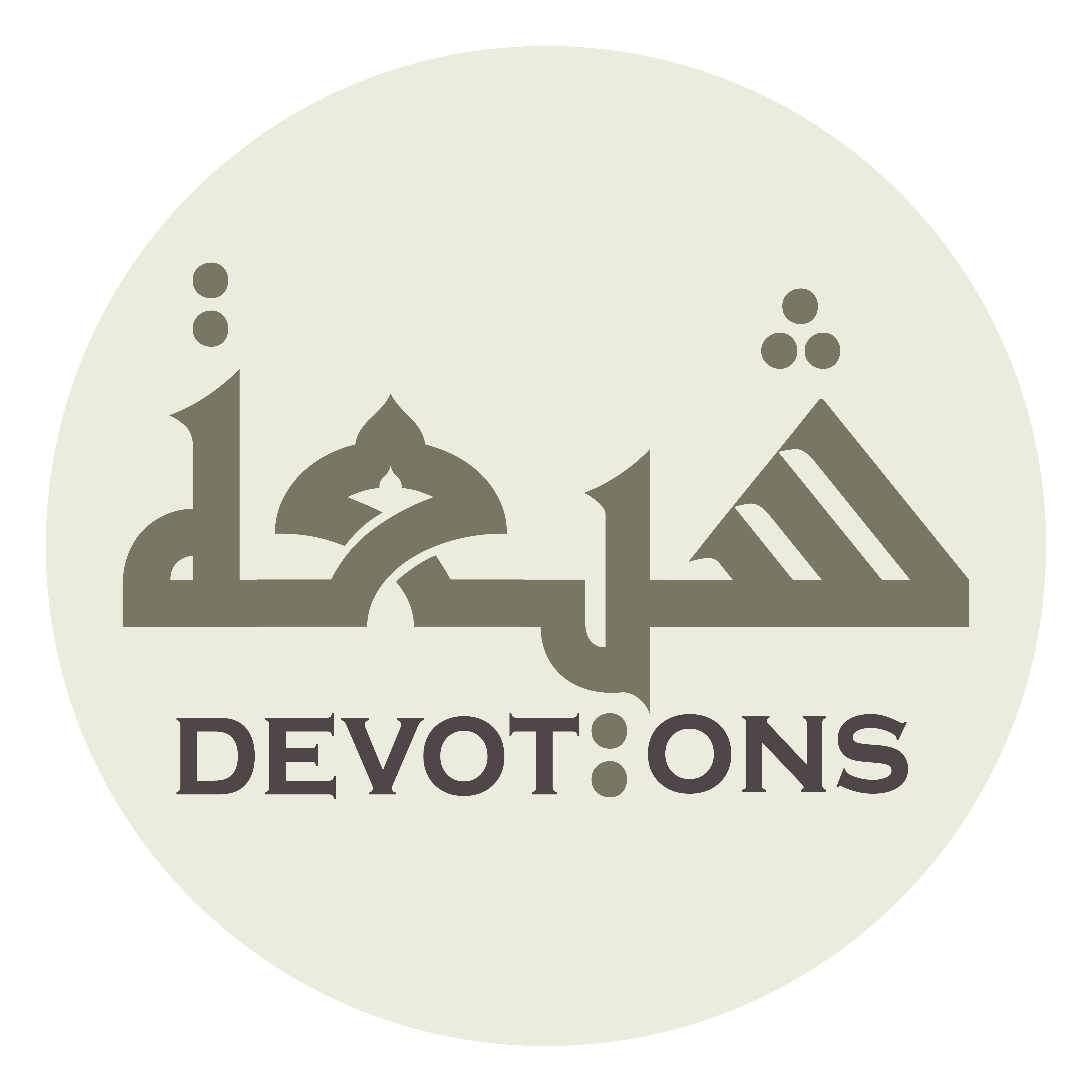 اَلسَّلَامُ عَلَيْكَ يَا عَمُودَ الدِّينِ

as salāmu `alayka yā `amūdad dīn

Peace be upon you, O mainstay of the religion.
10th Imam Ziarat
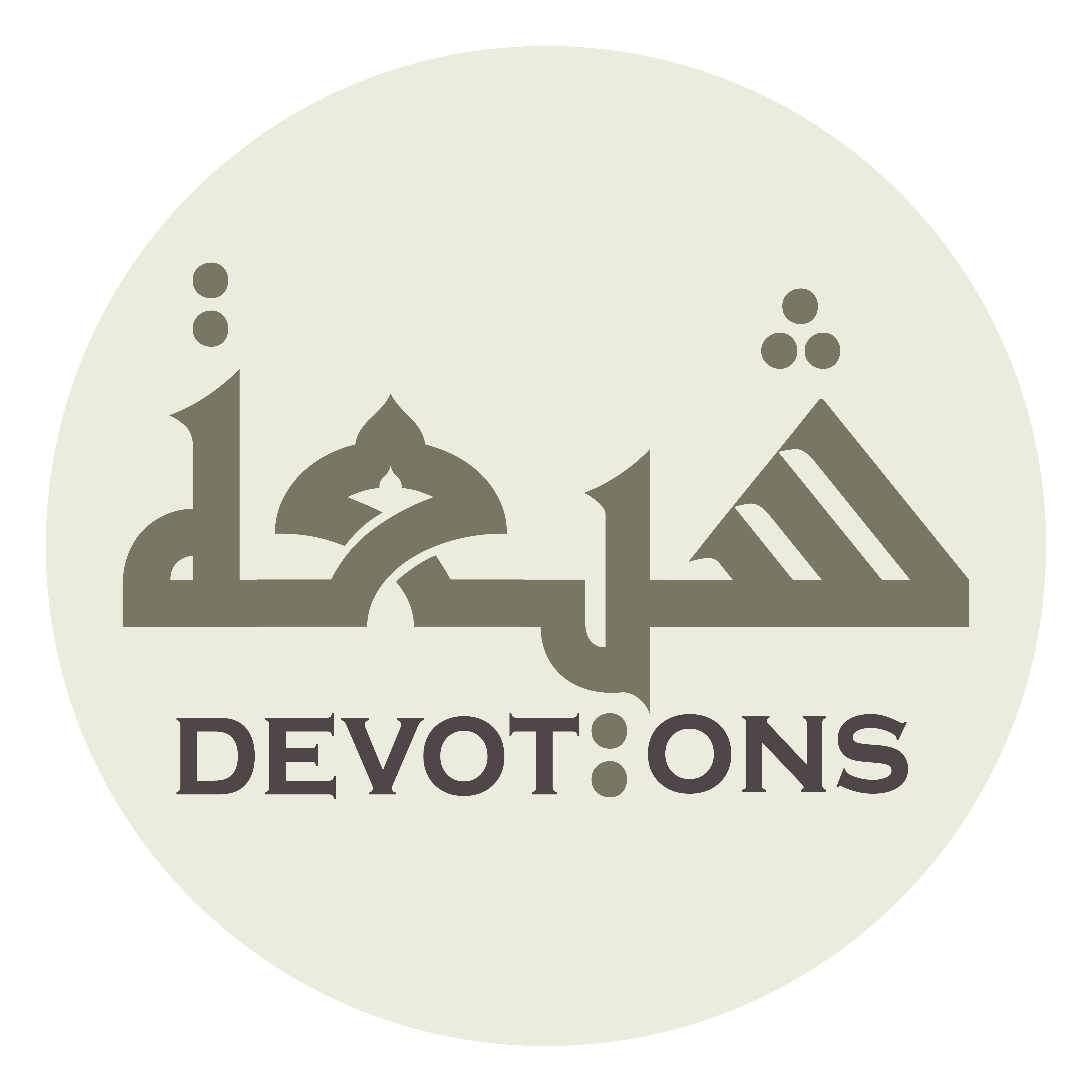 اَلسَّلَامُ عَلَيْكَ يَا ابْنَ خَاتَمِ النَّبِيِّينَ

as salāmu `alayka yabna khātamin nabiyyīn

Peace be upon you, O son of the seal of the Prophets.
10th Imam Ziarat
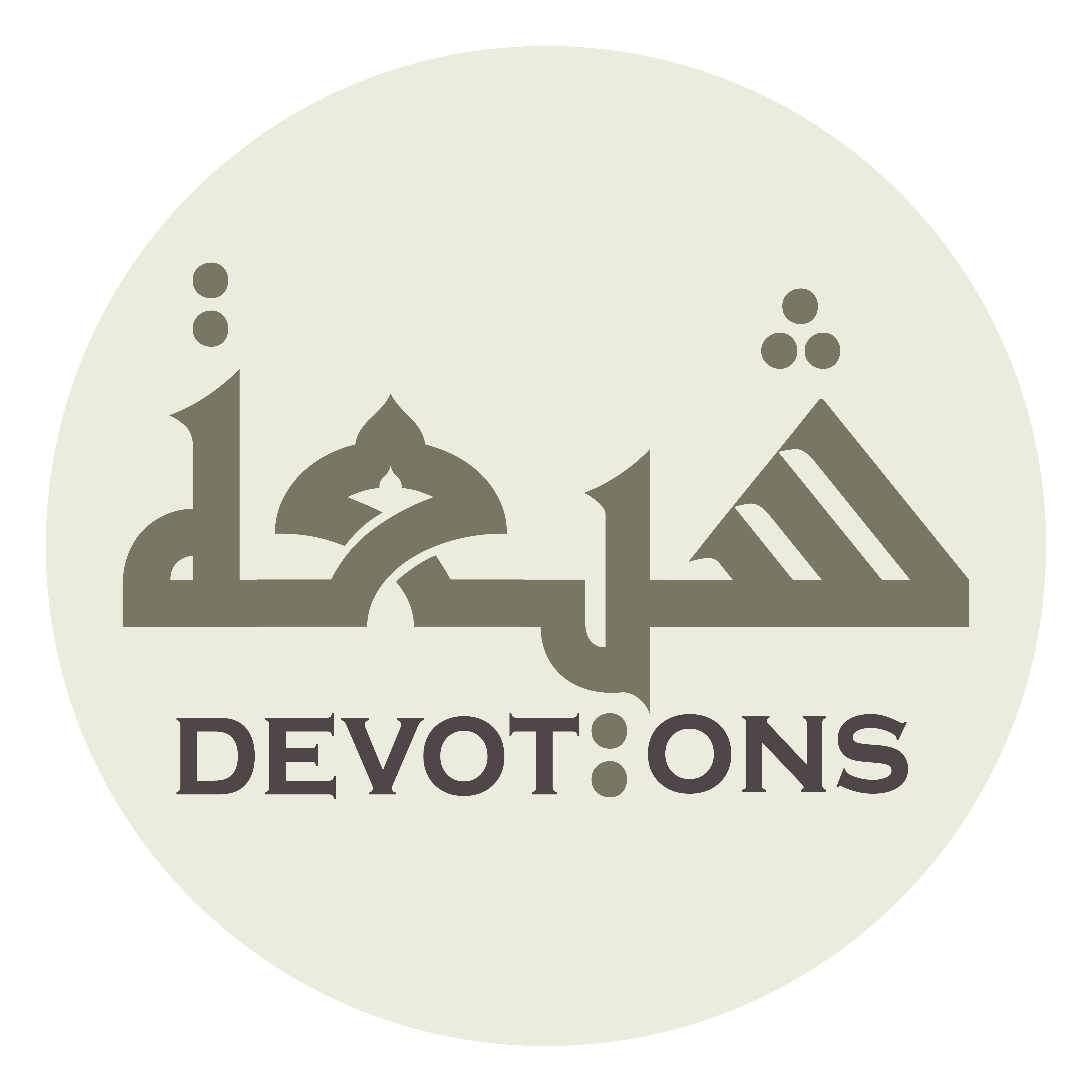 اَلسَّلَامُ عَلَيْكَ يَا ابْنَ سَيِّدِ الْوَصِيِّينَ

as salāmu `alayka yabna sayyidil waṣiyyīn

Peace be upon you, O son of the chief of the Prophets successors.
10th Imam Ziarat
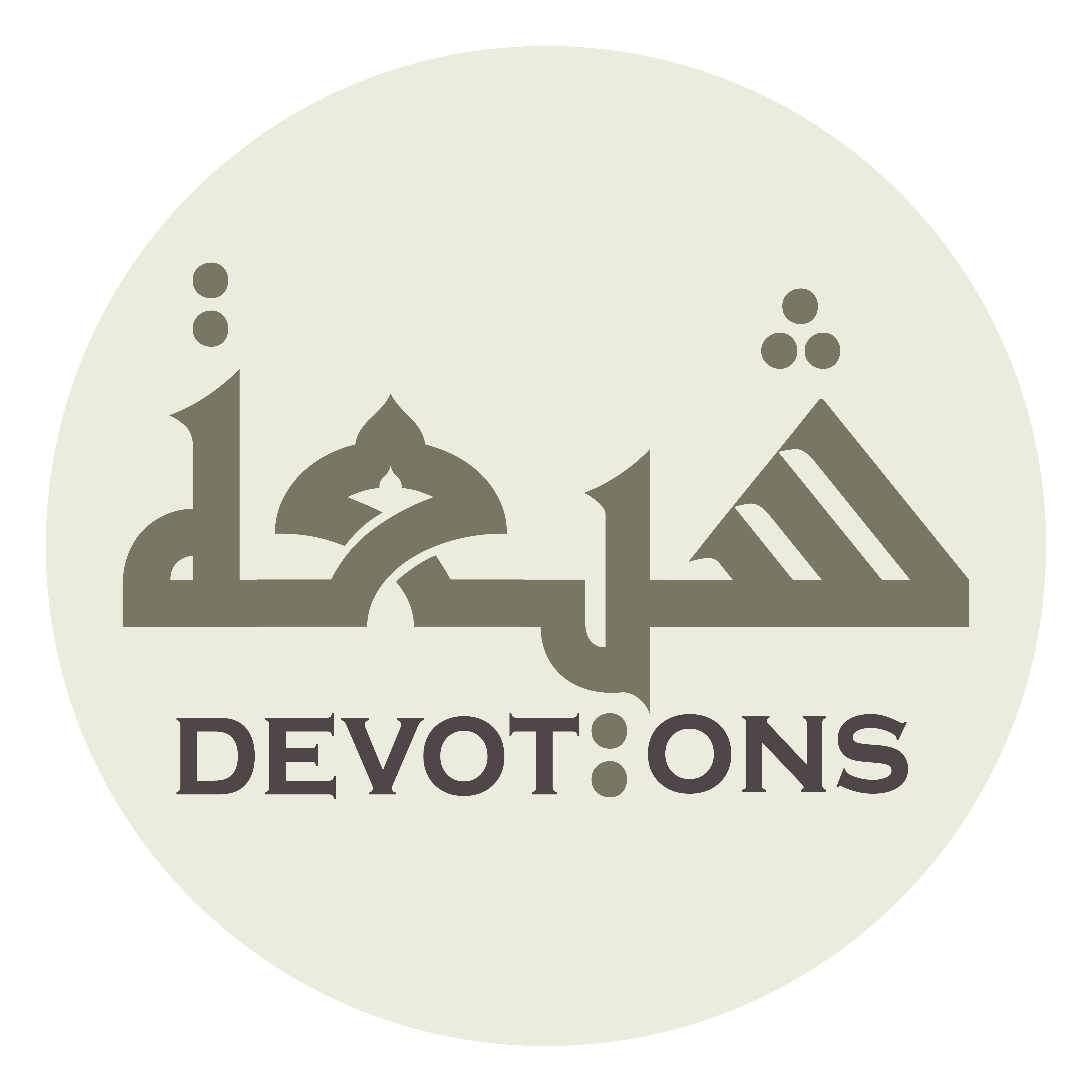 اَلسَّلَامُ عَلَيْكَ يَا ابْنَ فَاطِمَةَ الزَّهْرَاءِ

as salāmu `alayka yabna fāṭimataz zahrā

Peace be upon you, O son of Fatimah the Luminous
10th Imam Ziarat
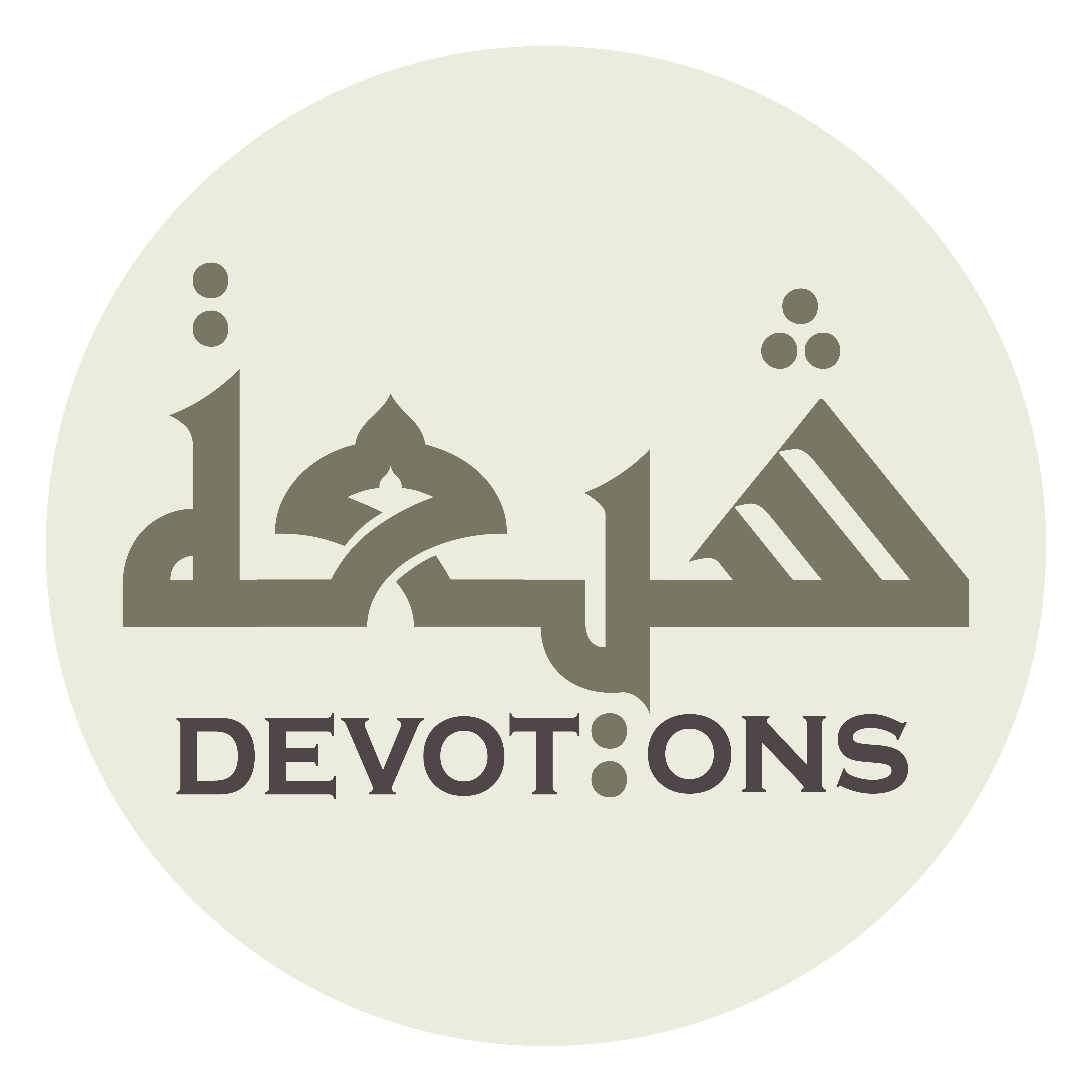 سَيِّدَةِ نِسَاءِ الْعَالَمِيْنَ

sayyidati nisā-il `ālamīn

and the doyenne of the women of the world.
10th Imam Ziarat
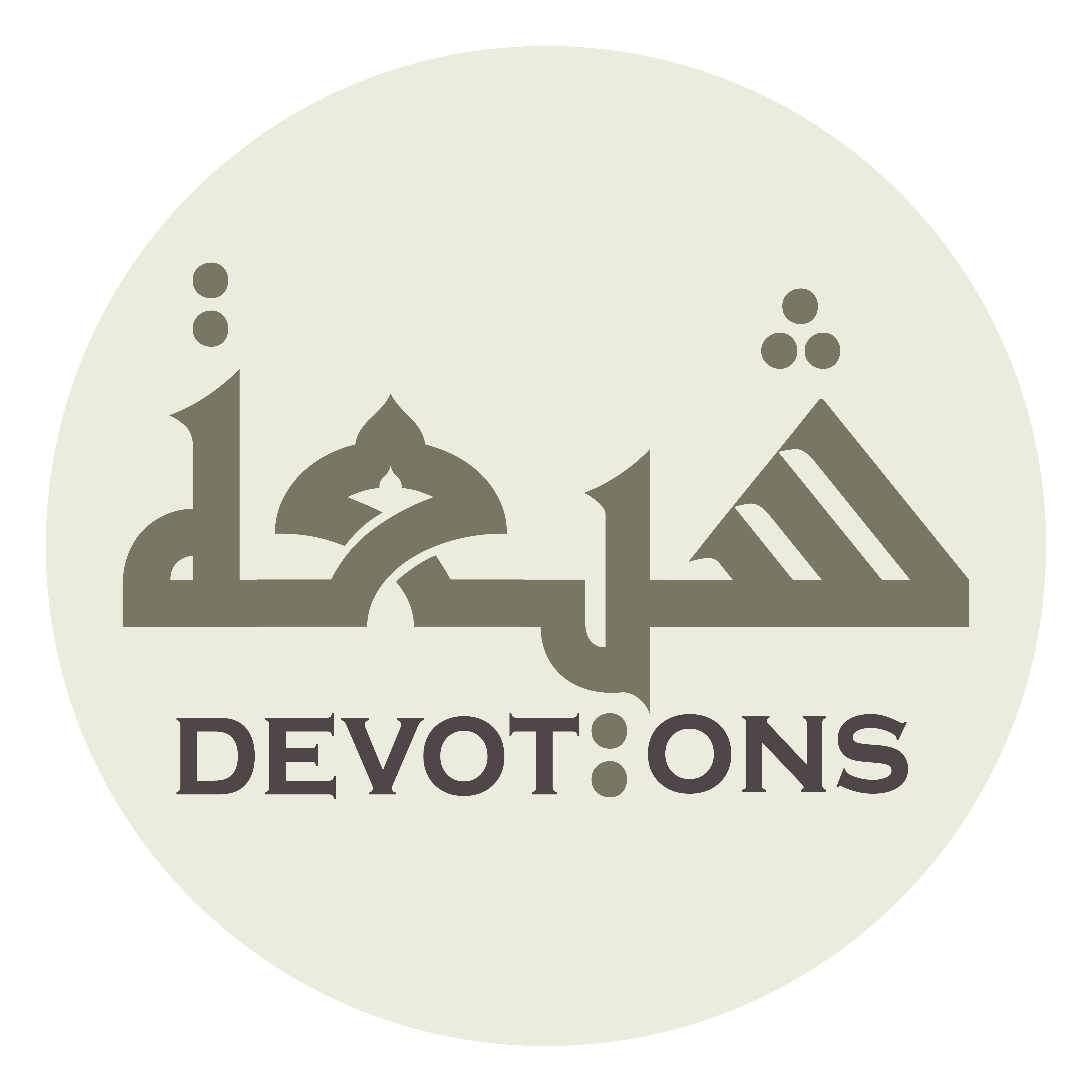 اَلسَّلَامُ عَلَيْكَ أَيُّهَا الْأَمِيْنُ الْوَفِيُّ

as salāmu `alayka ayyuhal amīnul wafiyy

Peace be upon you, O faithful trustee.
10th Imam Ziarat
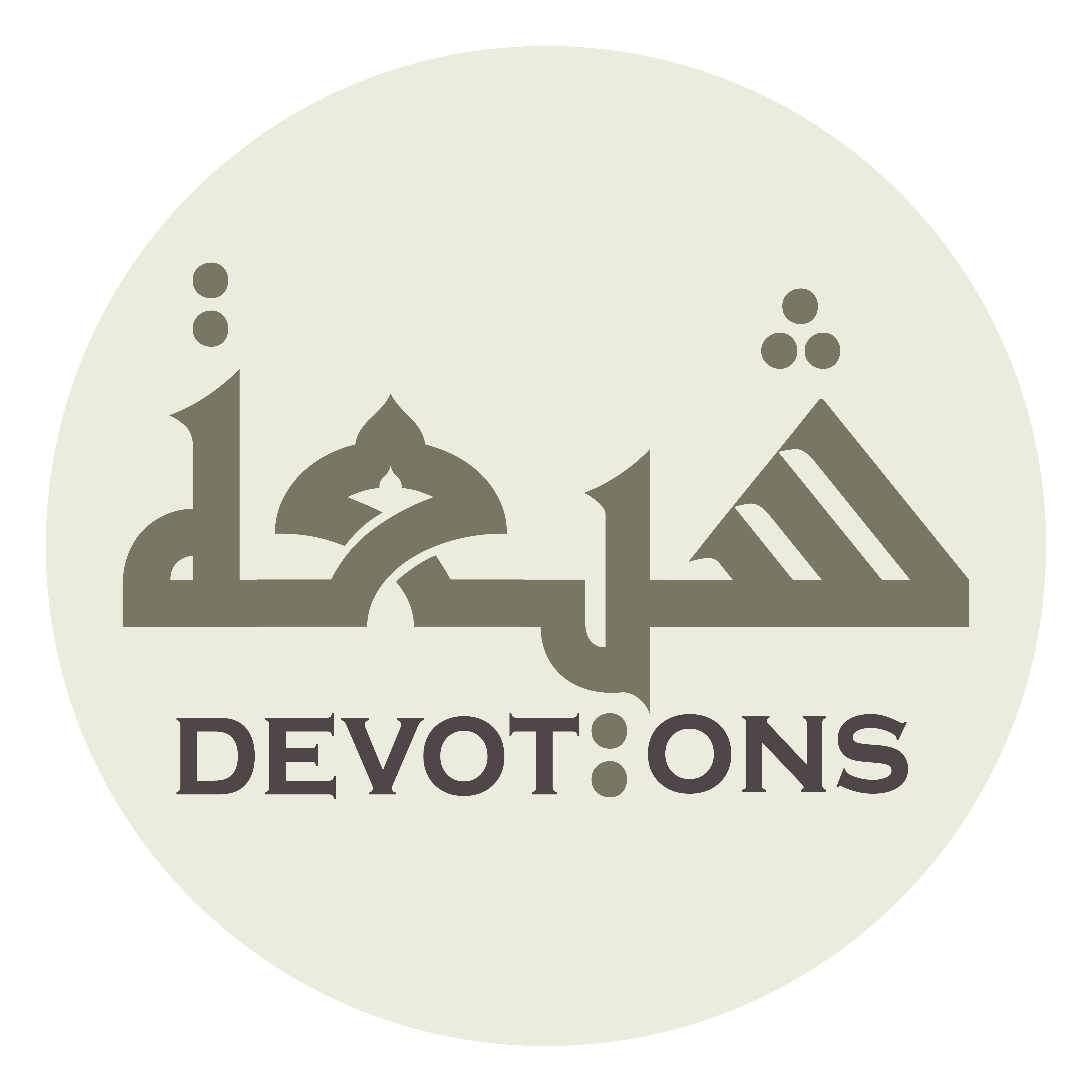 اَلسَّلَامُ عَلَيْكَ أَيُّهَا الْعَلَمُ الرَّضِيُّ

as salāmu `alayka ayyuhal `alamur raḍiyy

Peace be upon you, O favorite epitome.
10th Imam Ziarat
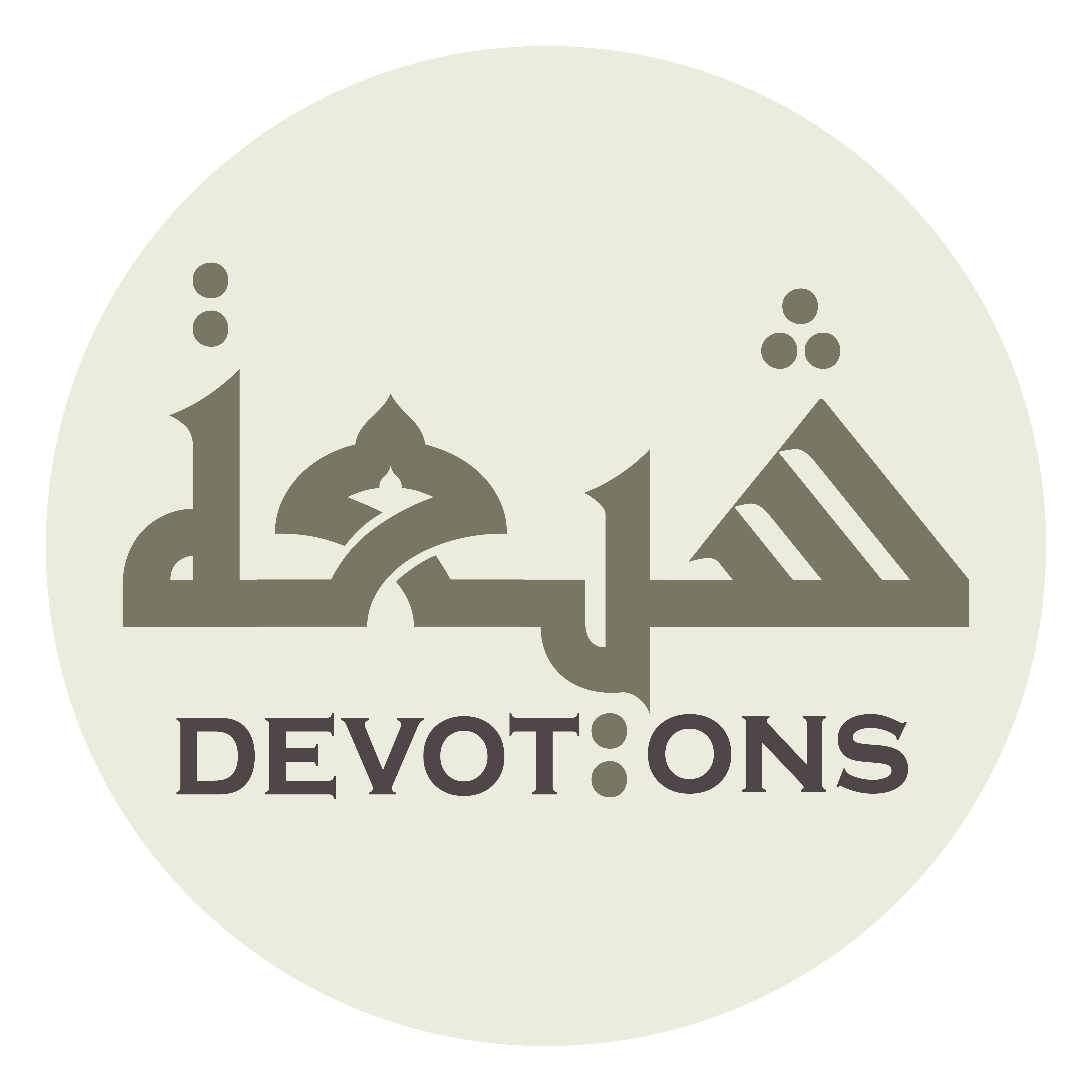 اَلسَّلَامُ عَلَيْكَ أَيُّهَا الزَّاهِدُ التَّقِيُّ

as salāmu `alayka ayyuhaz zāhidut taqiyy

Peace be upon you, O ascetic and pious.
10th Imam Ziarat
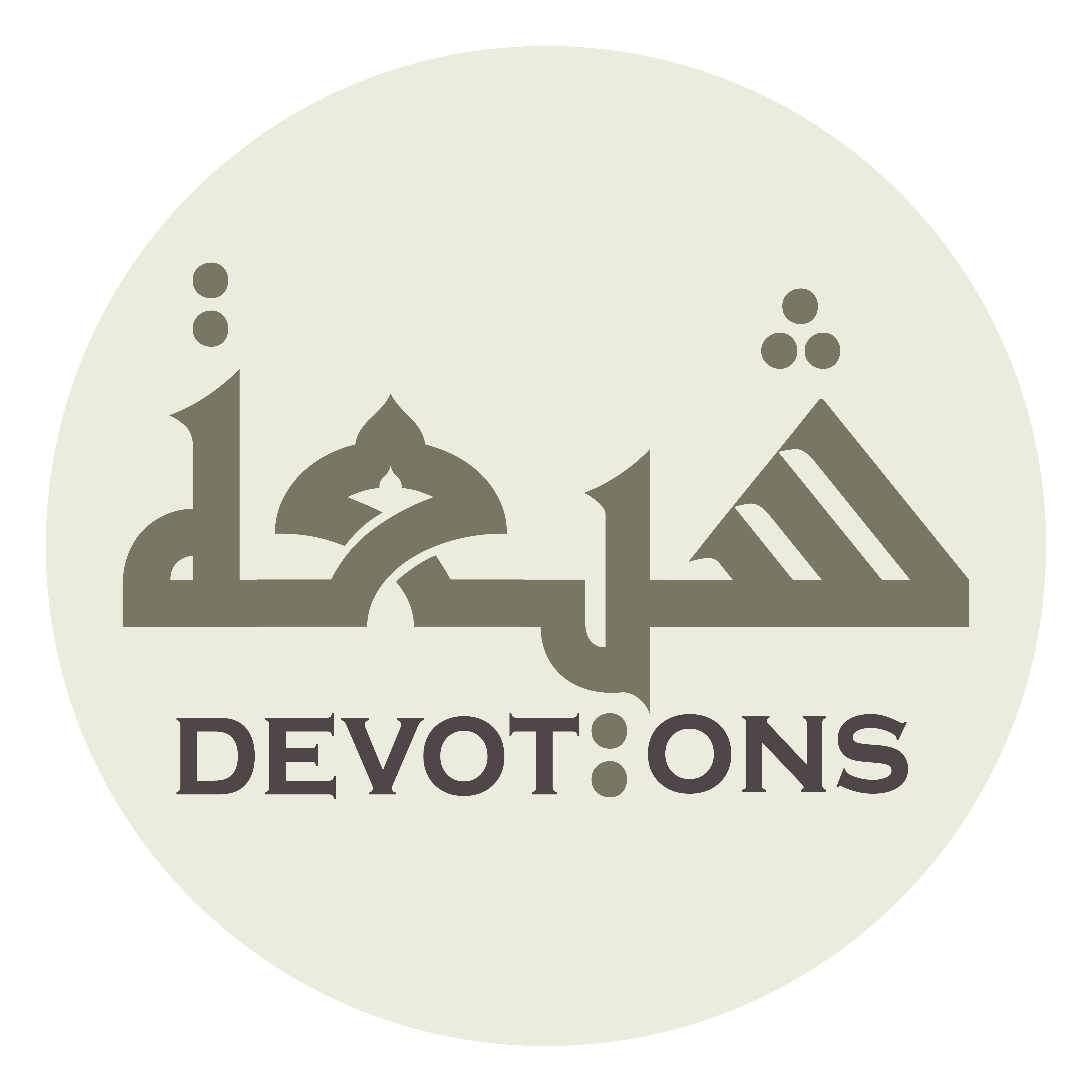 اَلسَّلَامُ عَلَيْكَ أَيُّهَا الْحُجَّةُ عَلَى الْخَلْقِ أَجْمَعِينَ

as salāmu `alayka ayyuhal ḥujjatu `alal khalqi ajma`īn

Peace be upon you, O decisive argument against all creatures.
10th Imam Ziarat
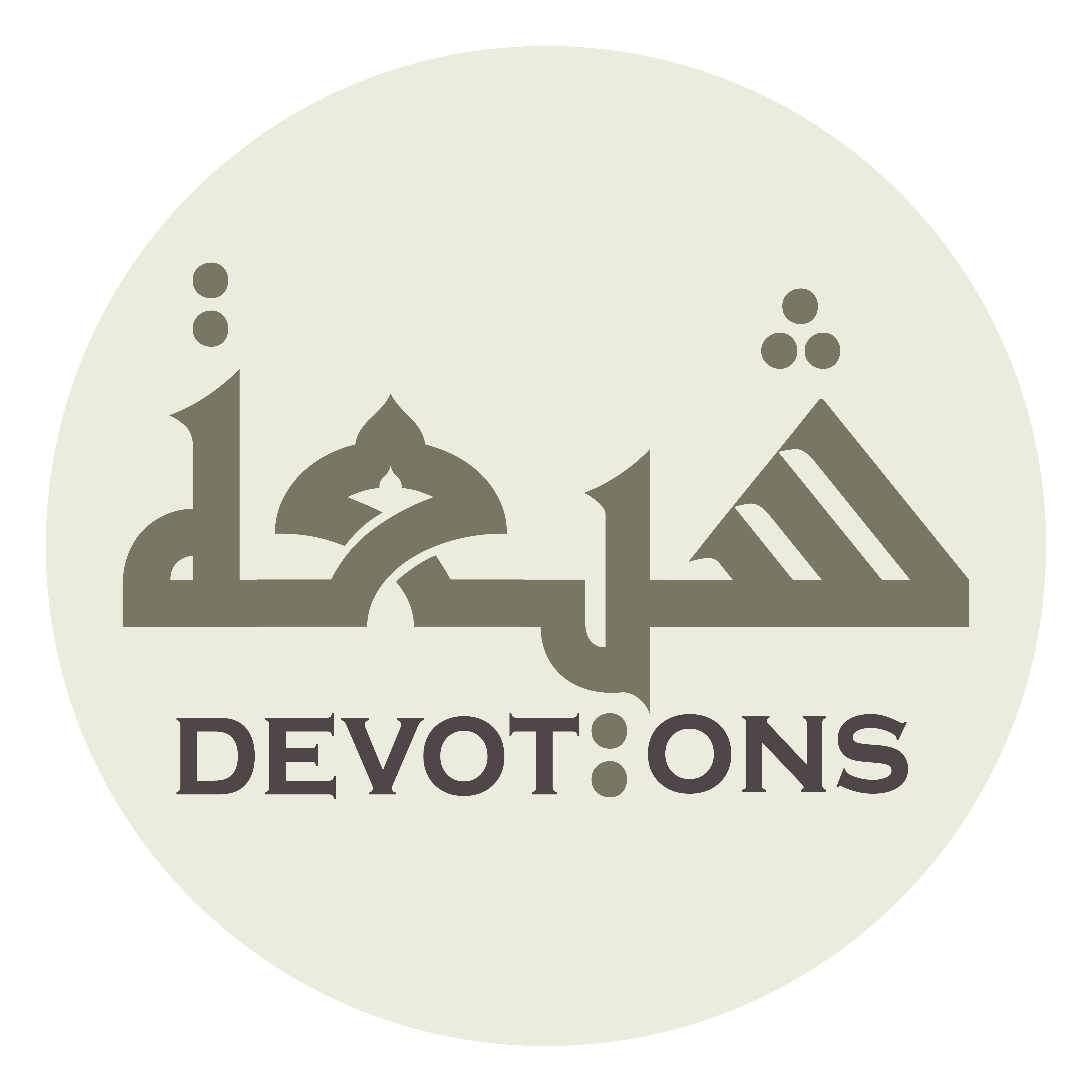 اَلسَّلَامُ عَلَيْكَ أَيُّهَا التَّالِيْ لِلْقُرْآنِ

as salāmu `alayka ayyuhat tālī lilqur-ān

Peace be upon you, O succeeding of the Qur'an.
10th Imam Ziarat
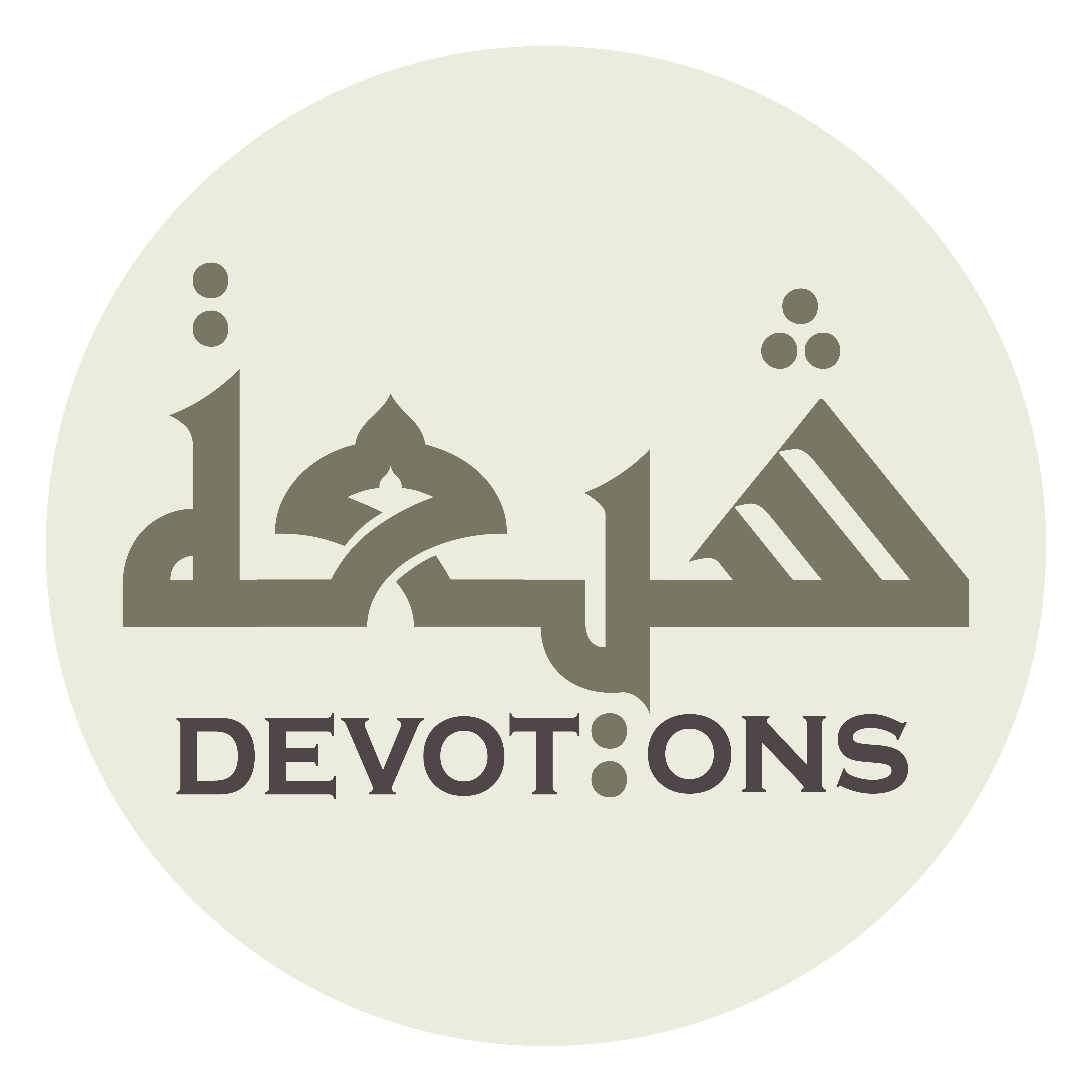 اَلسَّلَامُ عَلَيْكَ أَيُّهَا الْمُبَيِّنُ لِلْحَلالِ مِنَ الْحَرَامِ

as salāmu `alayka ayyuhal mubayyinu lilḥalāli minal ḥarām

Peace be upon you, O distinguishing between the lawful and the unlawful.
10th Imam Ziarat
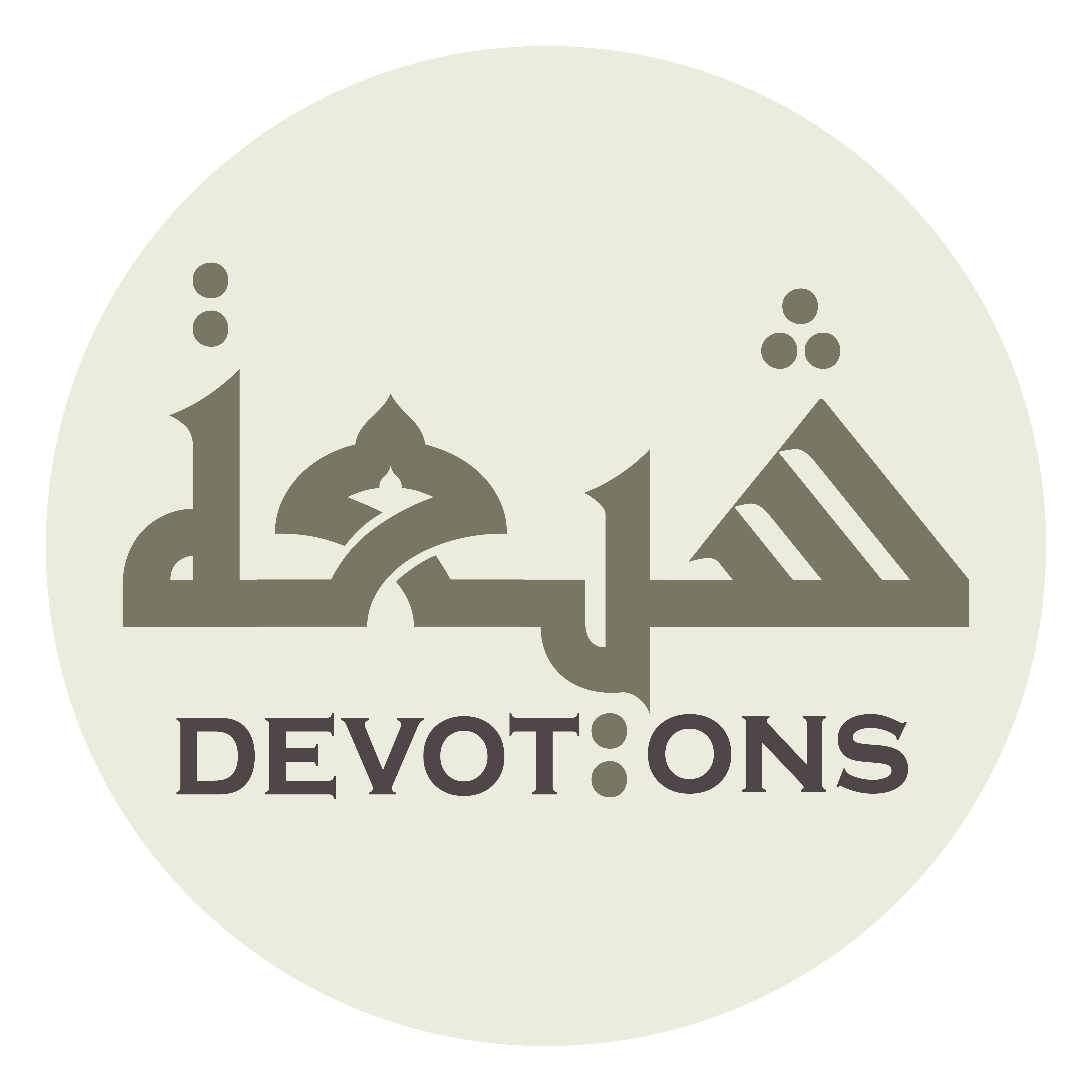 اَلسَّلَامُ عَلَيْكَ أَيُّهَا الْوَلِيُّ النَّاصِحُ

as salāmu `alayka ayyuhal waliyyun nāṣiḥ

Peace be upon you, O sincere saint.
10th Imam Ziarat
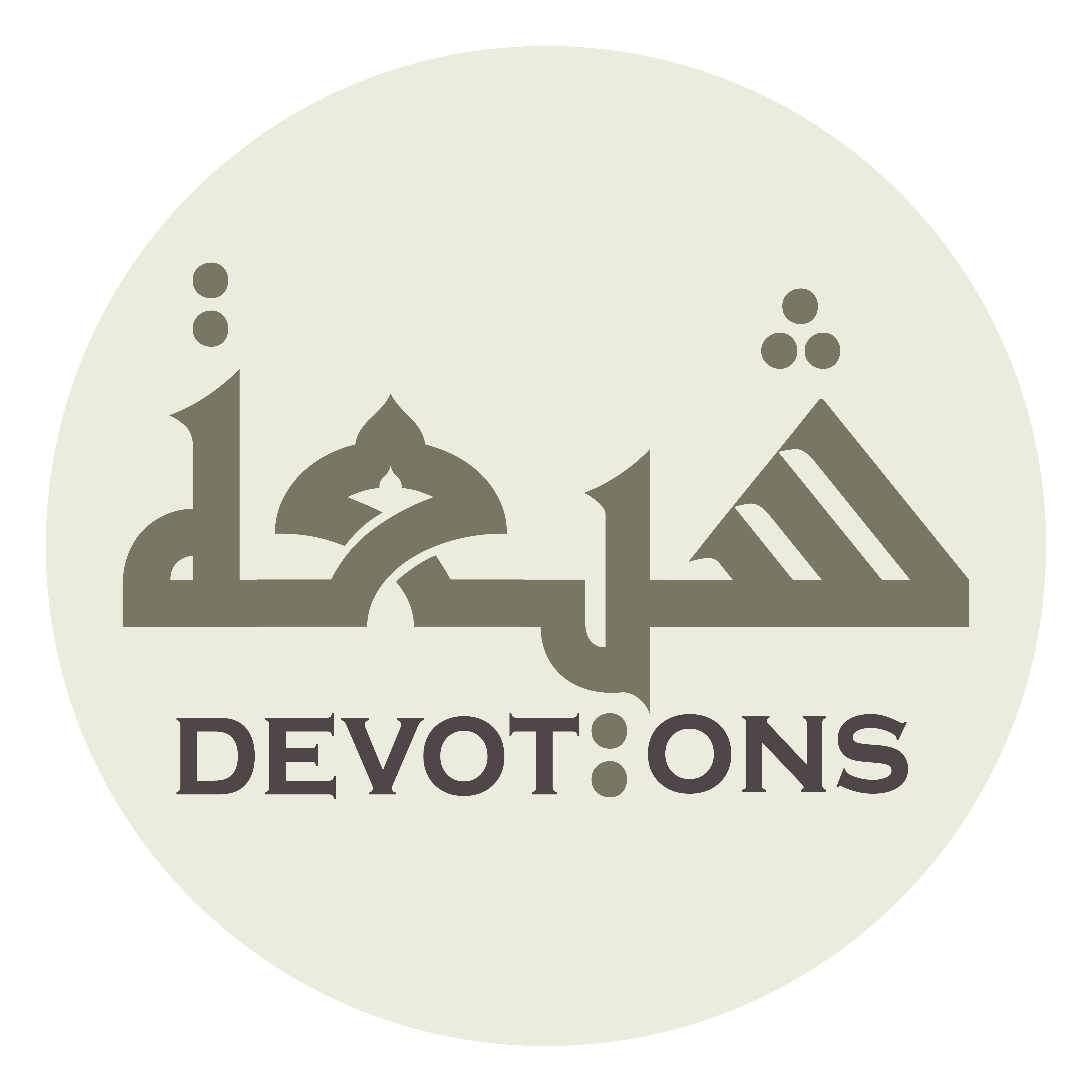 اَلسَّلَامُ عَلَيْكَ أَيُّهَا الطَّرِيقُ الْوَاضِحُ

as salāmu `alayka ayyuhaṭ ṭarīqul wāḍiḥ

Peace be upon you, O evident course.
10th Imam Ziarat
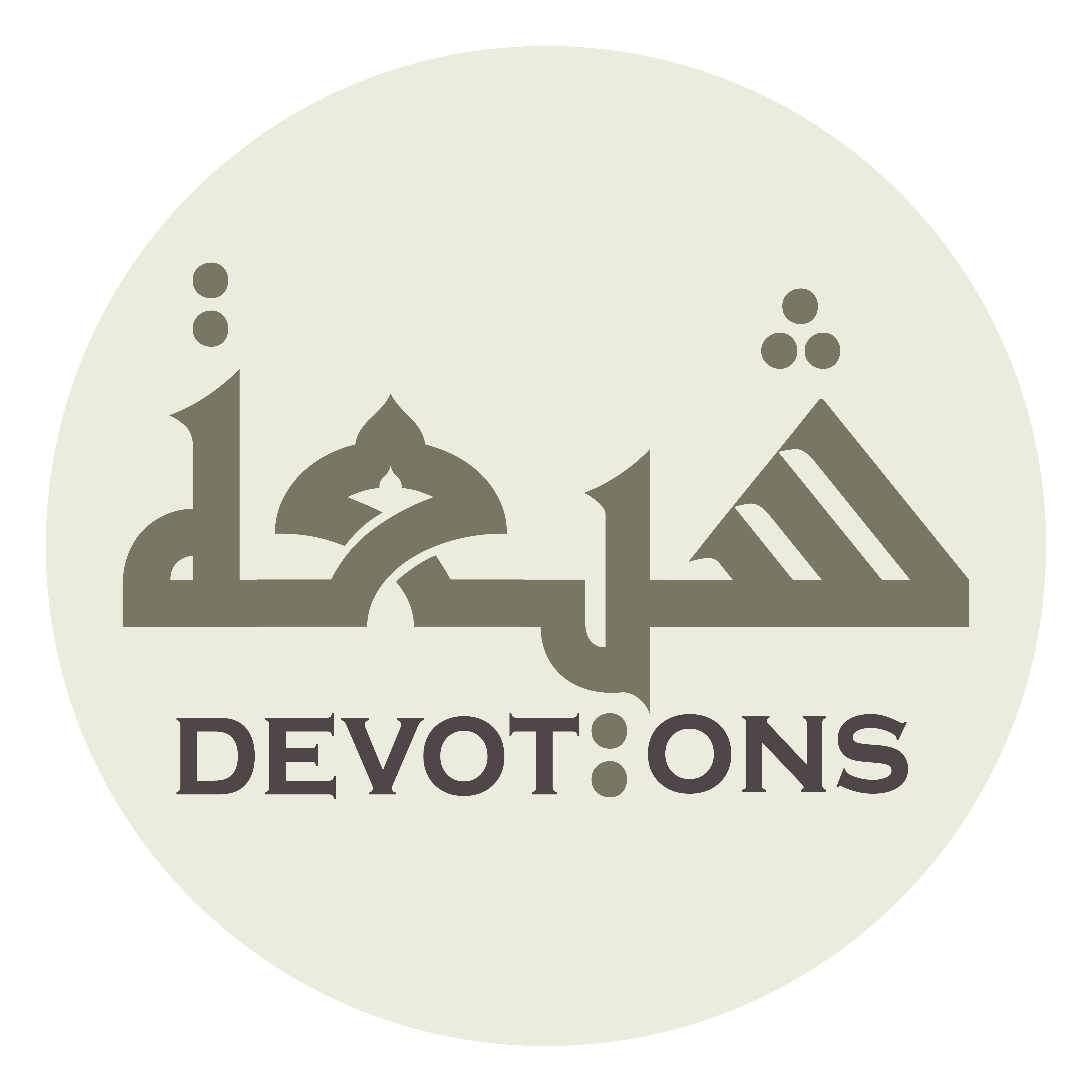 اَلسَّلَامُ عَلَيْكَ أَيُّهَا النَّجْمُ اللَّائِحُ

as salāmu `alayka ayyuhan najmul lā-iḥ

Peace be upon you, O bright star.
10th Imam Ziarat
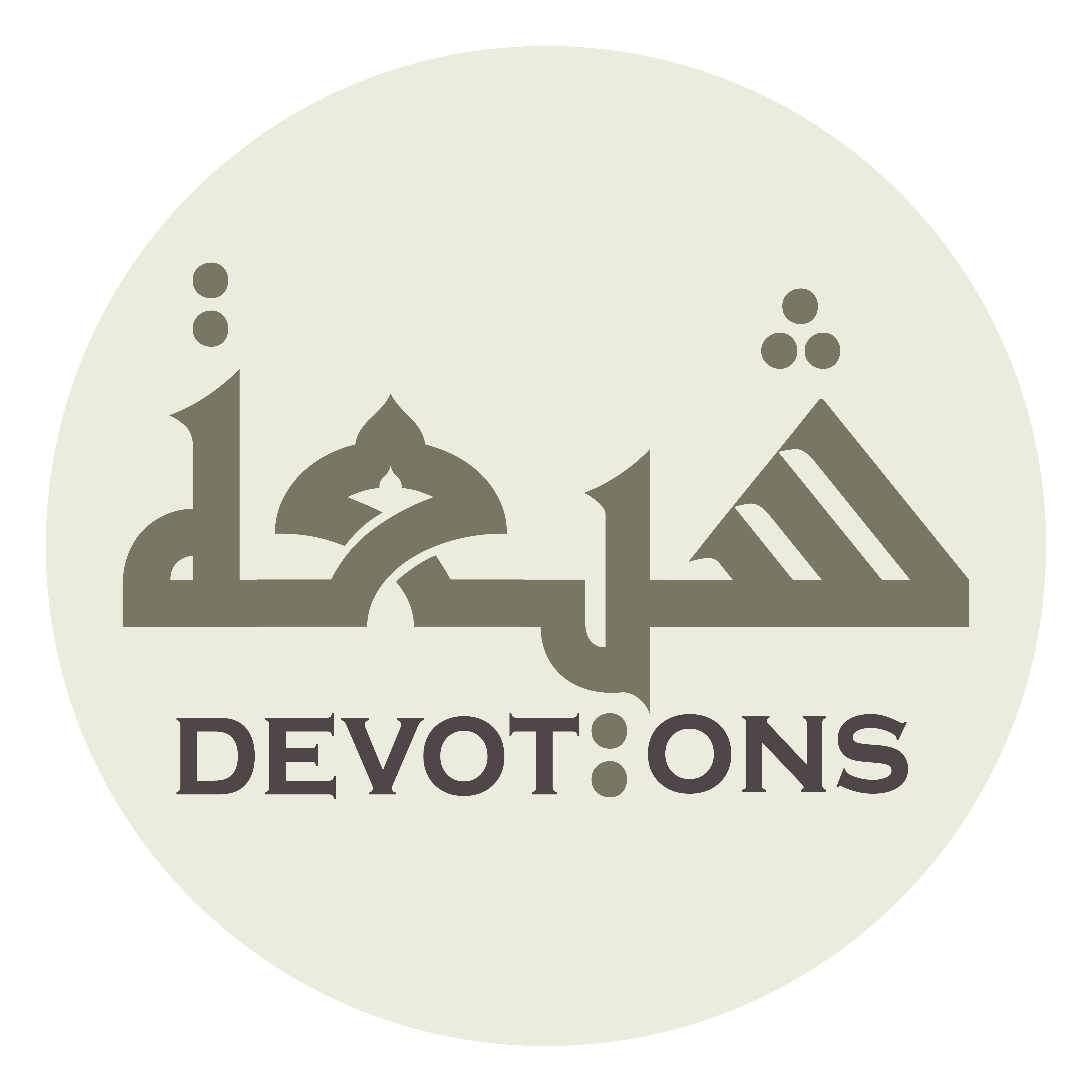 أَشْهَدُ يَا مَوْلَايَ يَا أَبَا الْحَسَنِ

ash-hadu yā mawlāya yā abal ḥasan

I bear witness, O my master Abul-Hasan,
10th Imam Ziarat
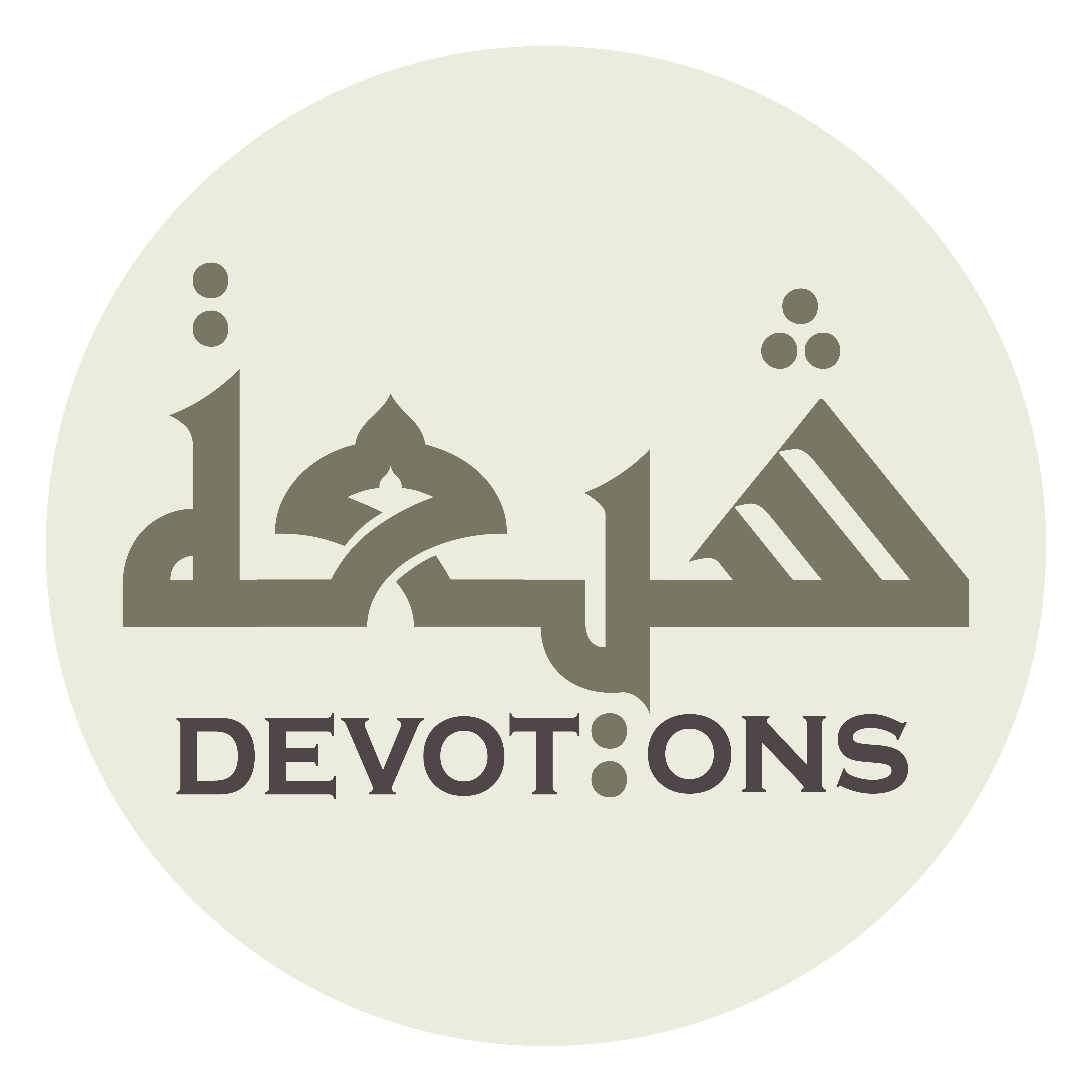 أَنَّكَ حُجَّةُ اللَّهِ عَلٰى خَلْقِهِ

annaka ḥujjatullāhi `alā khalqih

that you are verily the decisive argument of Allah against His creatures,
10th Imam Ziarat
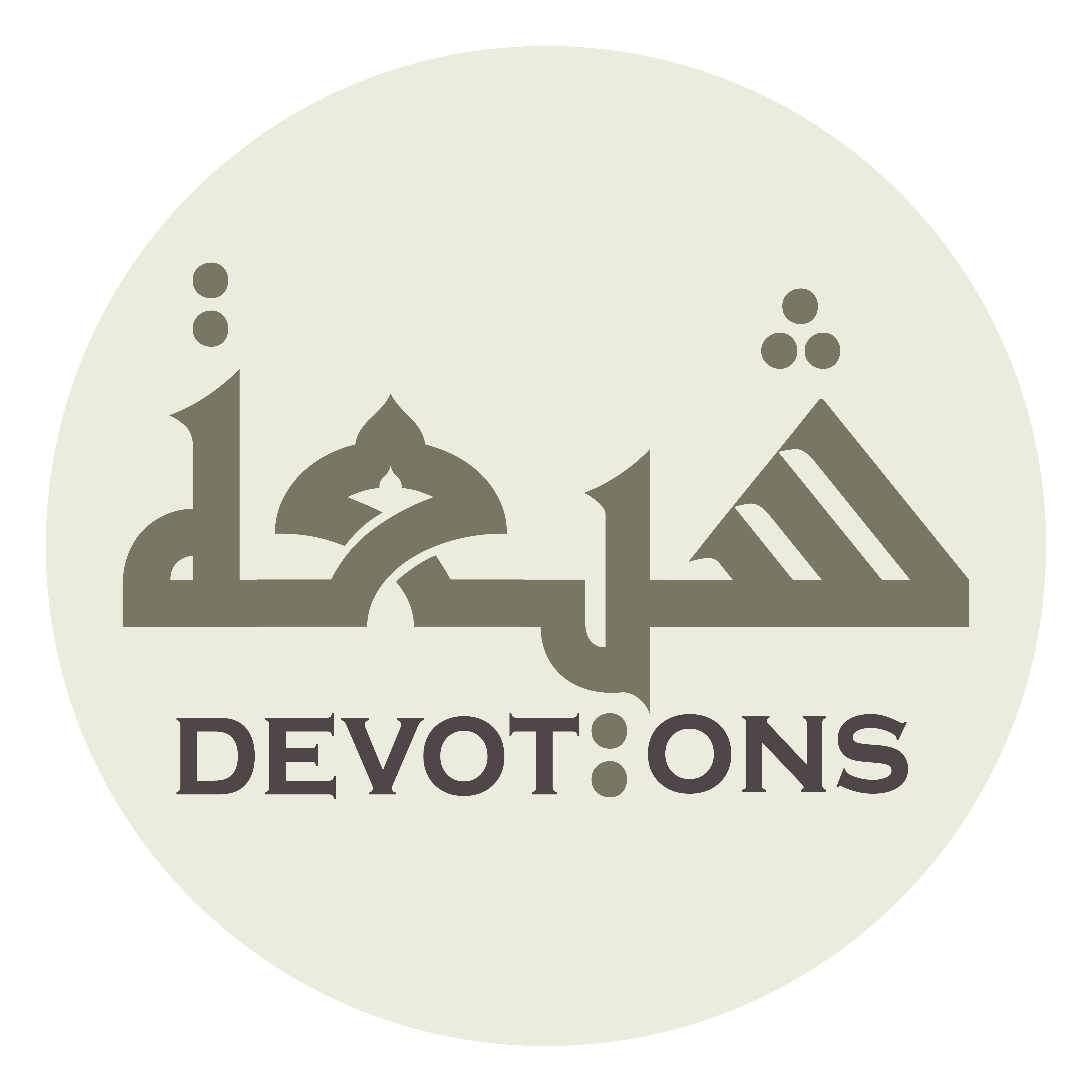 وَخَلِيفَتُهُ فِيْ بَرِيَّتِهِ

wakhalīfatuhu fī bariyyatih

His representative among His created beings,
10th Imam Ziarat
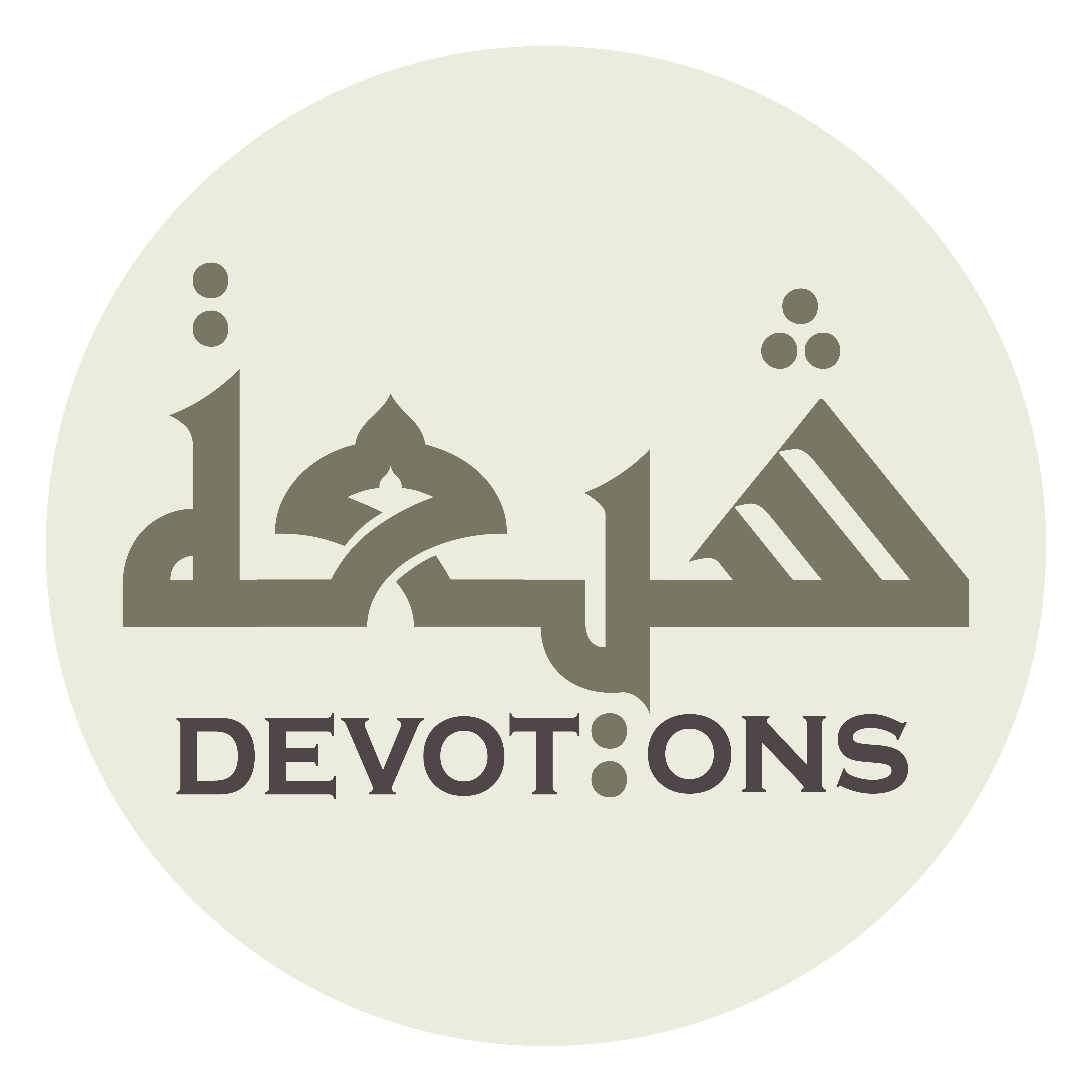 وَأَمِيْنُهُ فِيْ بِلادِهِ

wa-amīnuhu fī bilādih

His trusted administrator in His lands,
10th Imam Ziarat
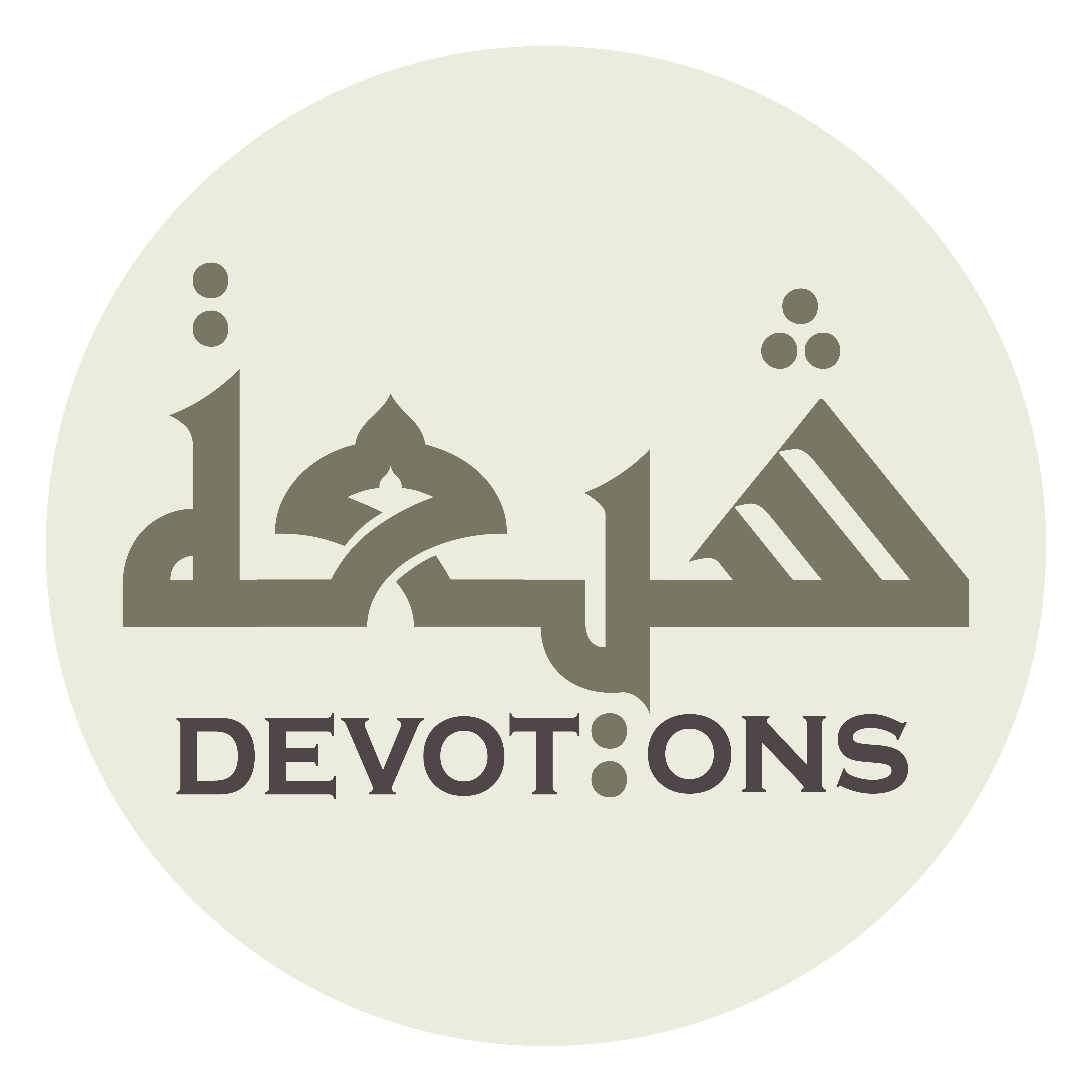 وَشَاهِدُهُ عَلٰى عِبَادِهِ

washāhiduhu `alā `ibādih

and His witness over His servants.
10th Imam Ziarat
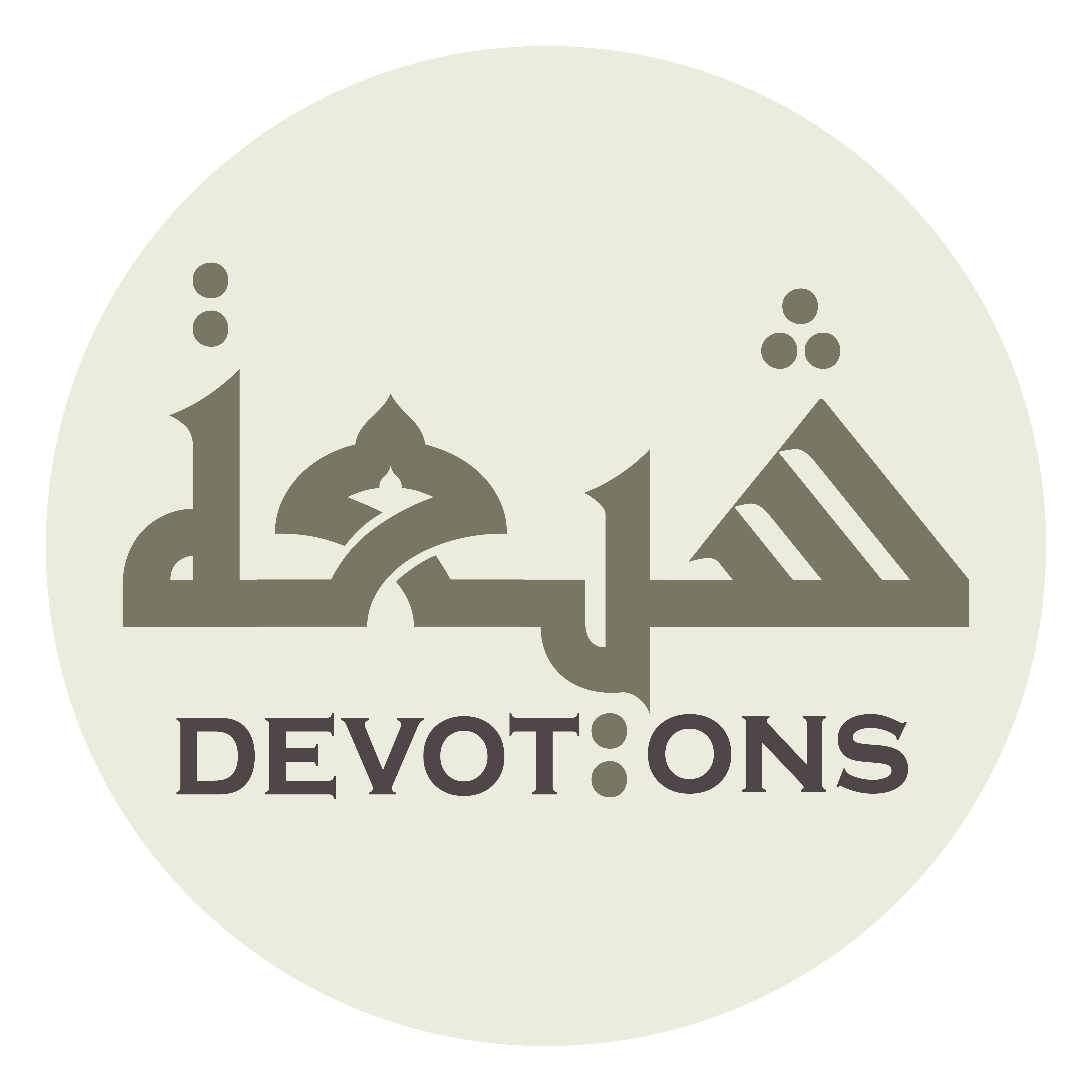 وَأَشْهَدُ أَنَّكَ كَلِمَةُ التَّقْوَىٰ

wa-ash-hadu annaka kalimatut taqwā

I also bear witness that you are verily the word of piety,
10th Imam Ziarat
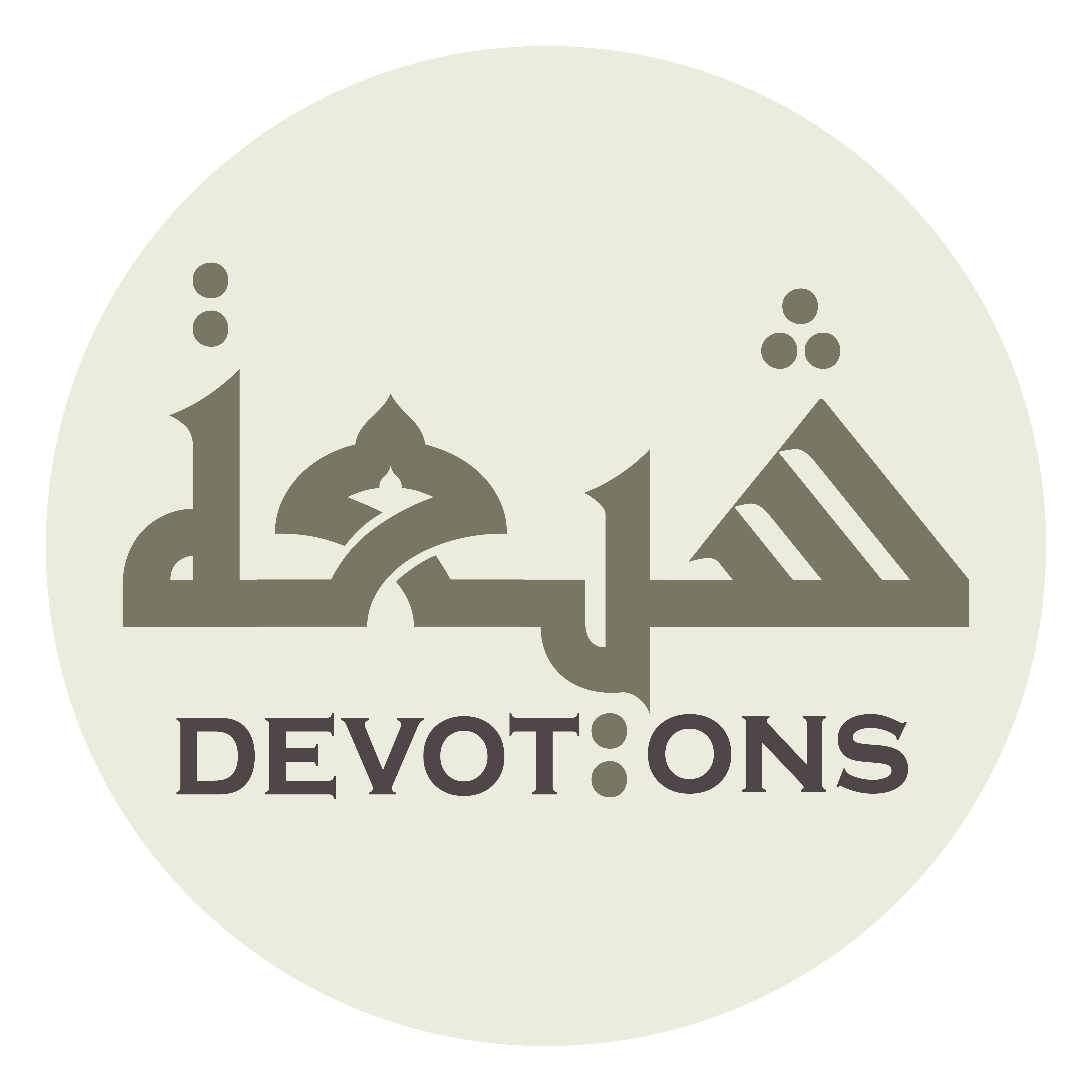 وَبَابُ الْهُدَىٰ

wabābul hudā

the door to true guidance,
10th Imam Ziarat
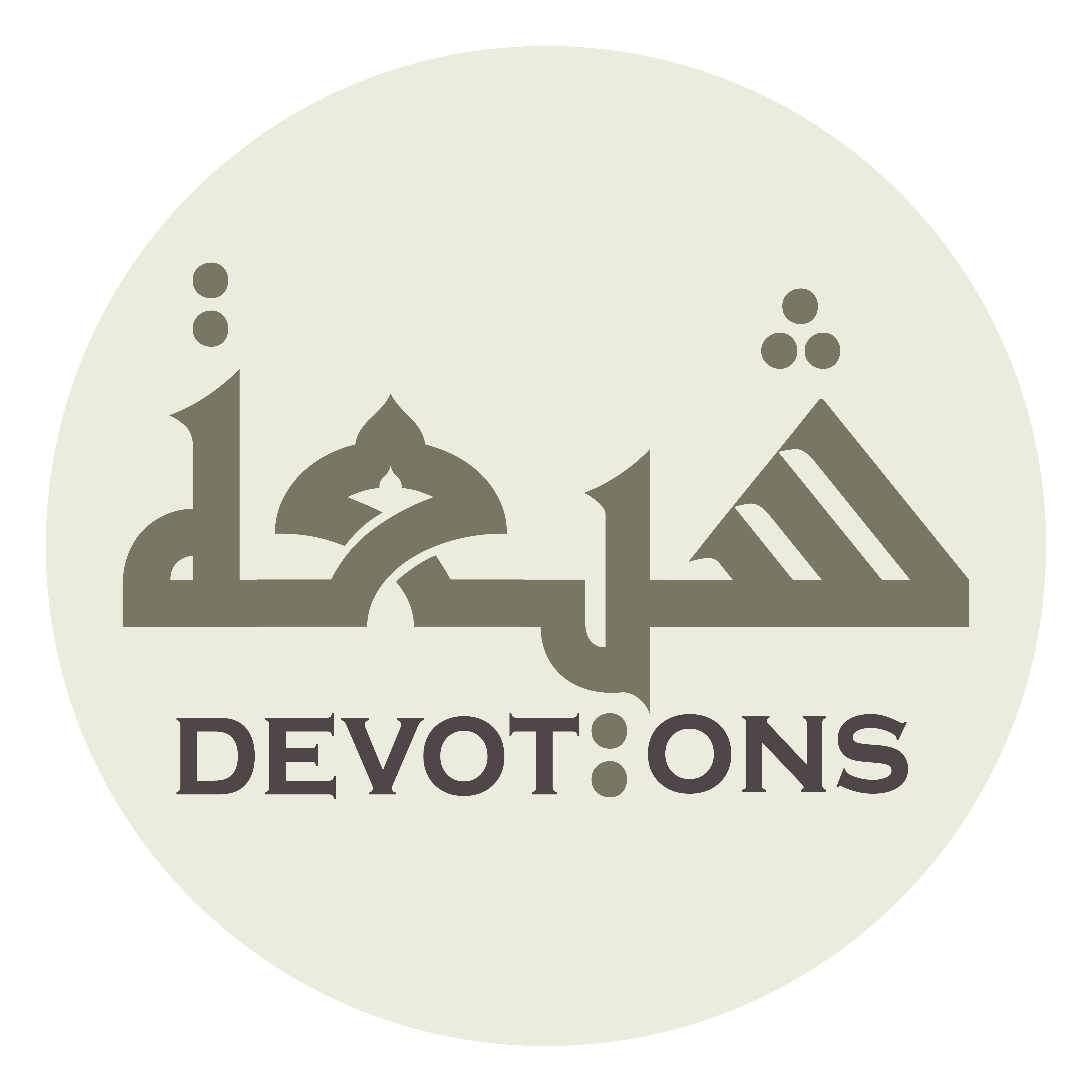 وَالْعُرْوَةُ الْوُثْقٰى

wal`ur-watul wuthqā

the Firmest Handle,
10th Imam Ziarat
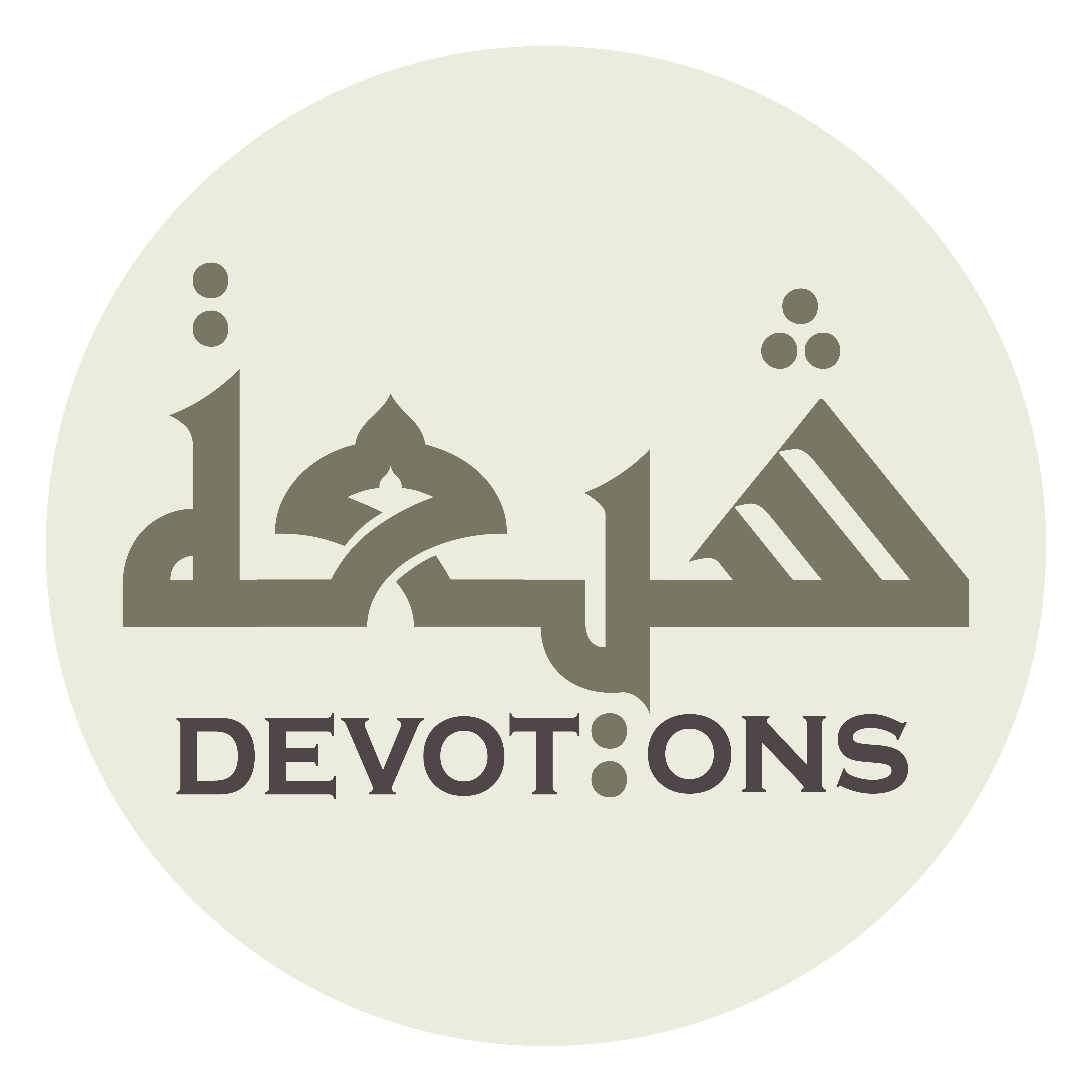 وَالْحُجَّةُ عَلٰى مَنْ فَوْقَ الْأَرْضِ

walḥujjatu `alā man fawqal ar-ḍ

and the evident proof against those who are on the earth
10th Imam Ziarat
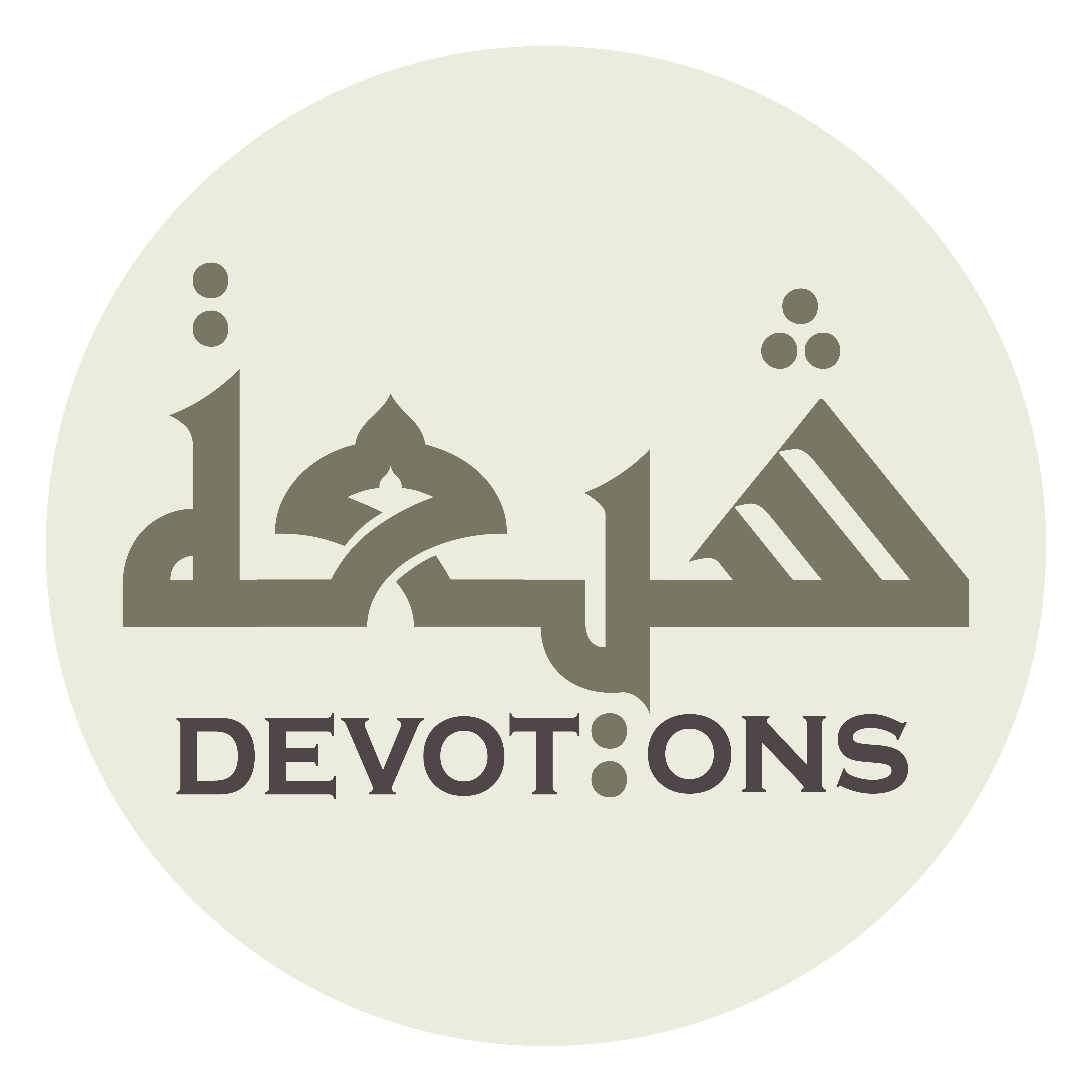 وَمَنْ تَحْتَ الثَّرَىٰ

waman taḥtath tharā

and those who are beneath the layers of the soil.
10th Imam Ziarat
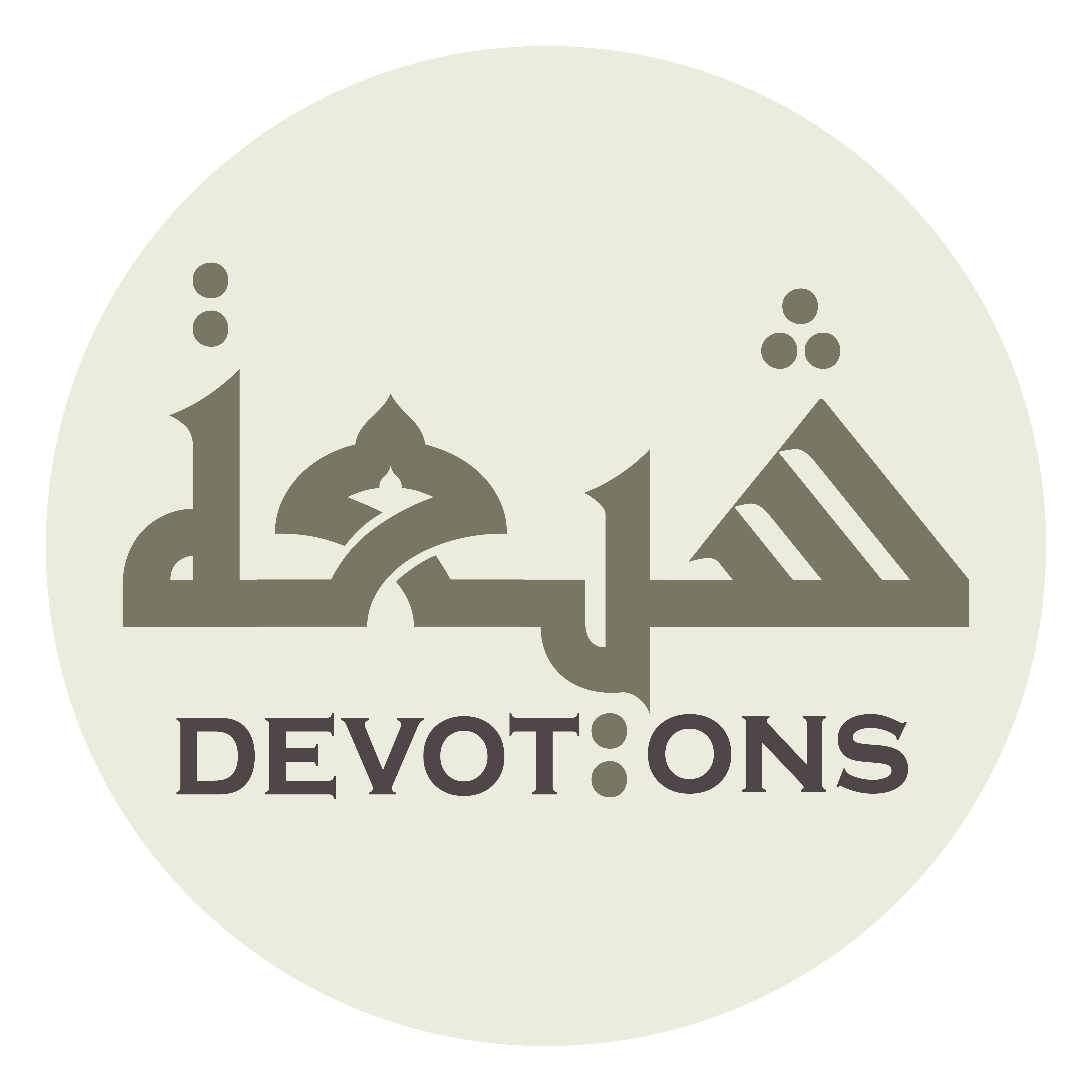 وَأَشْهَدُ أَنَّكَ الْمُطَهَّرُ مِنَ الذُّنُوبِ

wa-ash-hadu annakal muṭahharu minadh dhunūb

I bear witness that you are purified from sins,
10th Imam Ziarat
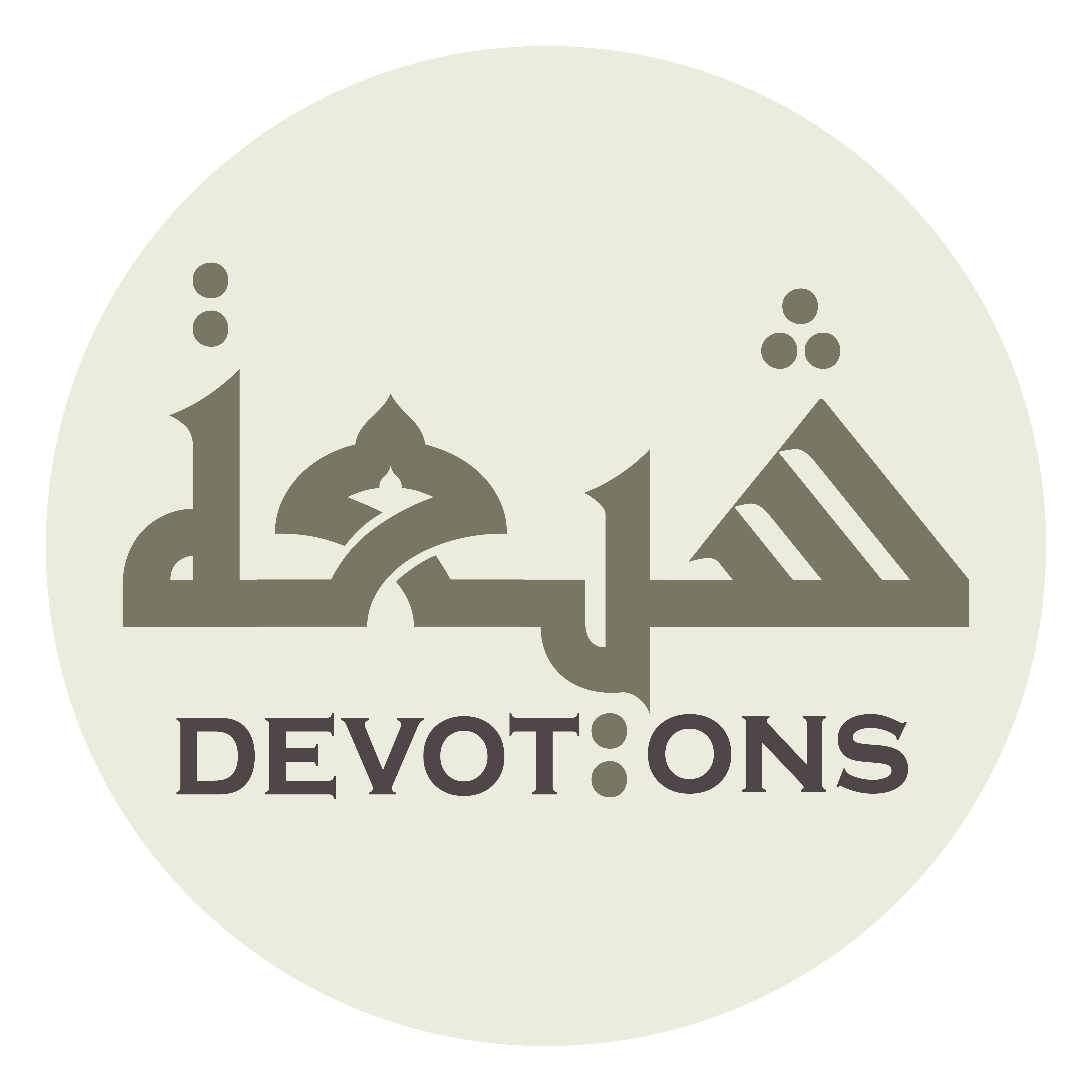 اَلْمُبَرَّأُ مِنَ الْعُيُوبِ

al mubarra-u minal `uyūb

cleaned against defects,
10th Imam Ziarat
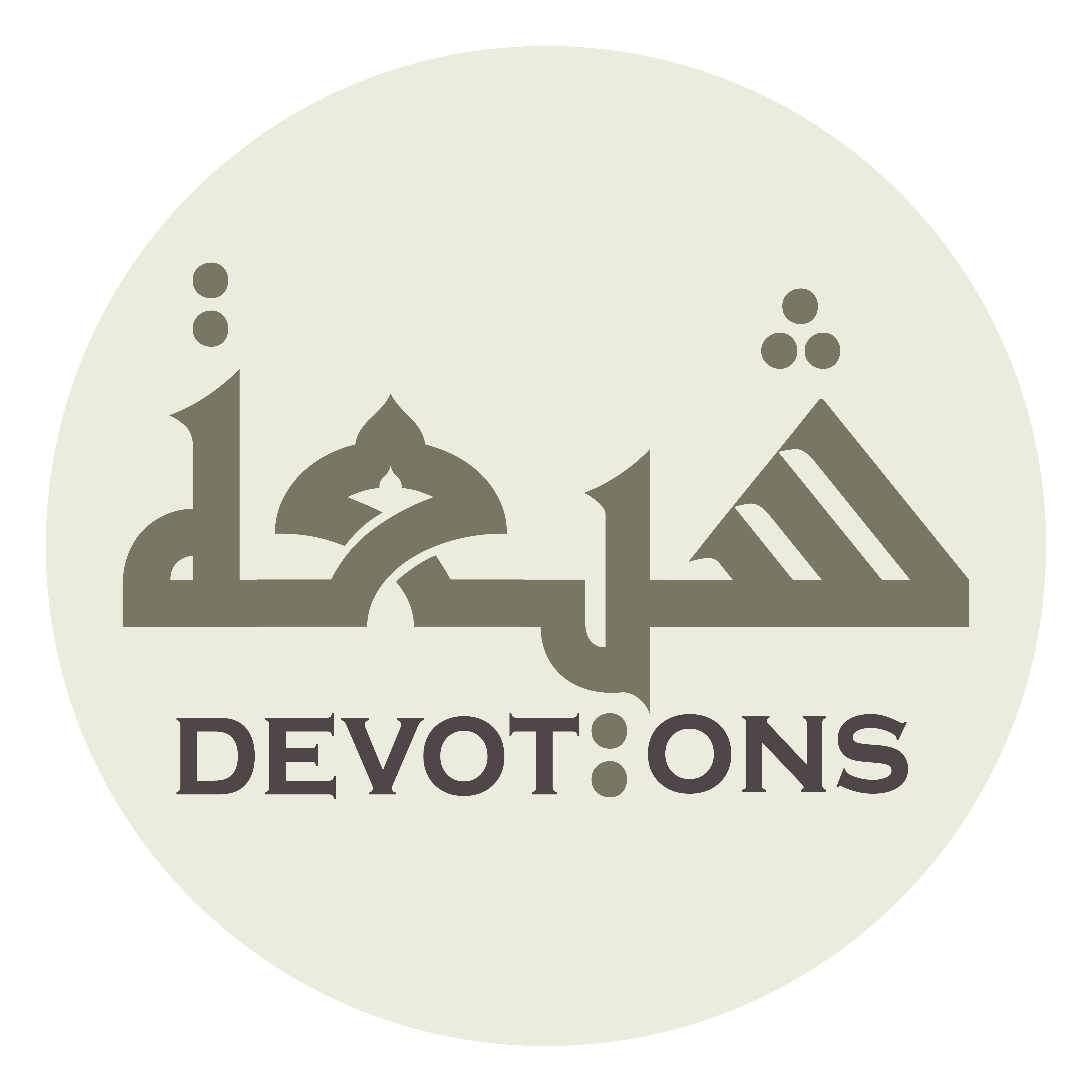 وَالْمُخْتَصُّ بِكَرَامَةِ اللَّهِ

walmukhtaṣṣu bikarāmatillāh

bestowed with the honor of Allah,
10th Imam Ziarat
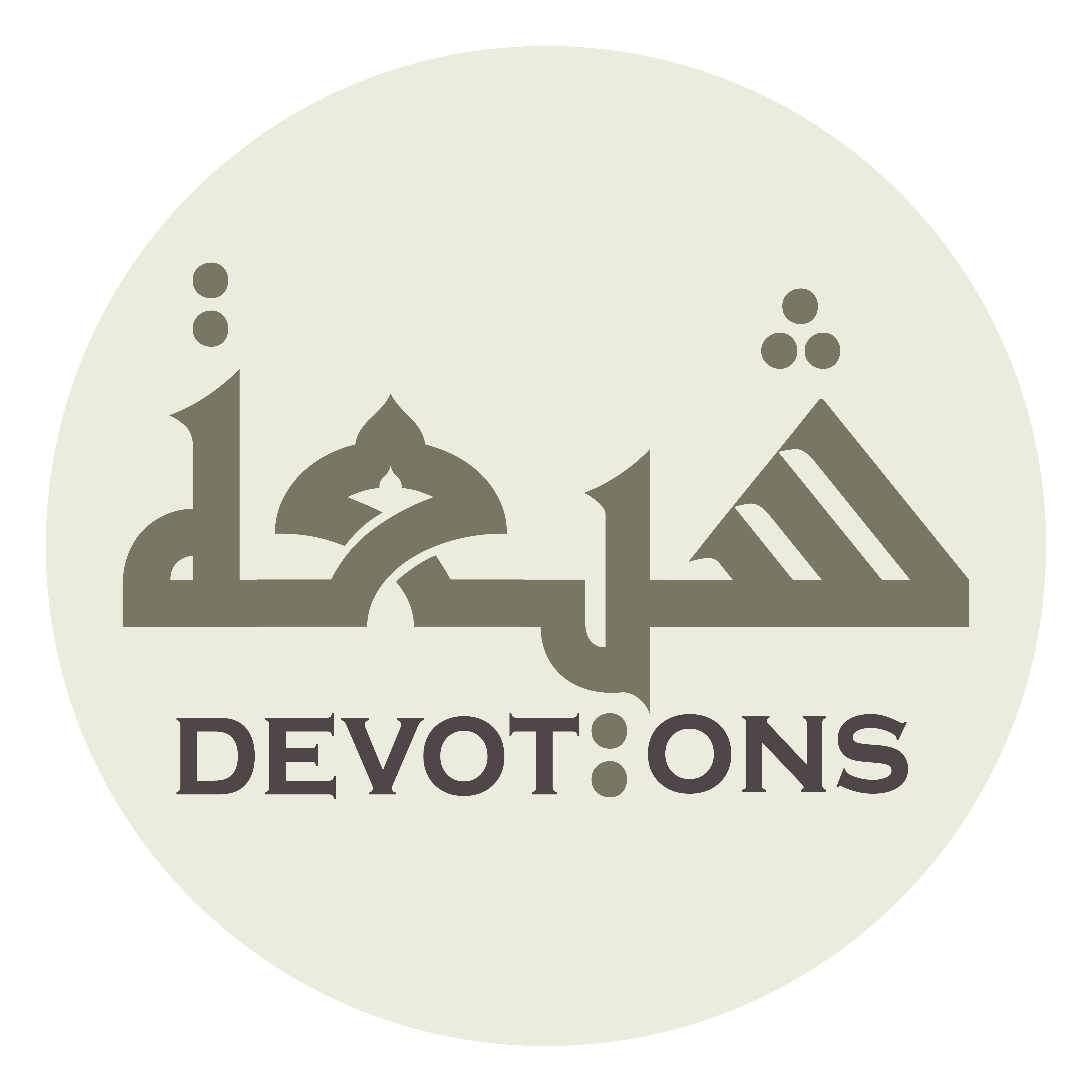 وَالْمَحْبُوُّ بِحُجَّةِ اللَّهِ

walmaḥbuwwu biḥujjatillāh

endued with the proof of Allah,
10th Imam Ziarat
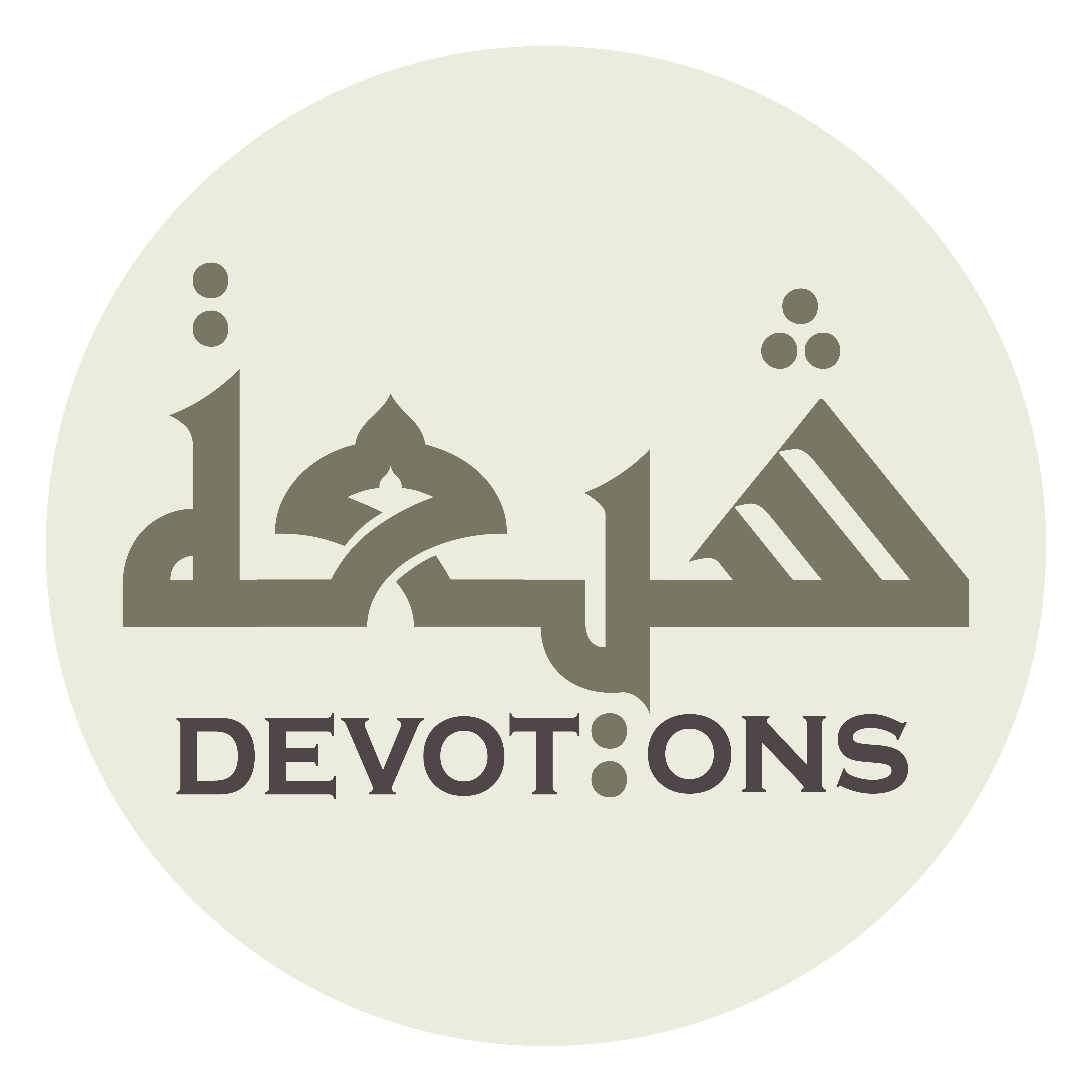 وَالْمَوْهُوبُ لَهُ كَلِمَةُ اللَّهِ

walmawhūbu lahu kalimatullāh

granted the Word of Allah,
10th Imam Ziarat
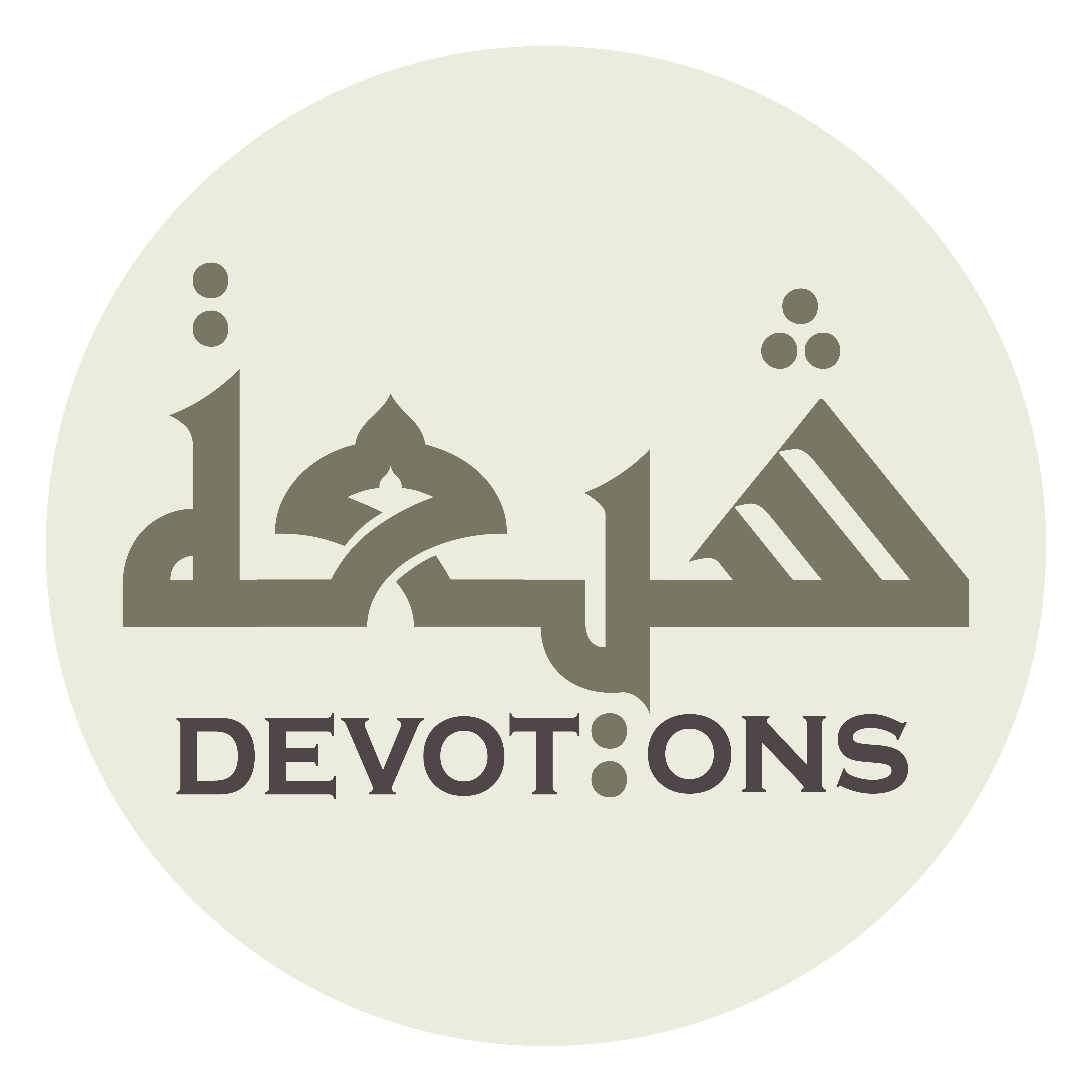 وَالرُّكْنُ الَّذِيْ يَلْجَأُ إِلَيْهِ الْعِبَادُ

war ruknul ladhī yalja-u ilayhil `ibād

and the stronghold to whom the servants (of Allah) resort
10th Imam Ziarat
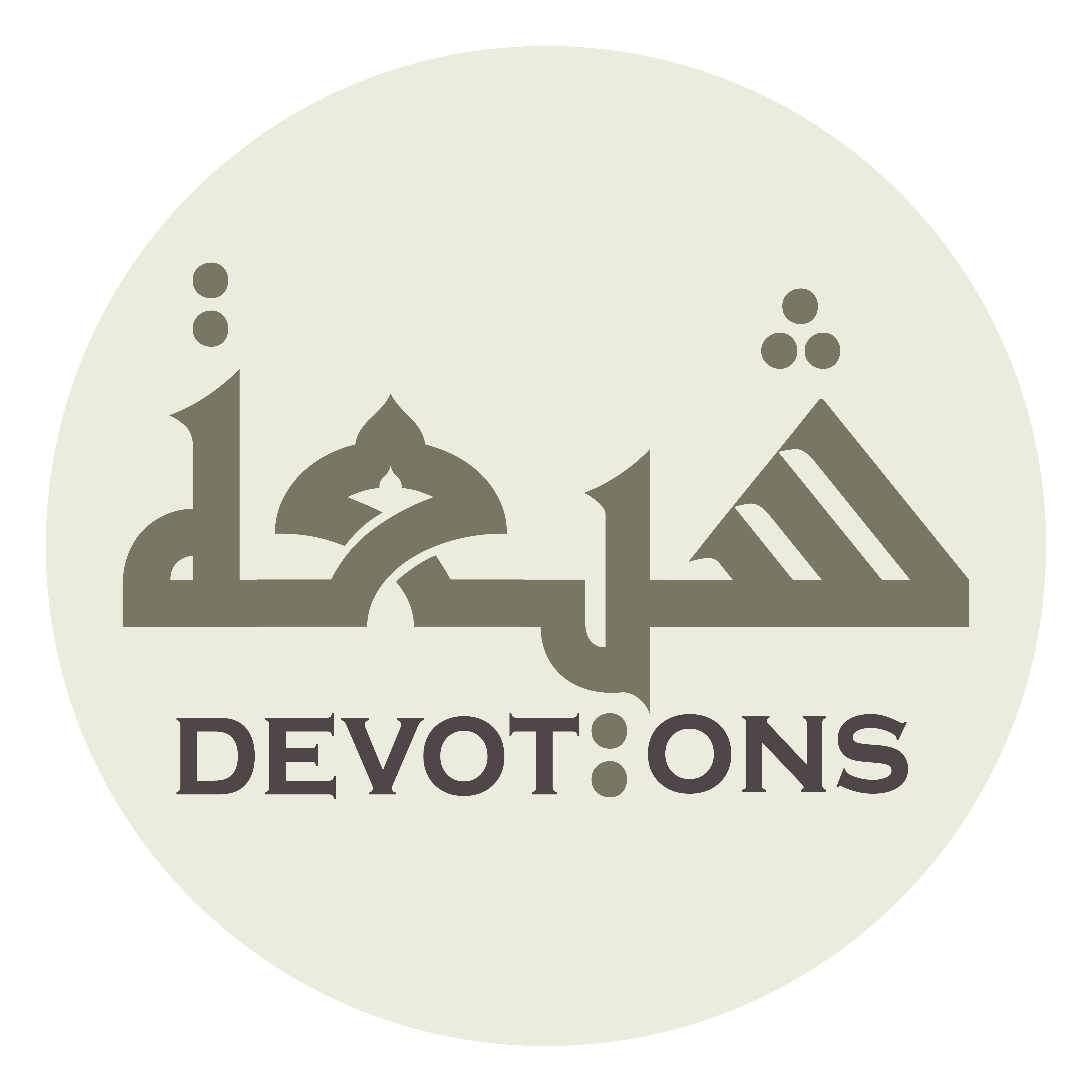 وَتُحْيىٰ بِهِ الْبِلادُ

watuḥyā bihil bilād

and by whom the lands are revived.
10th Imam Ziarat
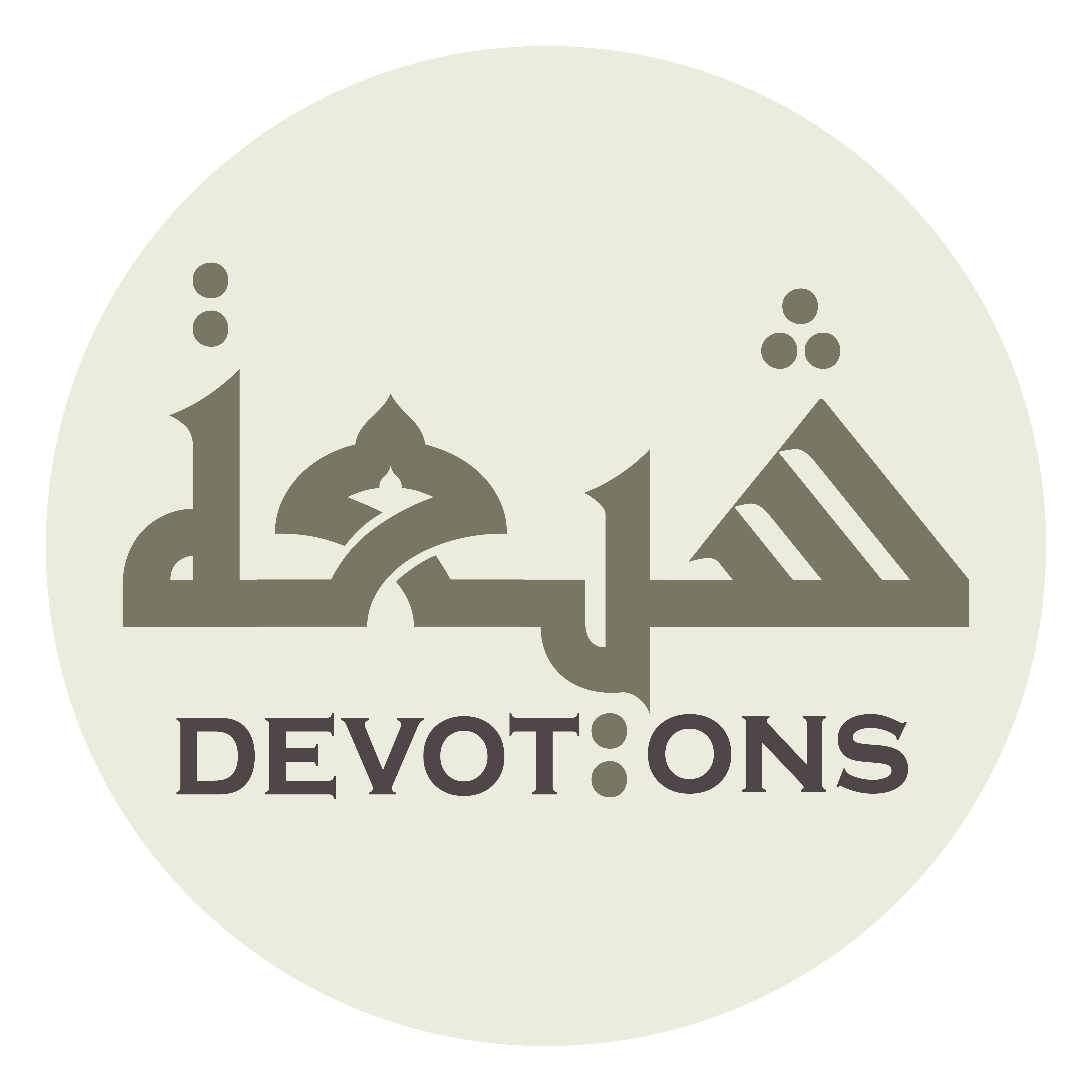 وَأَشْهَدُ يَا مَوْلَايَ

wa-ash-hadu yā mawlāy

I bear witness, O my master,
10th Imam Ziarat
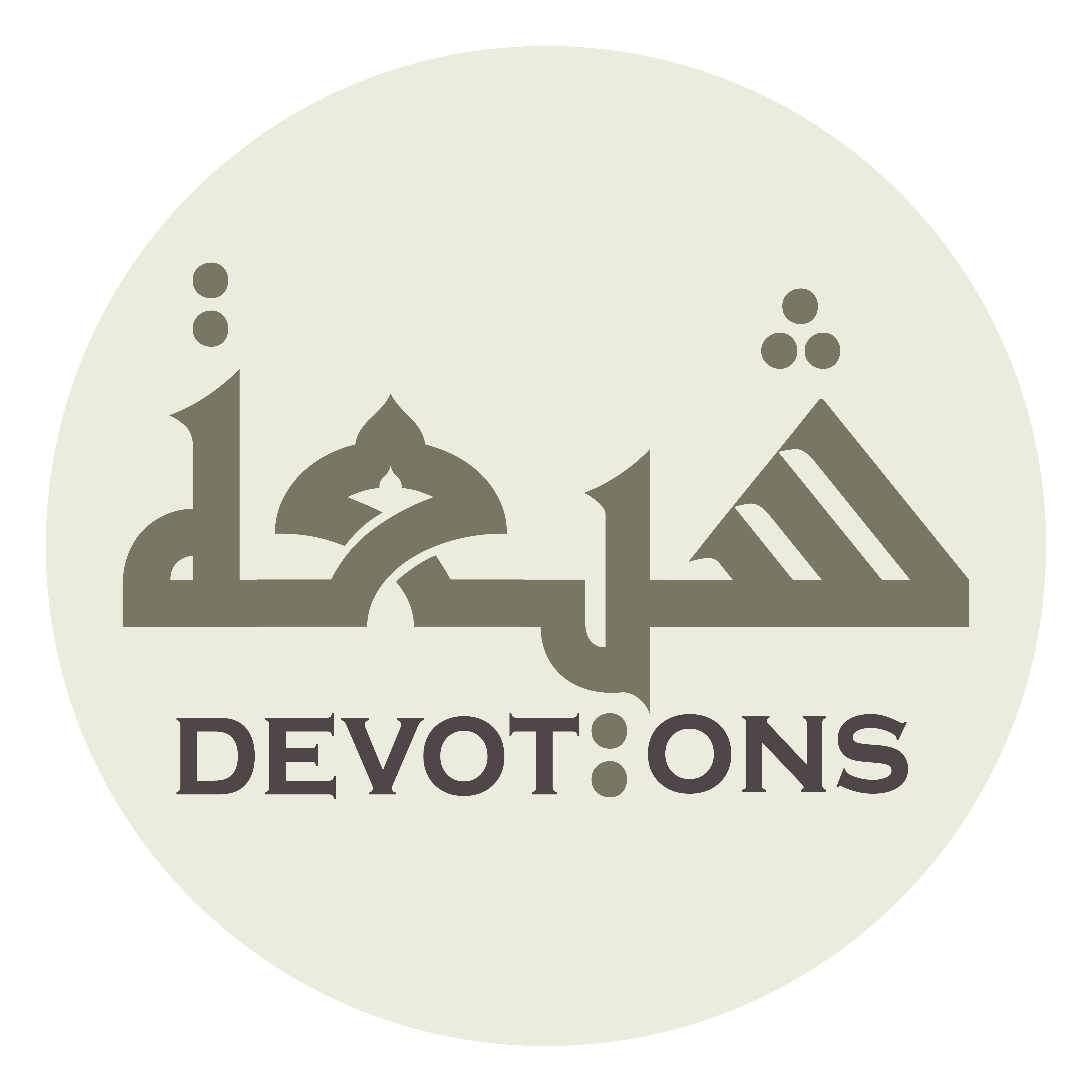 أَنِّيْ بِكَ وَبِآبَائِكَ وَأَبْنَائِكَ مُوقِنٌ مُقِرٌّ

annī bika wabi-ābā-ika wa-abnā-ika mūqinun muqirr

that I have faith in and I submit to  you, your forefathers and your sons,
10th Imam Ziarat
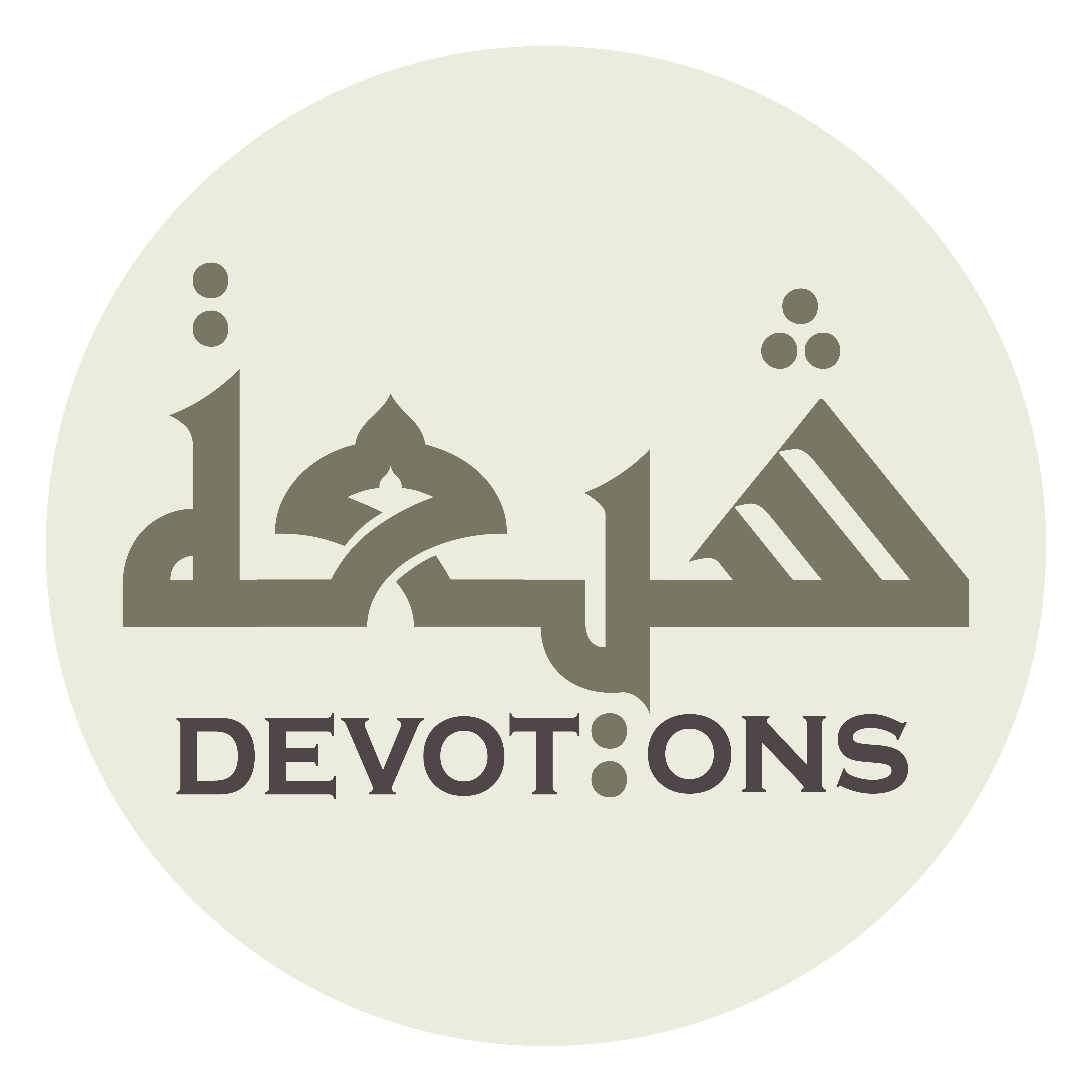 وَلَكُمْ تَابِعٌ فِيْ ذَاتِ نَفْسِي

walakum tābi`un fī dhāti nafsī

I follow all of you in my personal affairs,
10th Imam Ziarat
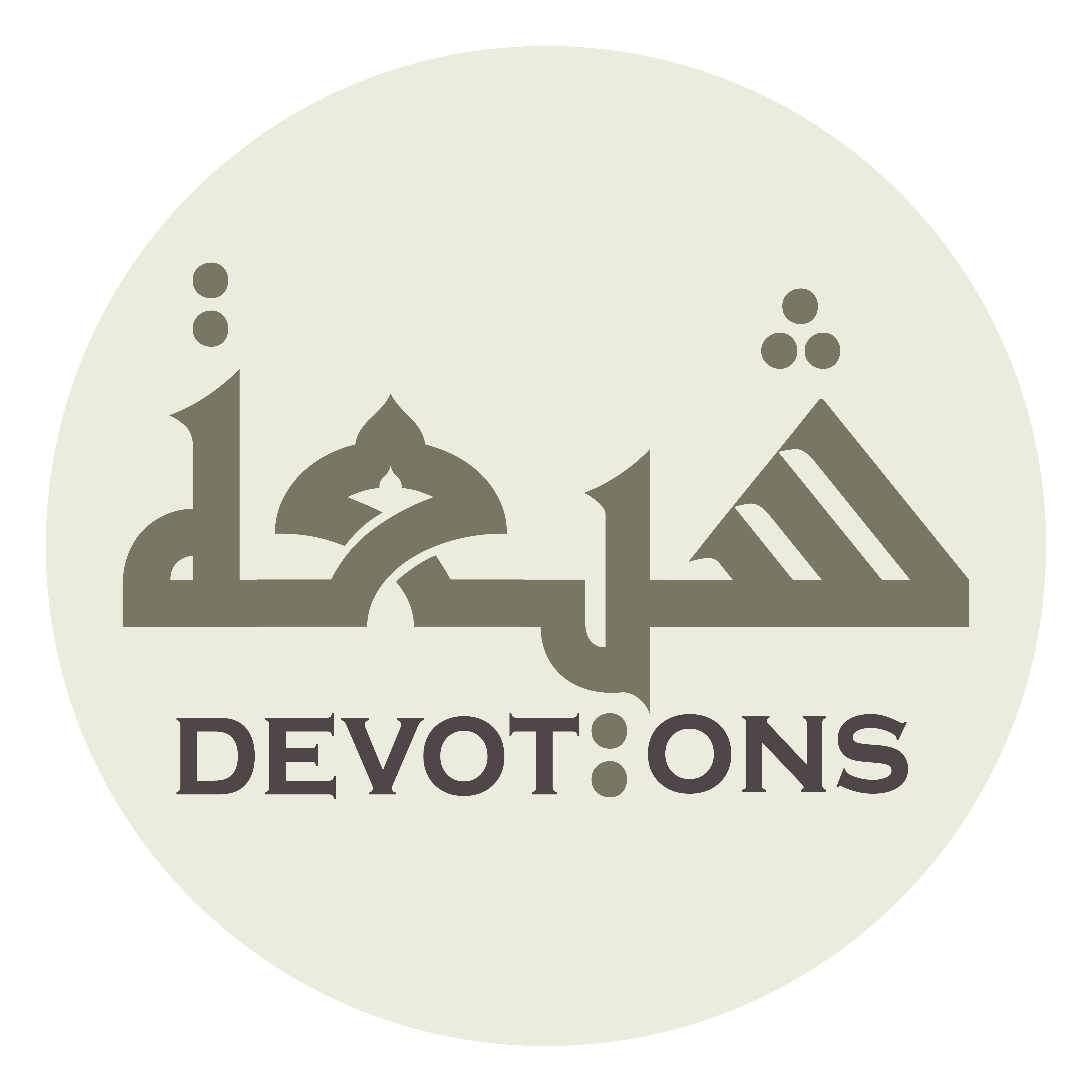 وَشَرَايِعِ دِينِي

washarāyi`i dīnī

in my religious performance,
10th Imam Ziarat
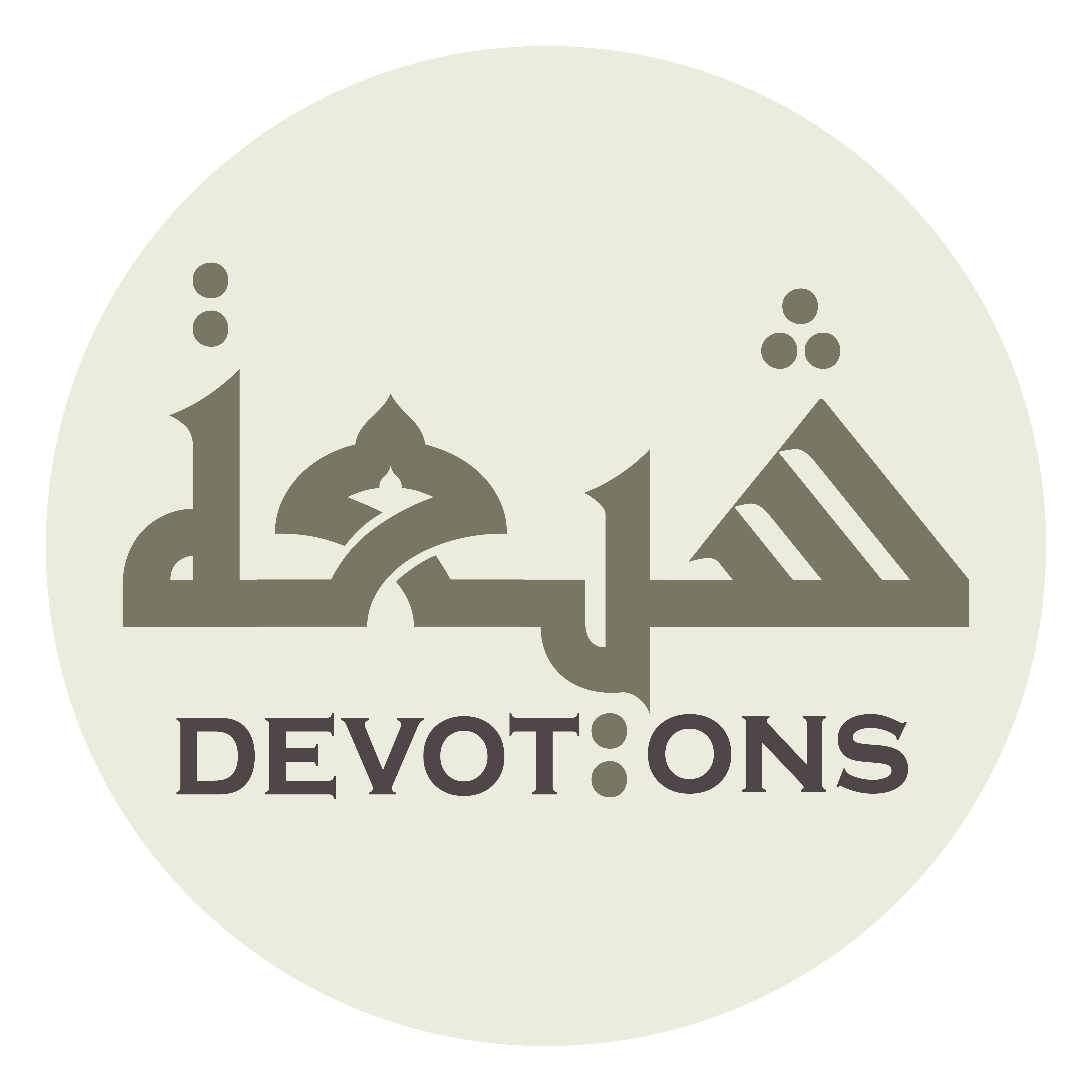 وَخَاتِمَةِ عَمَلِي

wakhātimati `amalī

in the seals of my deed,
10th Imam Ziarat
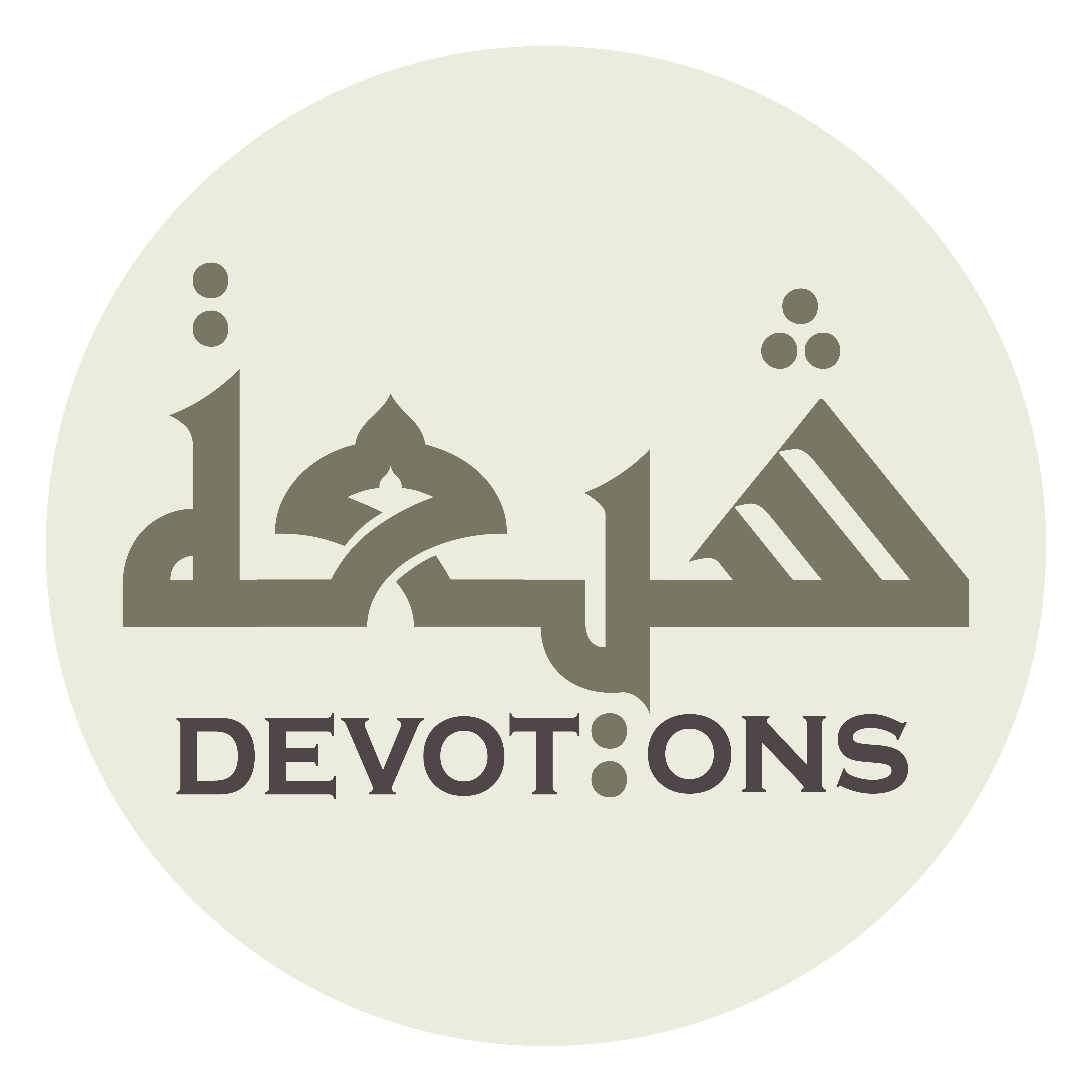 وَمُنْقَلَبِيْ وَمَثْوَايَ

wamunqalabī wamathwāy

and in my return and final place.
10th Imam Ziarat
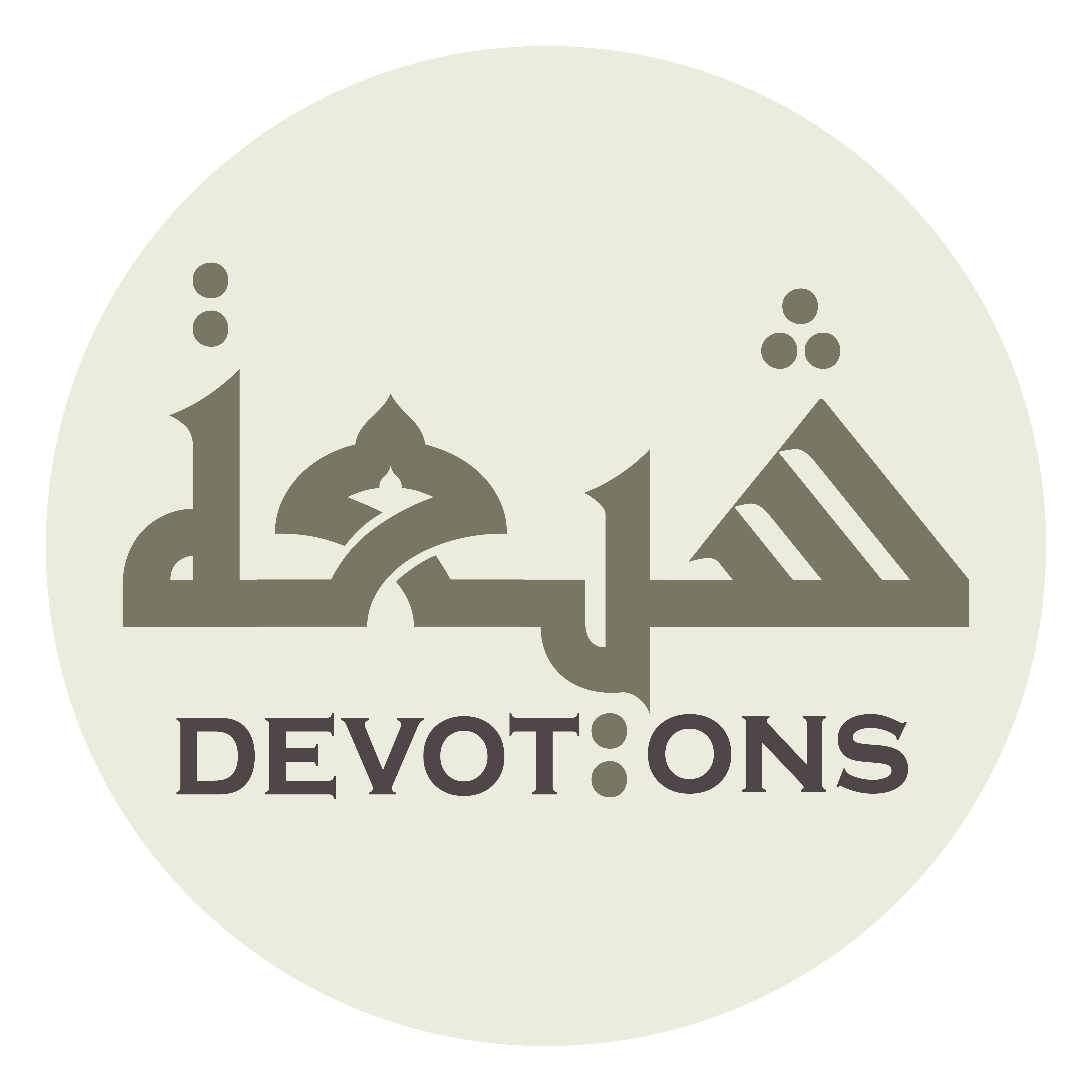 وَأَنِّيْ وَلِيٌّ لِمَنْ وَالَاكُمْ

wa-annī waliyyun liman wālākum

I do show loyalty to your loyalists,
10th Imam Ziarat
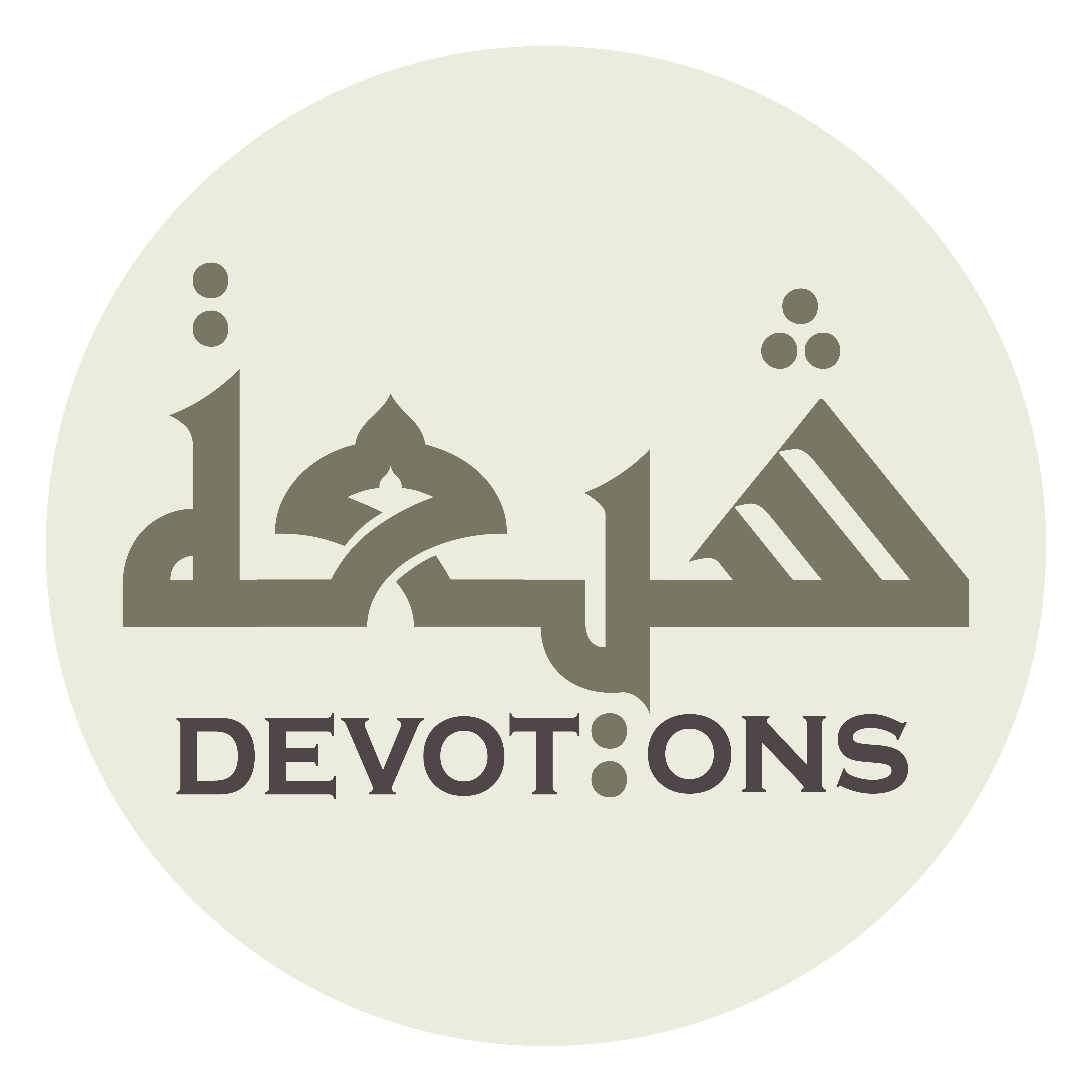 وَعَدُوٌّ لِمَنْ عَادَاكُمْ

wa`aduwwun liman `ādākum

I show enmity towards your enemies,
10th Imam Ziarat
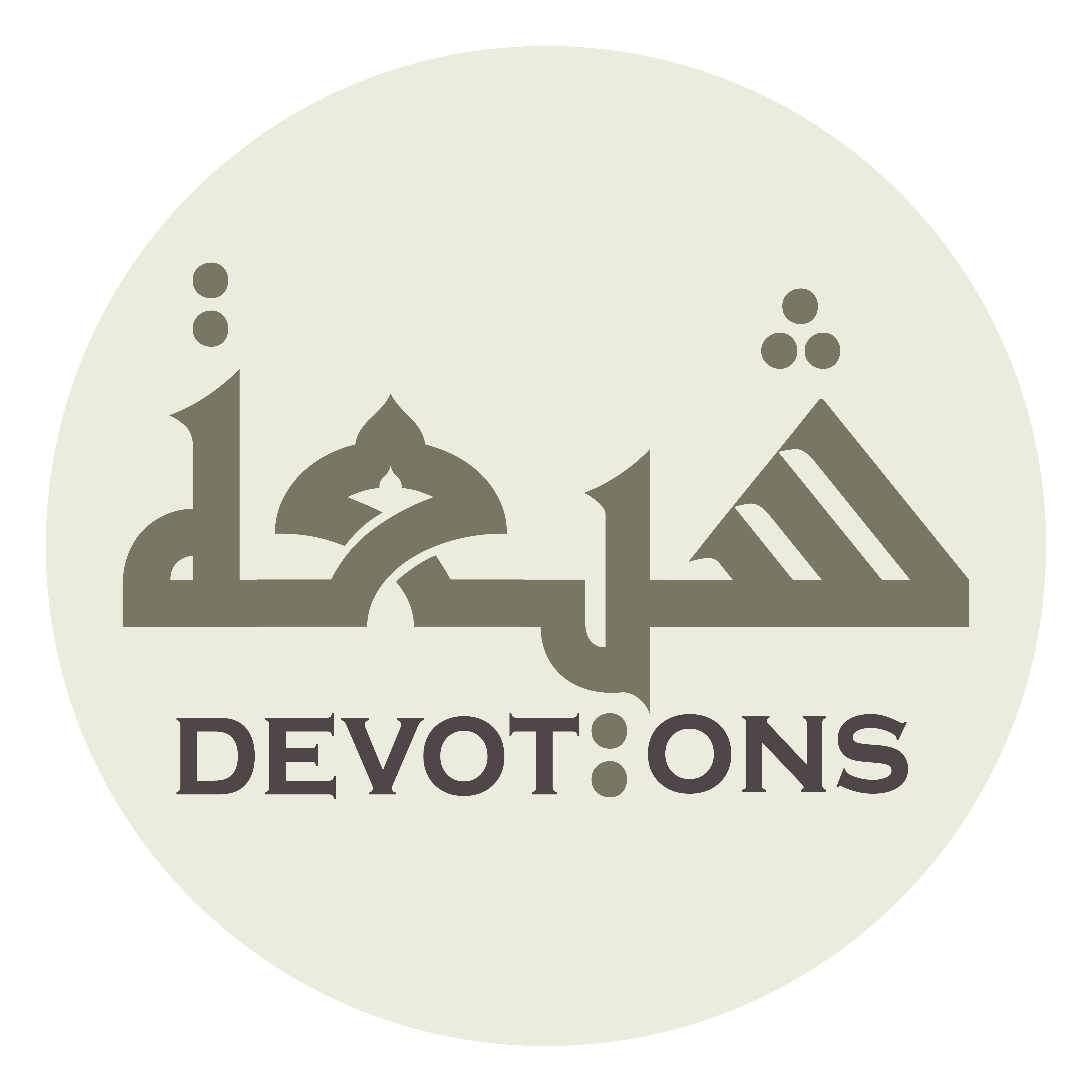 مُؤْمِنٌ بِسِرِّكُمْ وَعَلانِيَتِكُمْ

mu-minun bisirrikum wa`alāniyatikum

I believe in all of the invisible and the visible,
10th Imam Ziarat
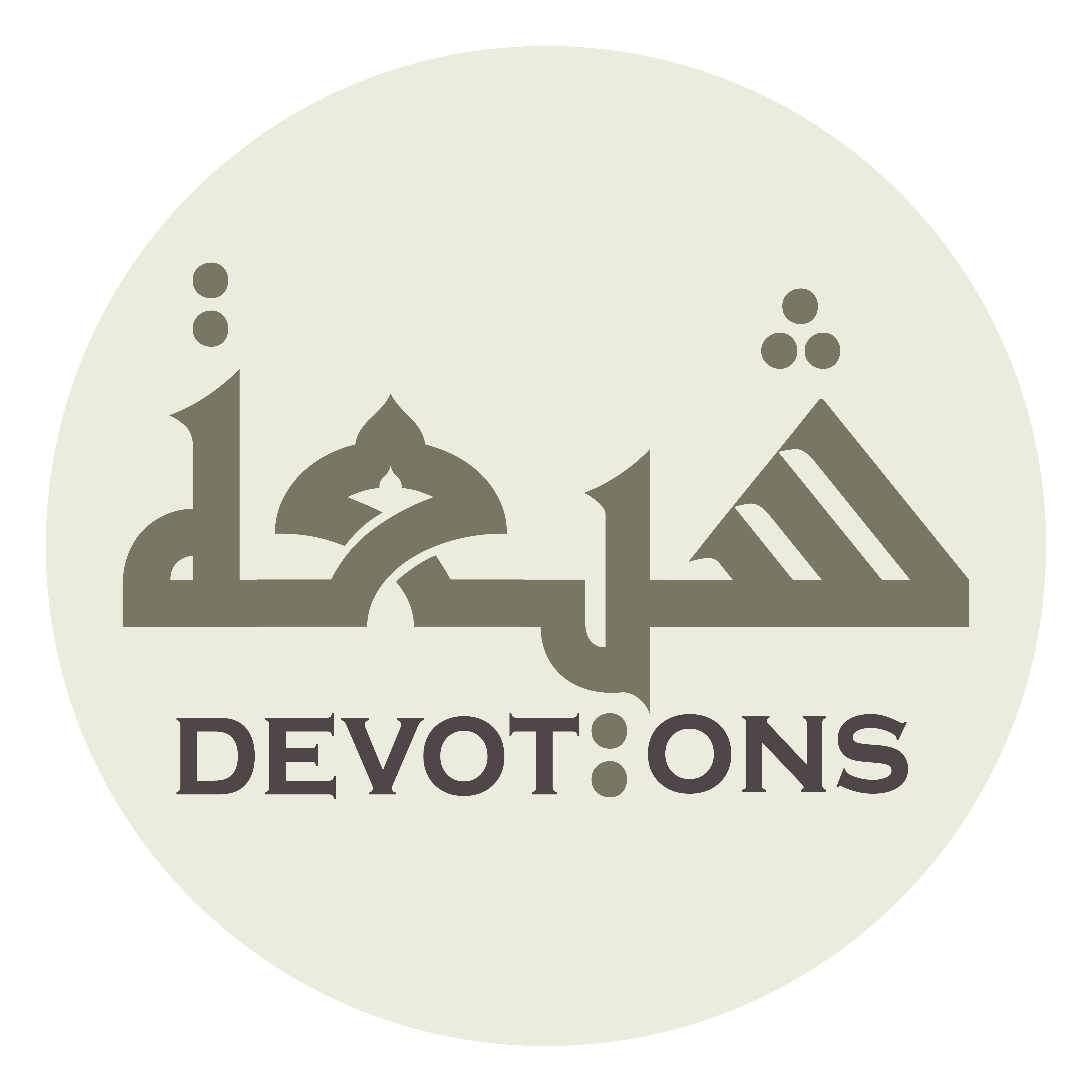 وَأَوَّلِكُمْ وَاخِرِكُمْ

wa-awwalikum wākhirikum

and the first and the last of you.
10th Imam Ziarat
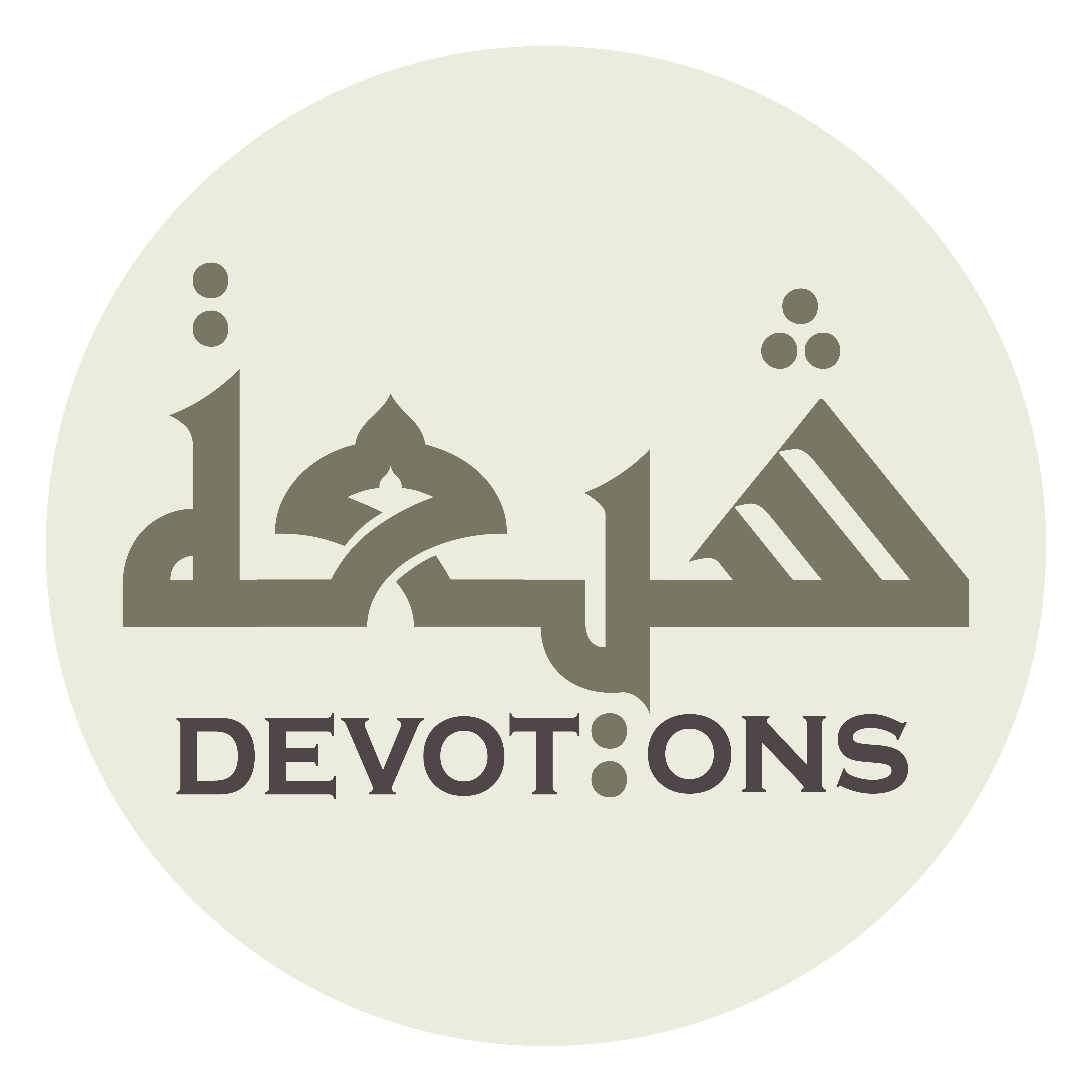 بِأَبِيْ أَنْتَ وَأُمِّي

bi-abī anta wa-ummī

May Allah accept my father and mother as ransoms for you.
10th Imam Ziarat
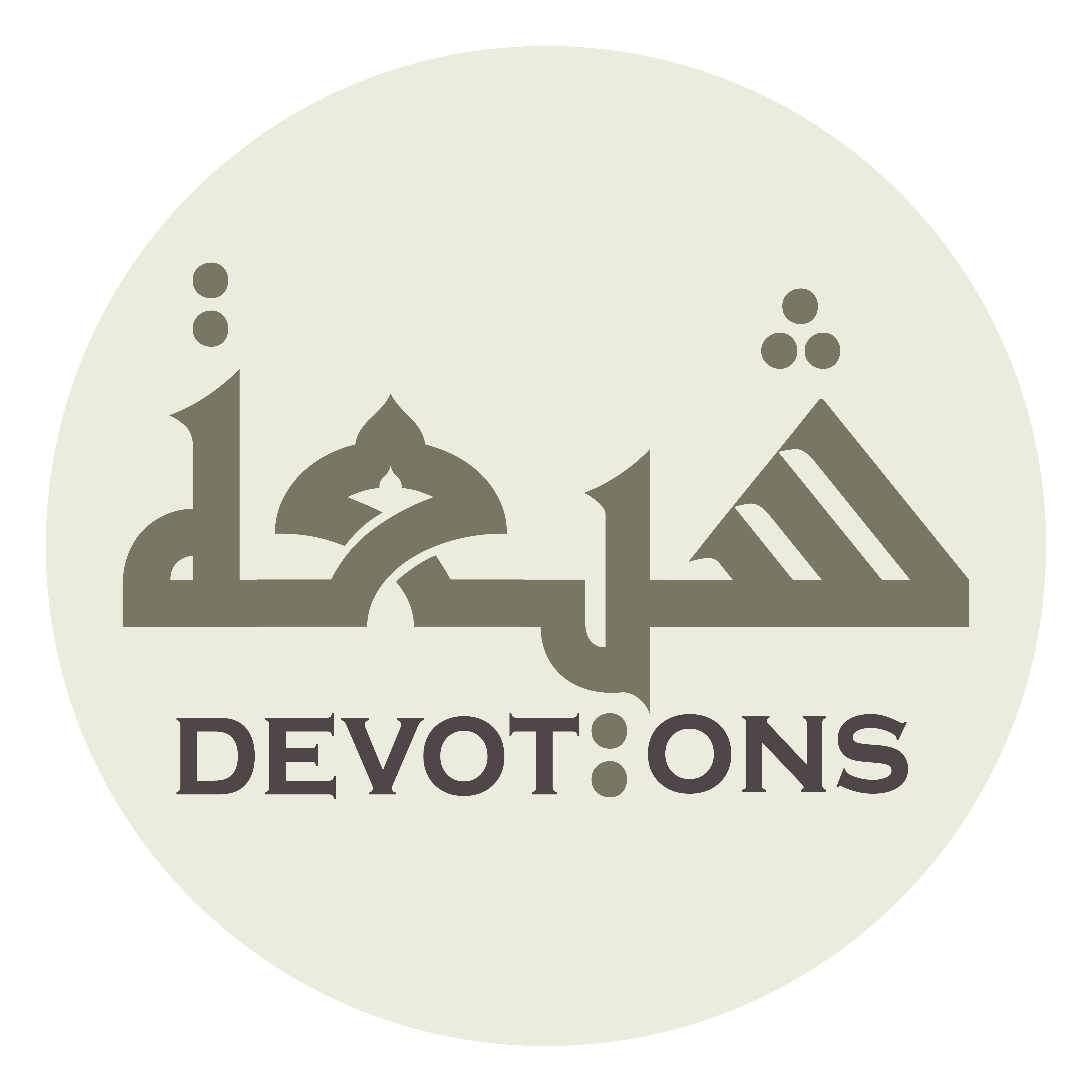 وَالسَّلامُ عَلَيْكَ وَرَحْمَةُ اللَّهِ وَبَرَكَاتُهُ

was salāmu `alayka waraḥmatullāhi wabarakātuh

Peace and Allahs mercy and blessings be upon you.
10th Imam Ziarat